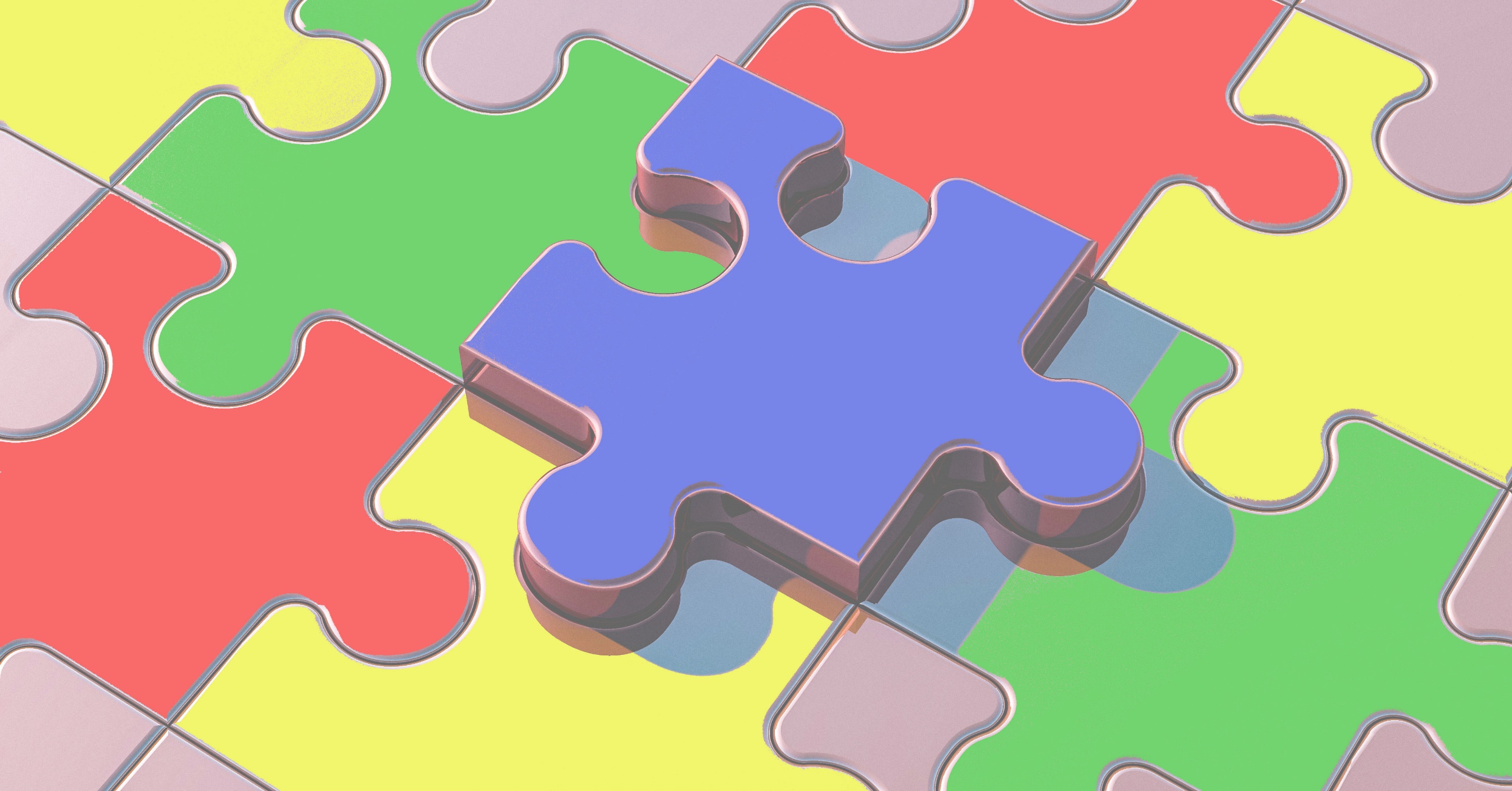 КОНСТРУКТОР 
программы профессиональной 
пробы
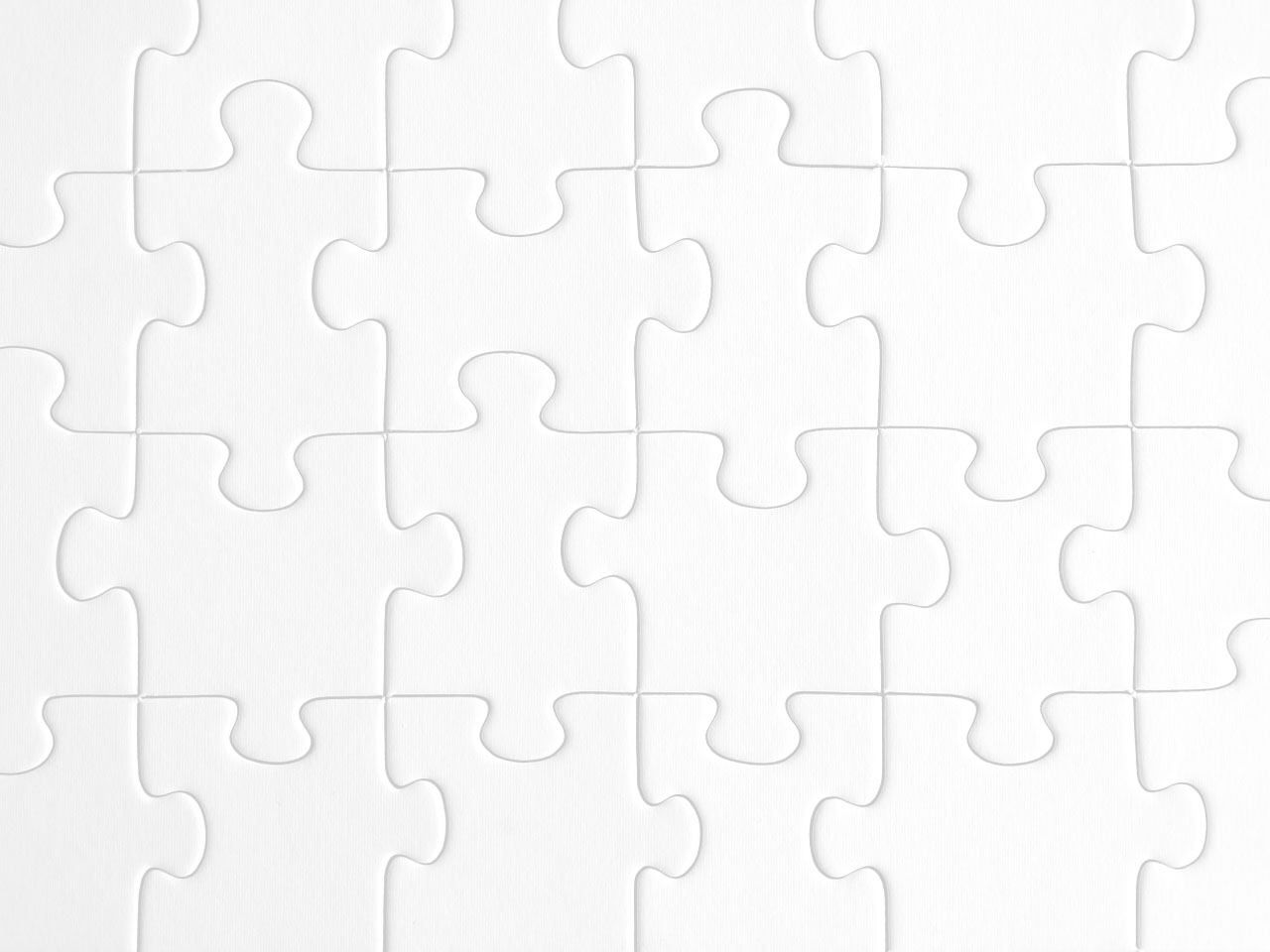 Конструктор программы профессиональной пробы - инструмент для проектирования дополнительной общеобразовательной программы для школьников, которые вступили в этап профессионального самоопределения. Предлагаем необходимые инструменты для написания программы, которая станет условием формирования у обучающихся конкретно-наглядных представлений о содержании профессии, характере труда в выбранной сфере деятельности, требованиях, предъявляемые к личностным и профессиональным качествам специалиста.
       Используя  информационные карточки нашего конструктора, вы сможете описать основные этапы работы, выстраивая логику программы профессиональной пробы в зависимости от цели и особенностей целевой аудитории.
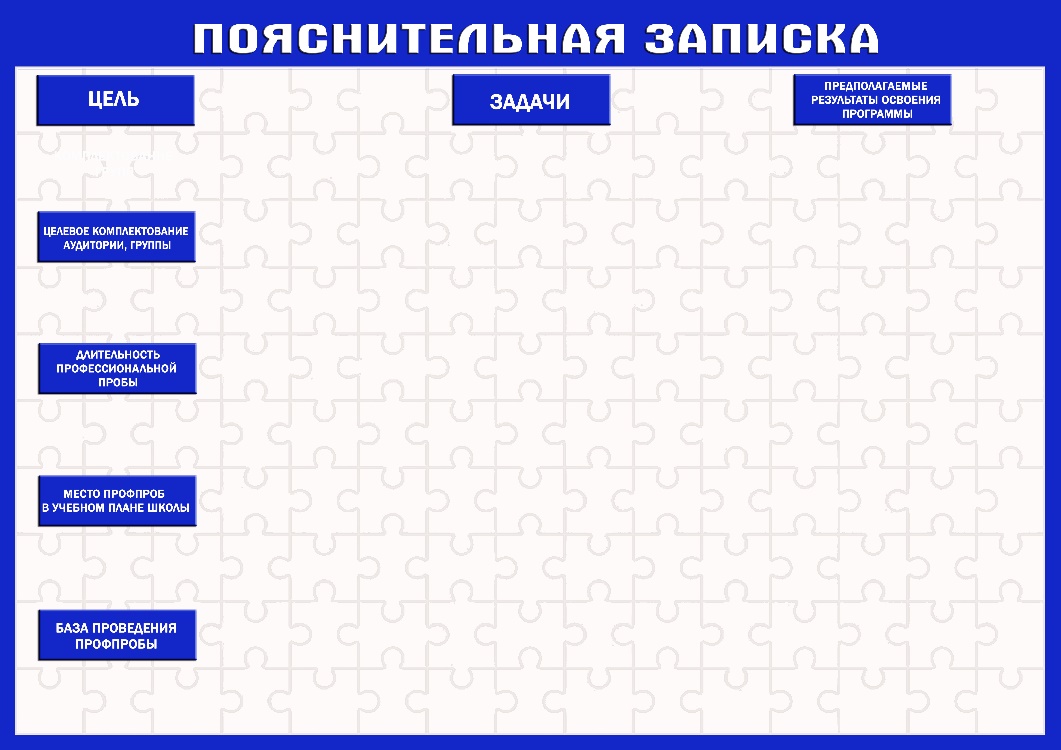 СОСТАВ КОНСТРУКТОРА 

          Конструктор состоит из двух наборов:
 
        набор № 1: 4 информационных поля, соответствующих этапам разработки программы профессиональной пробы; 

       наборы № 2-5  из  347 карточек (набор 2 – выбор компонентов Пояснительной записки, набор 3 – выбор карточек-тем календарно-тематического плана, набор 4 – выбор карточек –тем, методов и форм содержания программы, набор 5 – выбор карточек методов оценки эффективности освоения программы профпробы).  

       С помощью набора информационных полей, наборов карточек и подсказок разработчики программы профессиональной пробы  могут структурировать  основные этапы, выстраивая  логику программы в зависимости от ее цели и особенностей целевой аудитории.
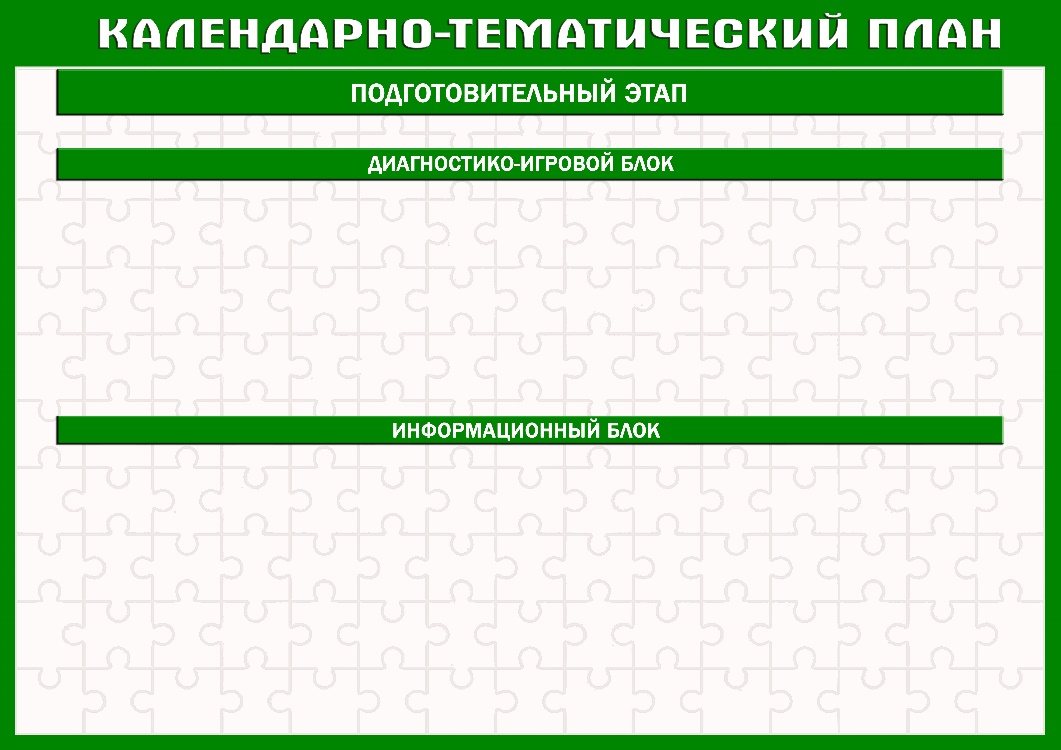 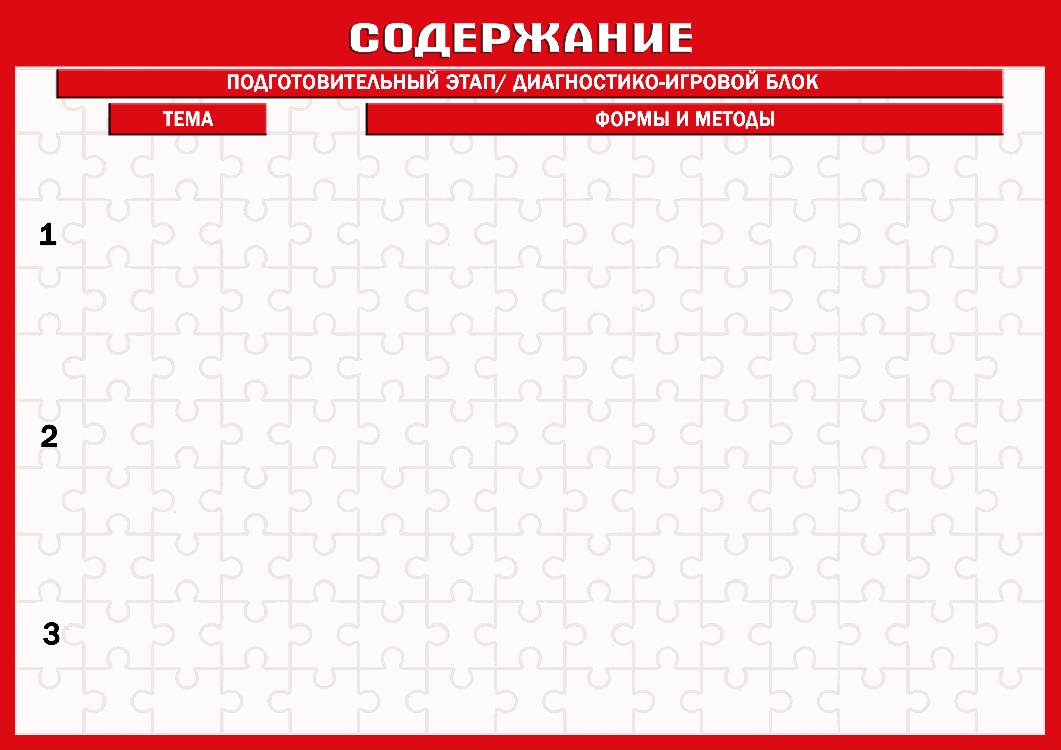 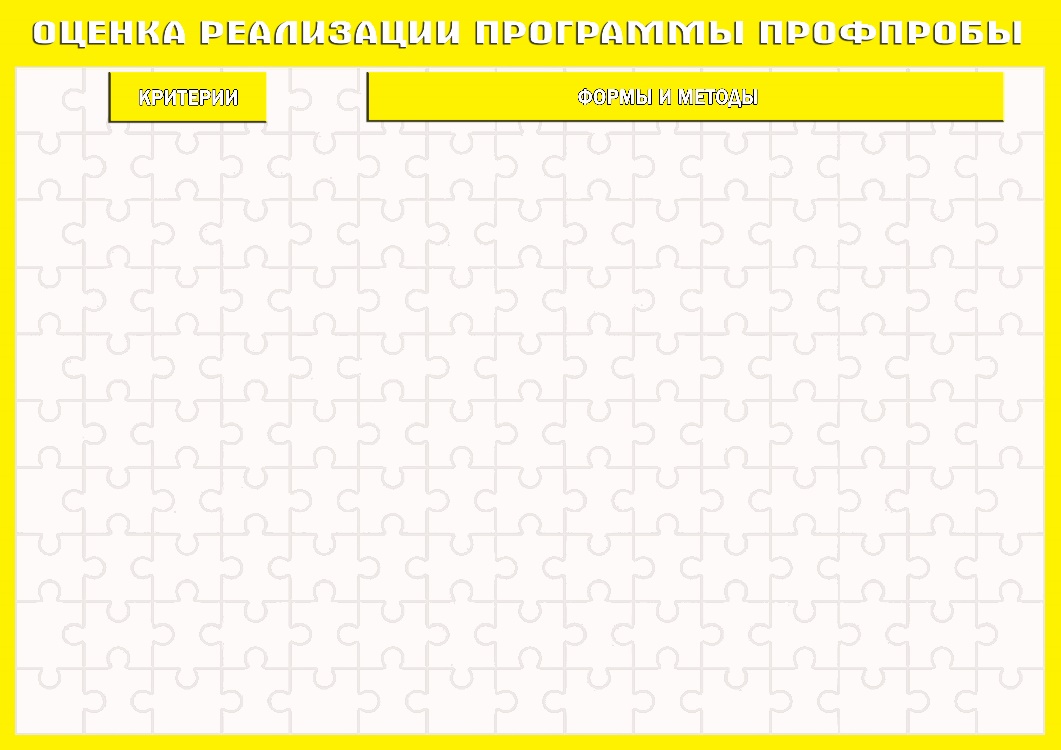 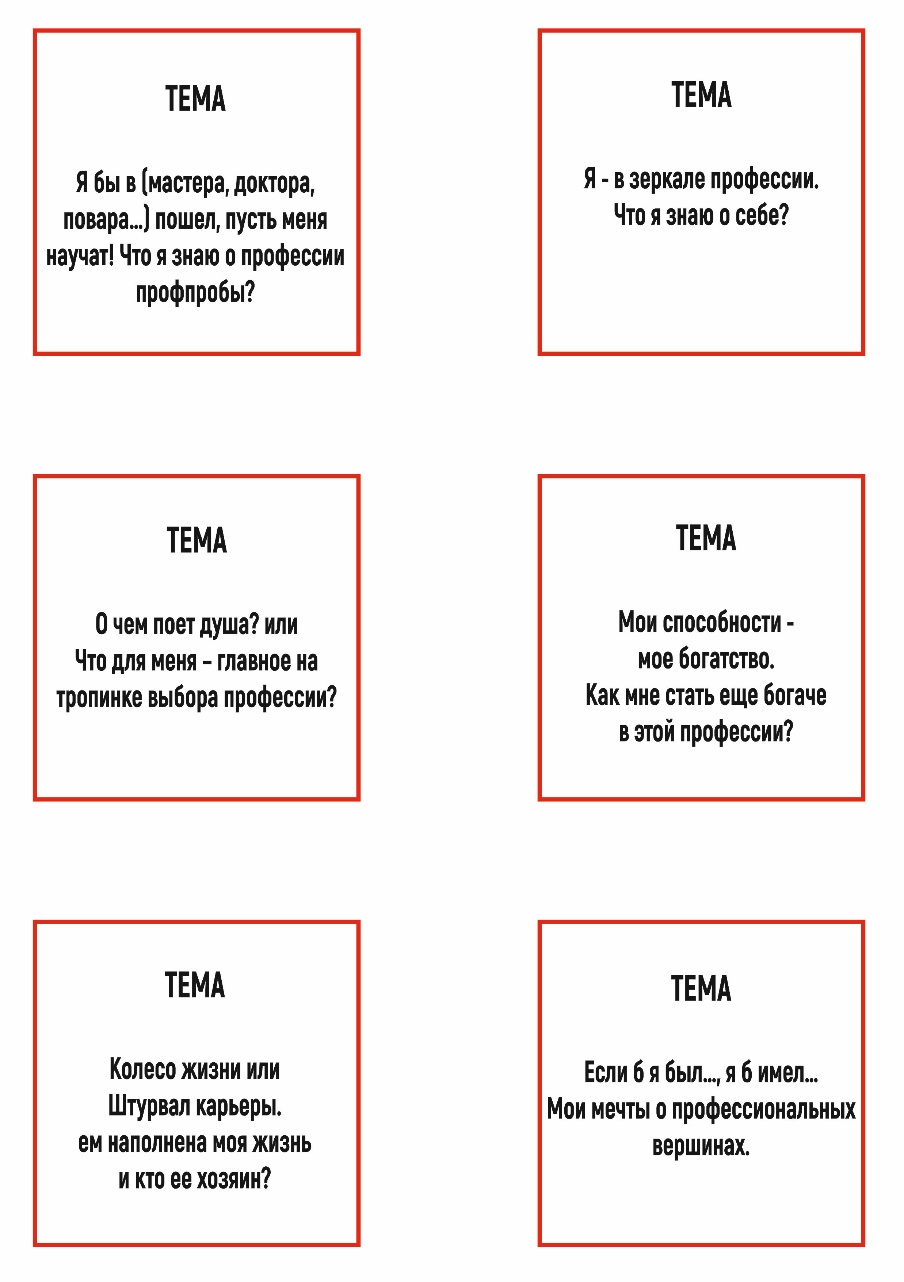 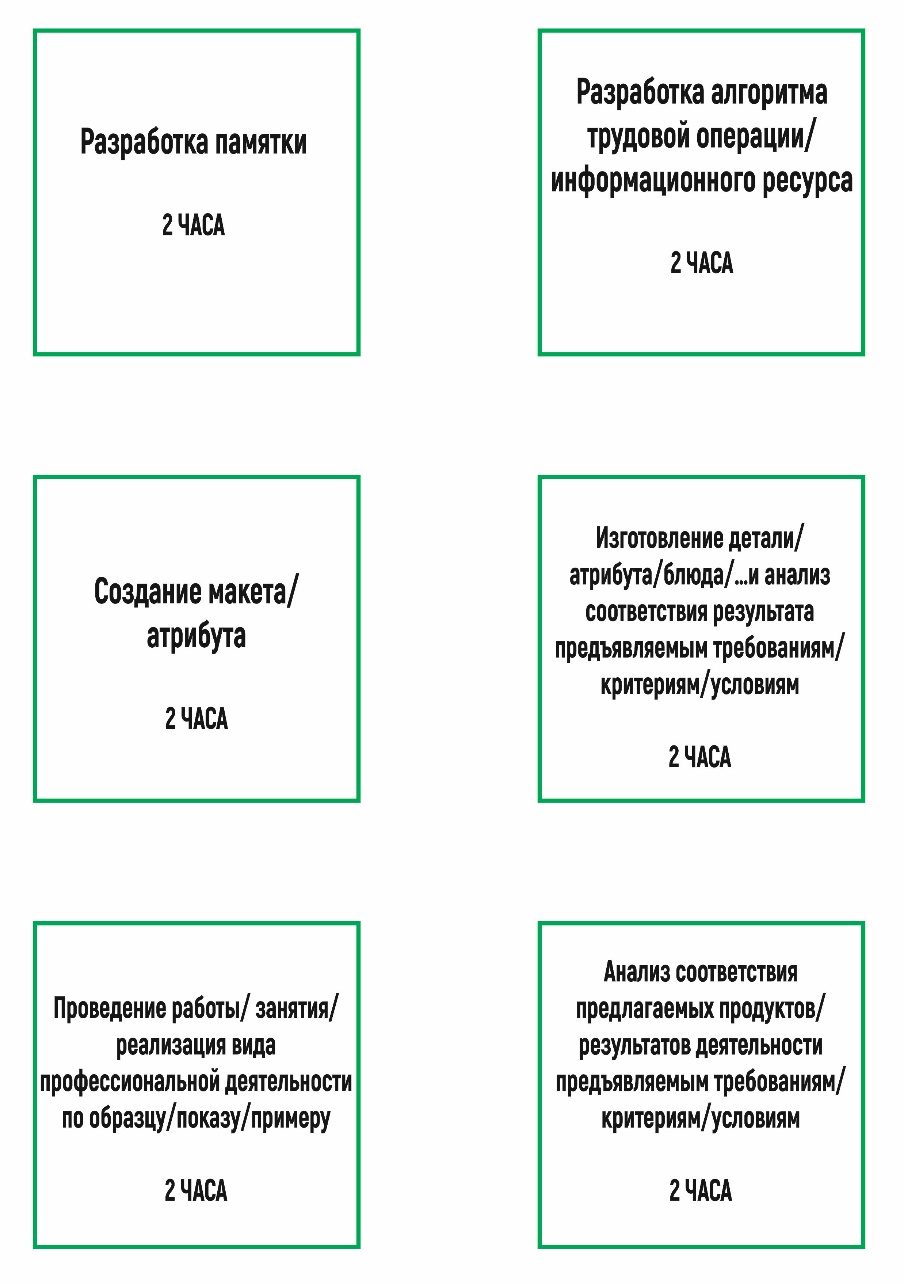 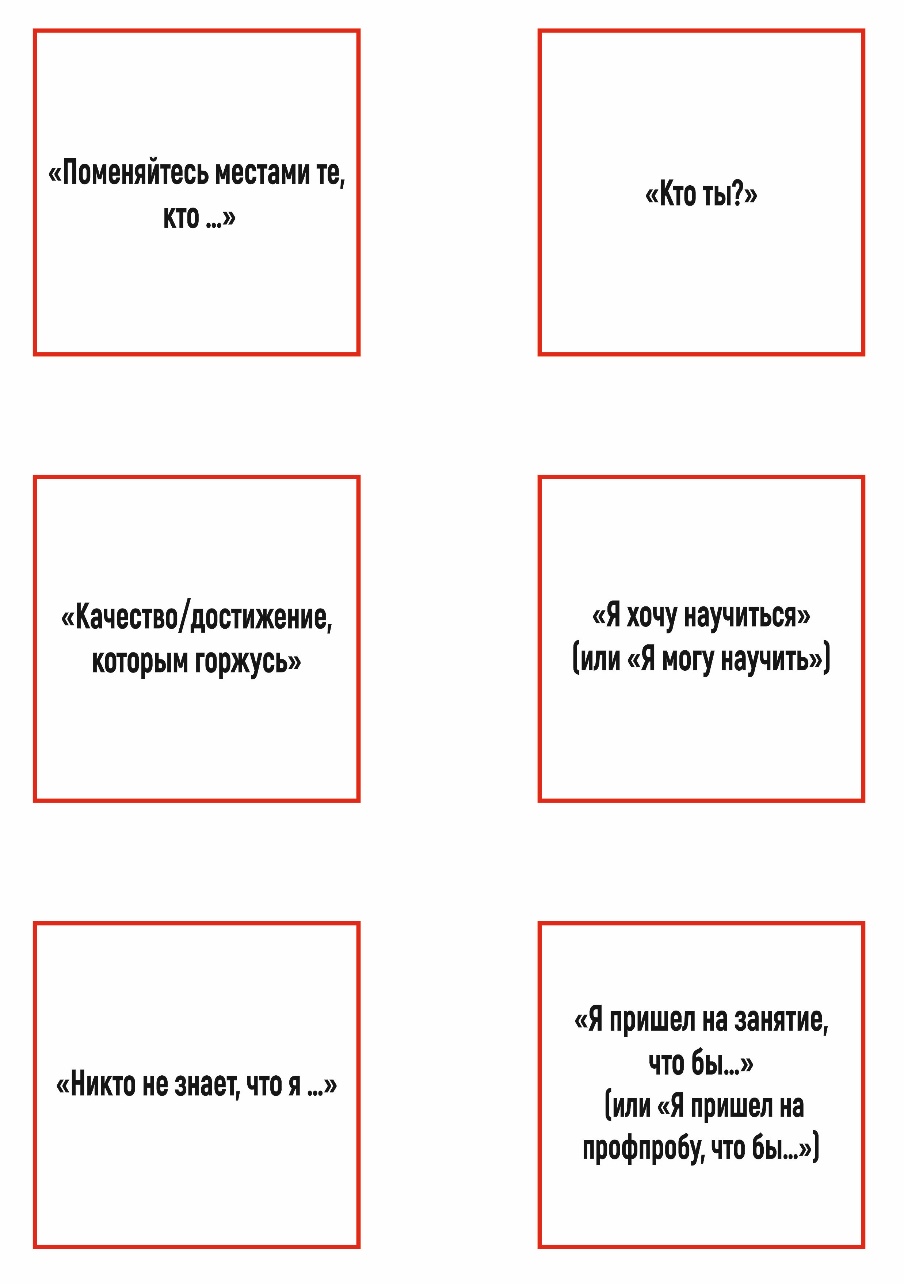 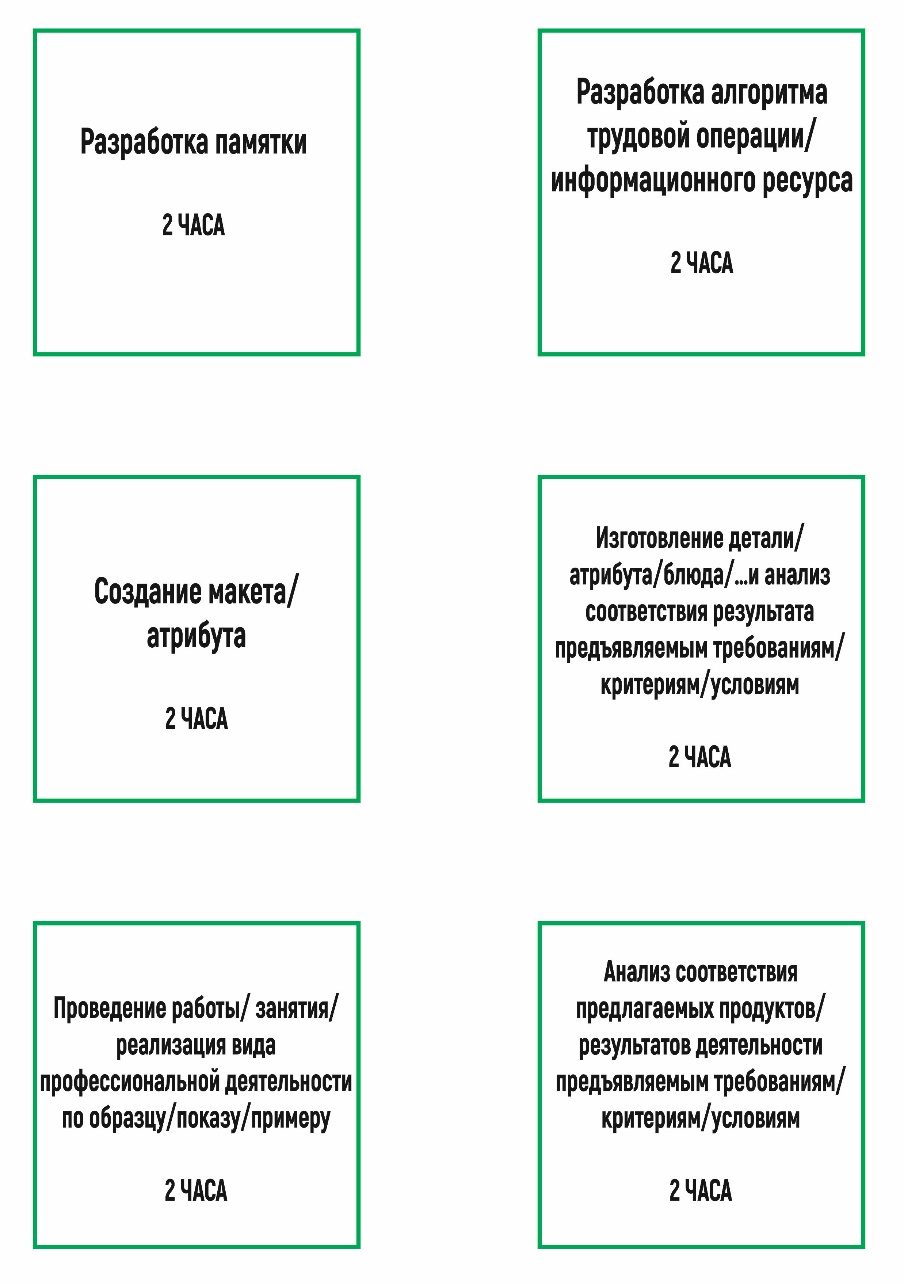 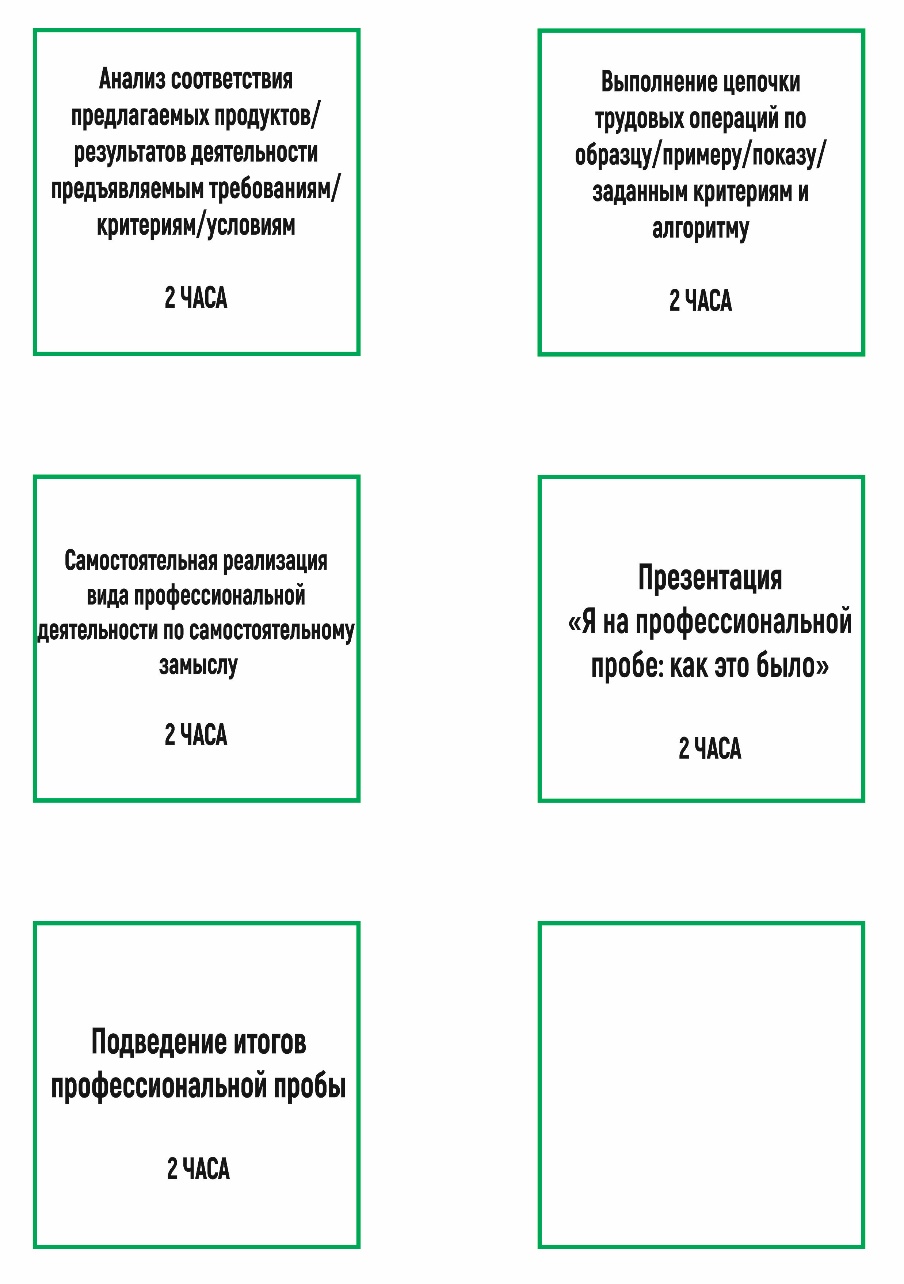 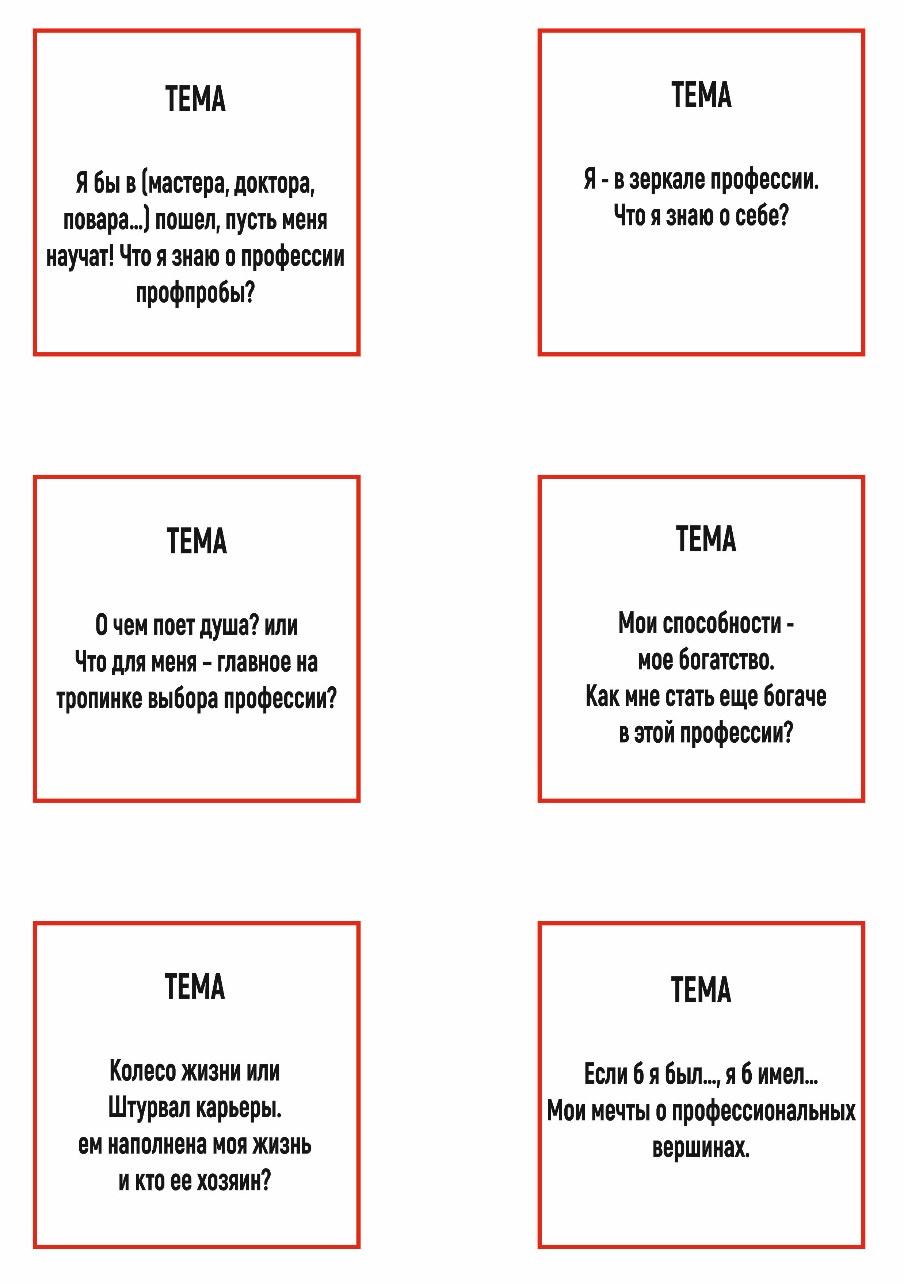 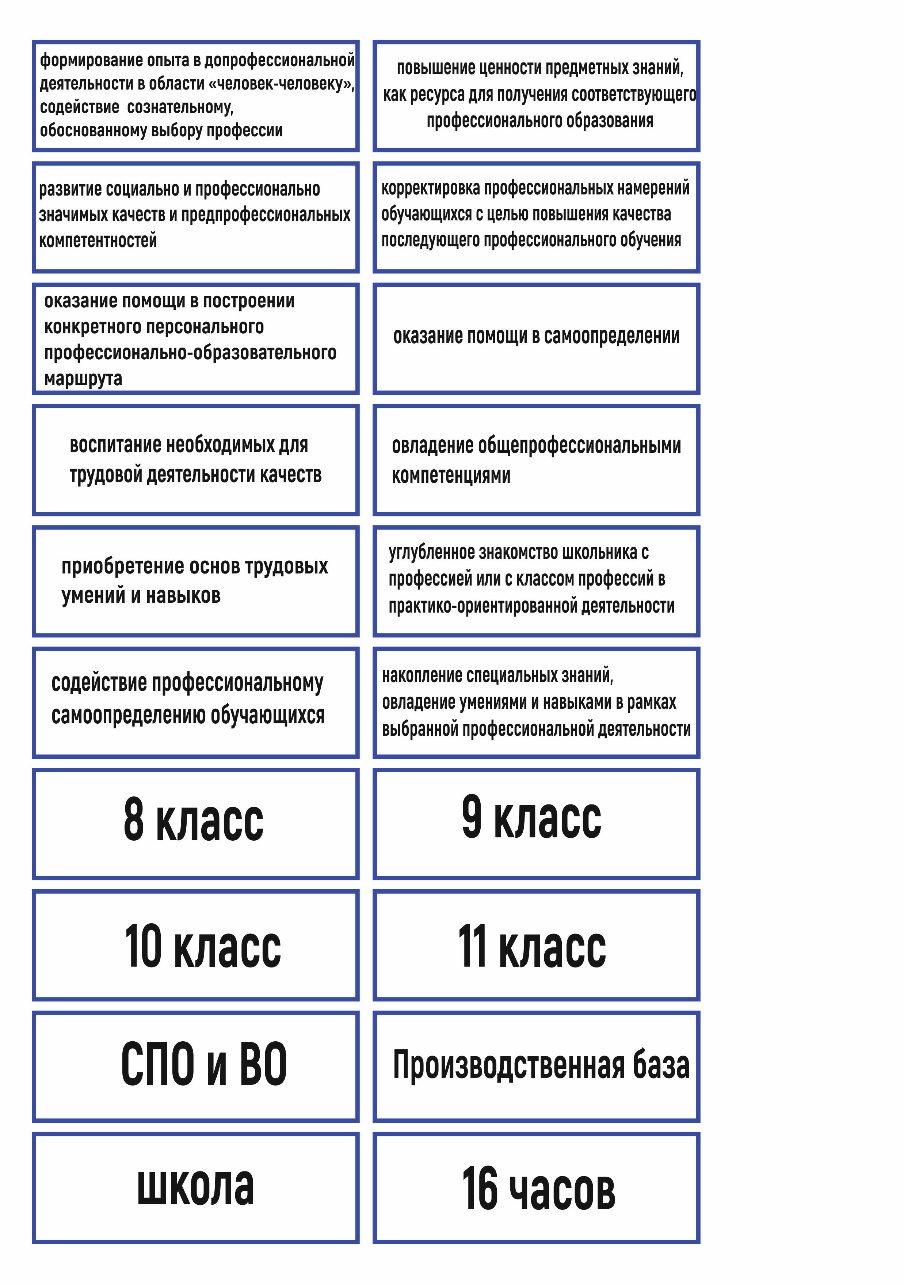 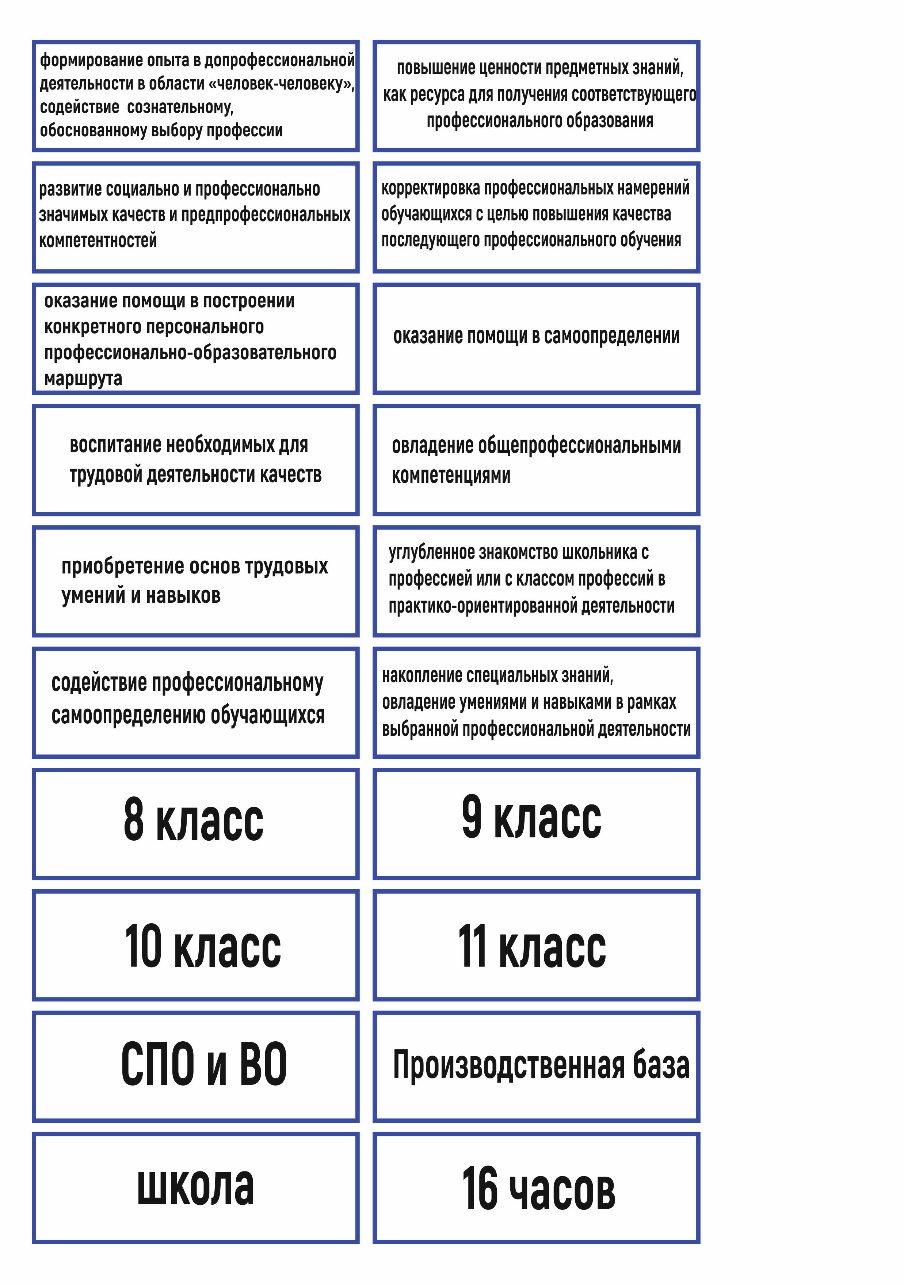 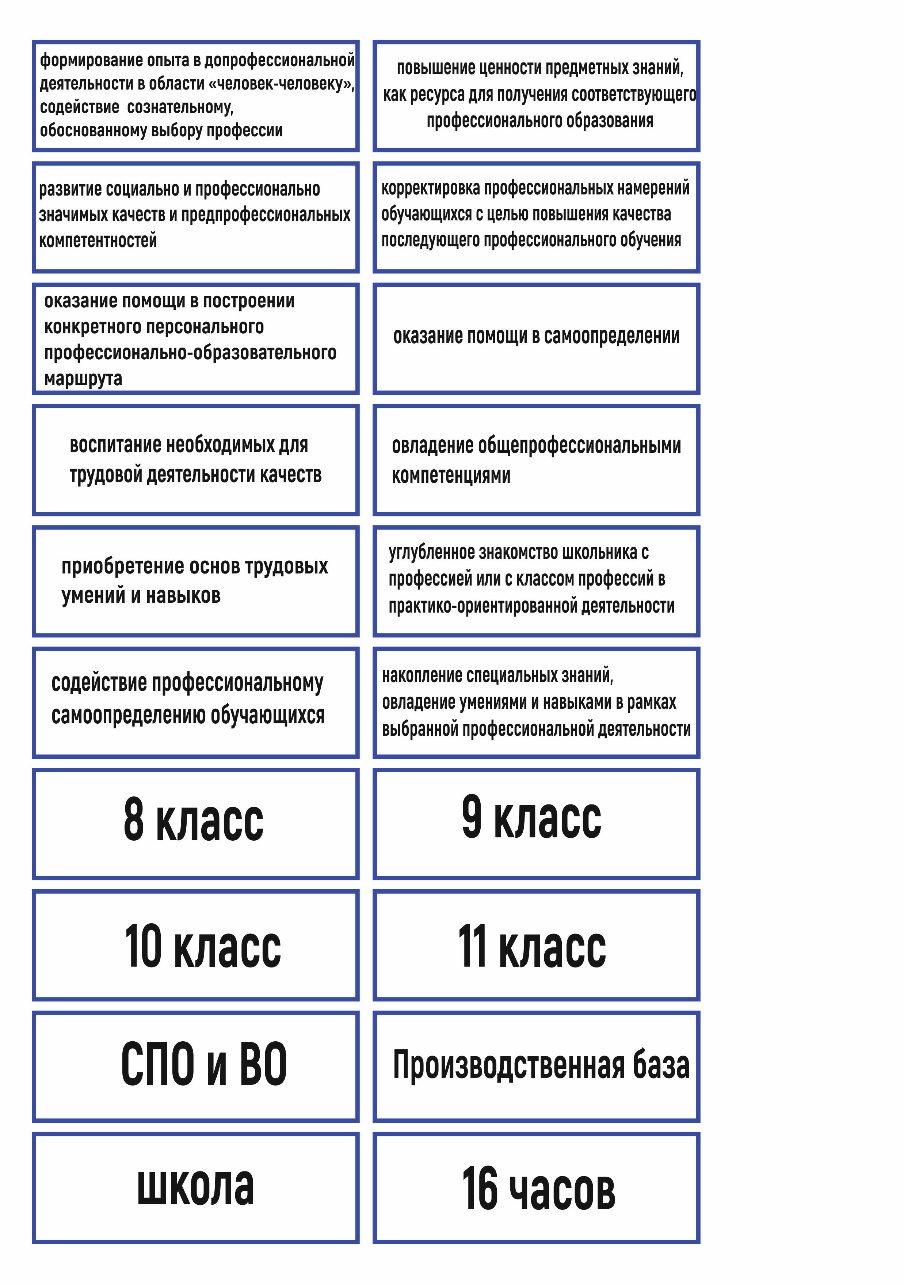 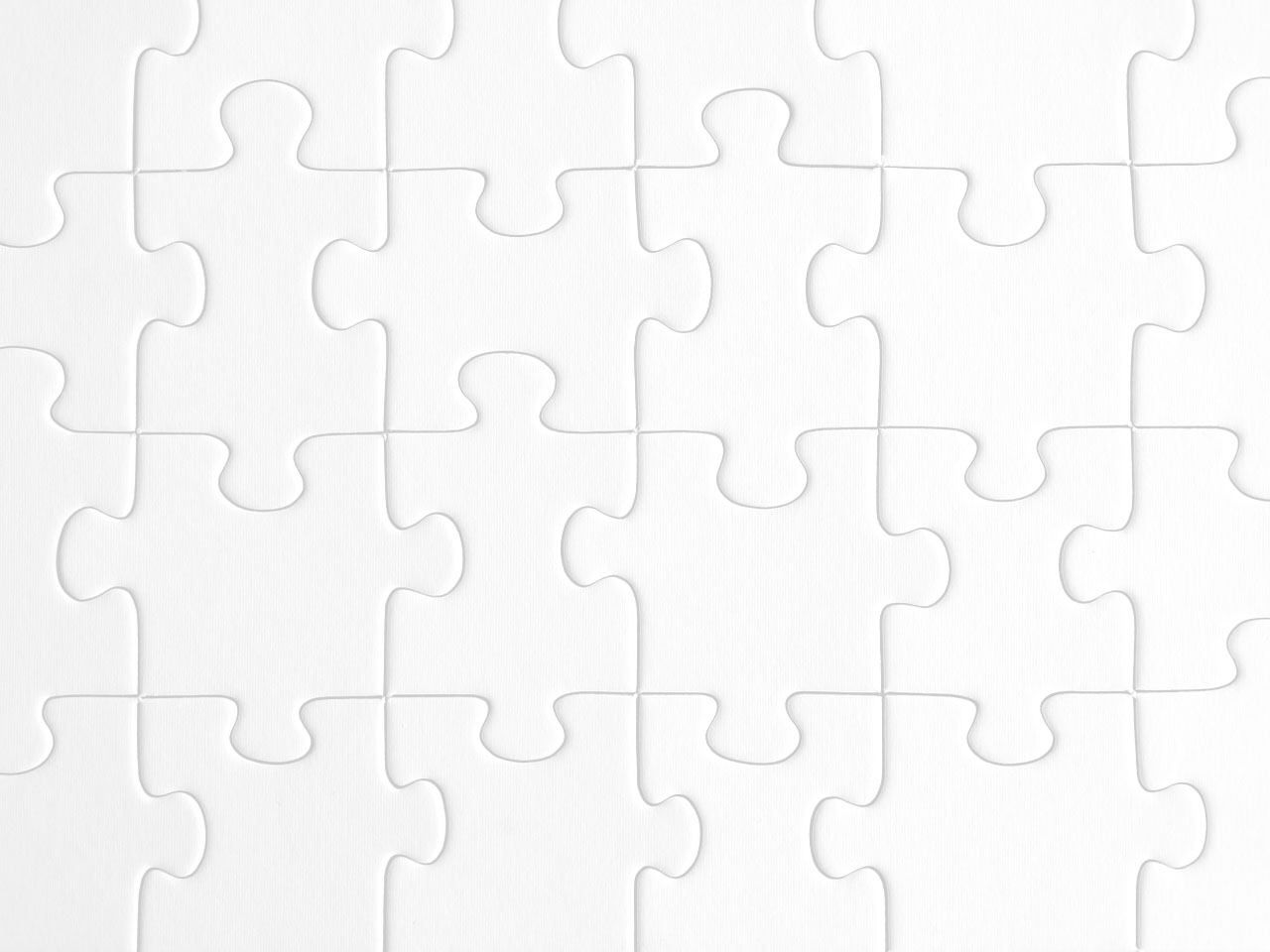 АЛГОРИТМ РАБОТЫ С КОНСТРУКТОРОМ
Название программы____________________________
Подсказки:
- название должно отражать, чем будут заниматься школьники
- учитывать интерес   подростков
- должно быть  краткое 
- отражать  суть программы

Пример: 
- Траектория успеха в профессии «Воспитатель»
- Эта служба и опасна, и трудна
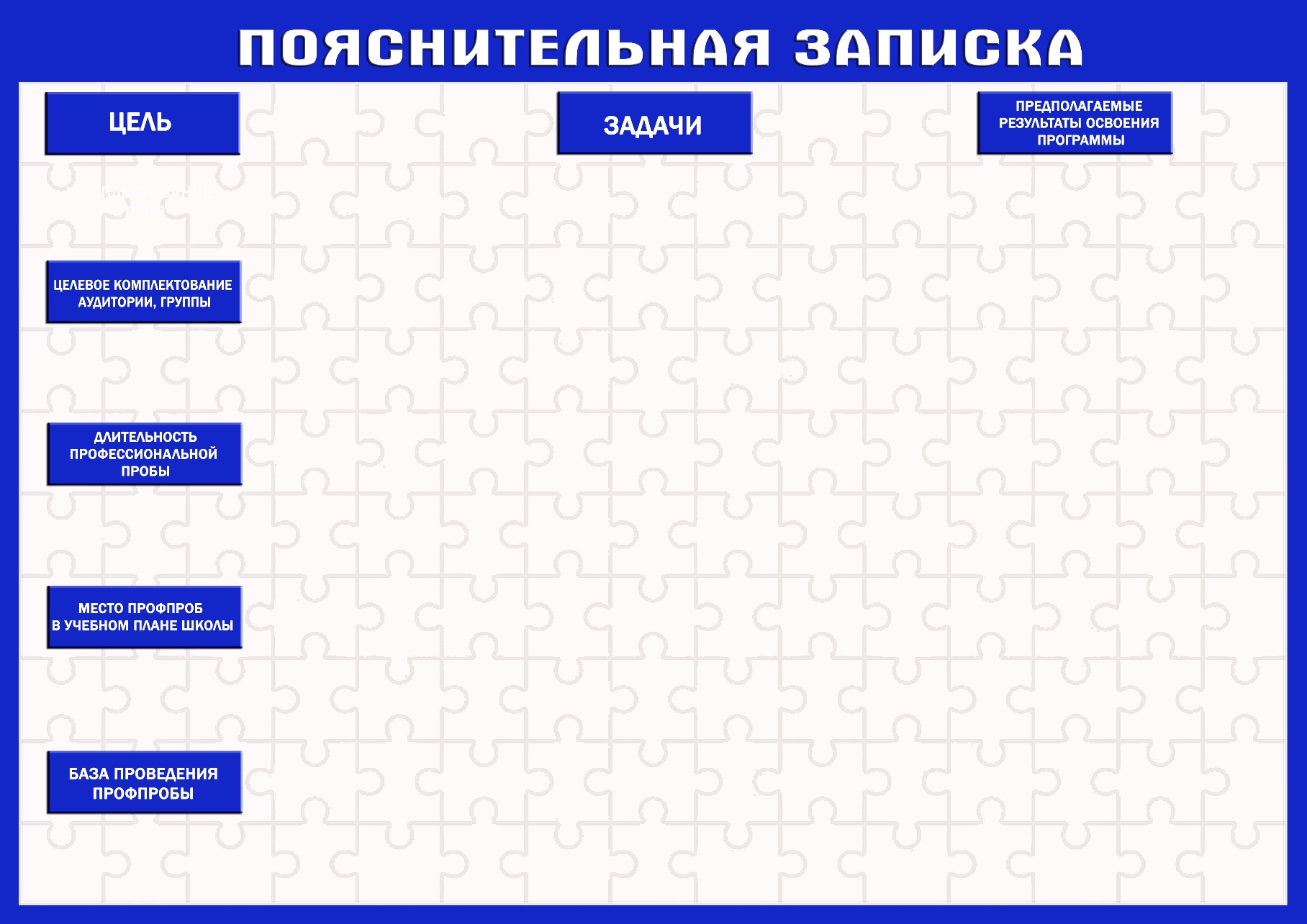 ПОЯСНИТЕЛЬНАЯ  ЗАПИСКА:

подсказки:
        - отражает  цель, задачи, целевую аудиторию, длительность, место профпробы  в образовательном процессе, базу проведения
       - из Конструктора выбираете карточки, подходящие планируемому содержанию
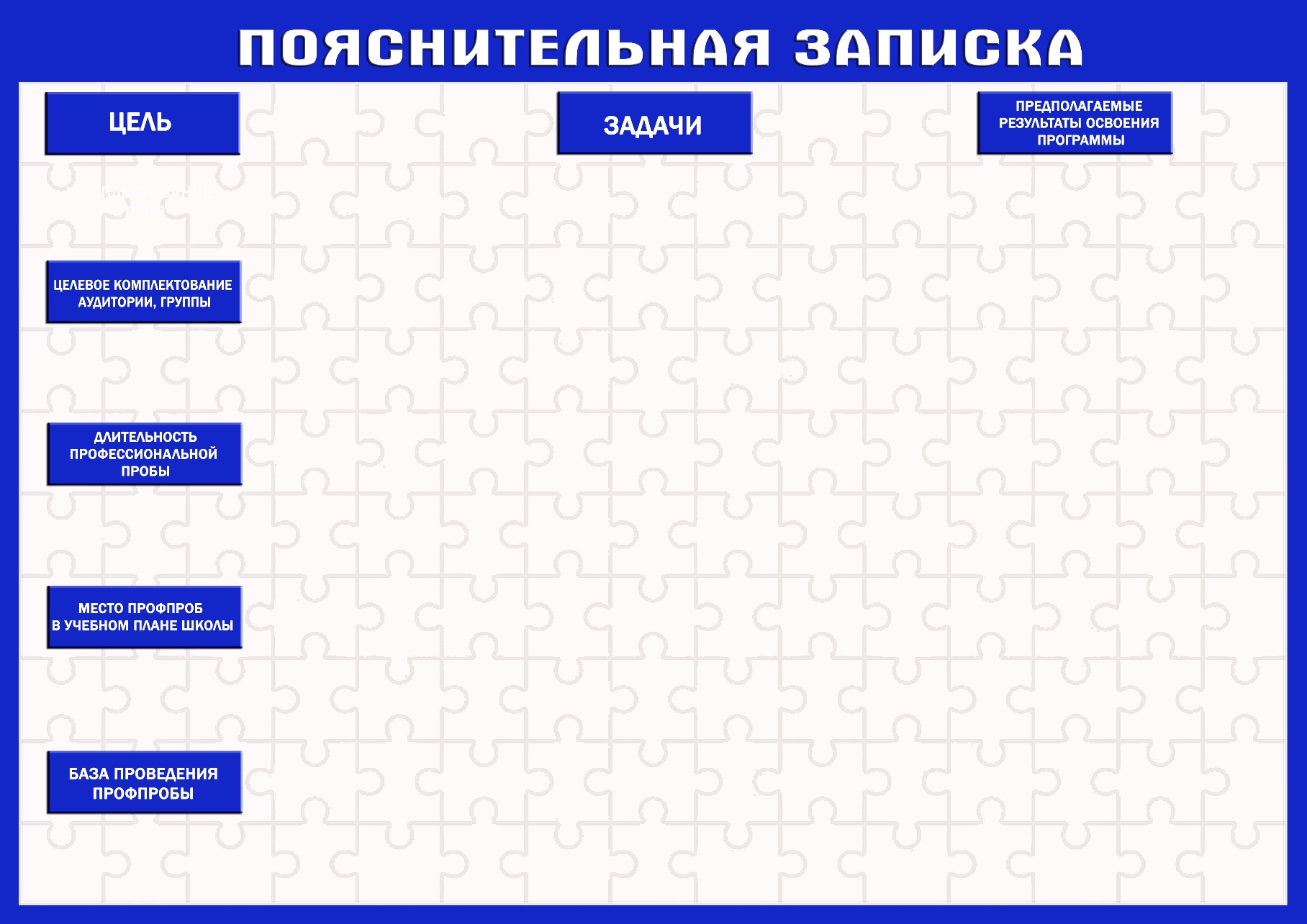 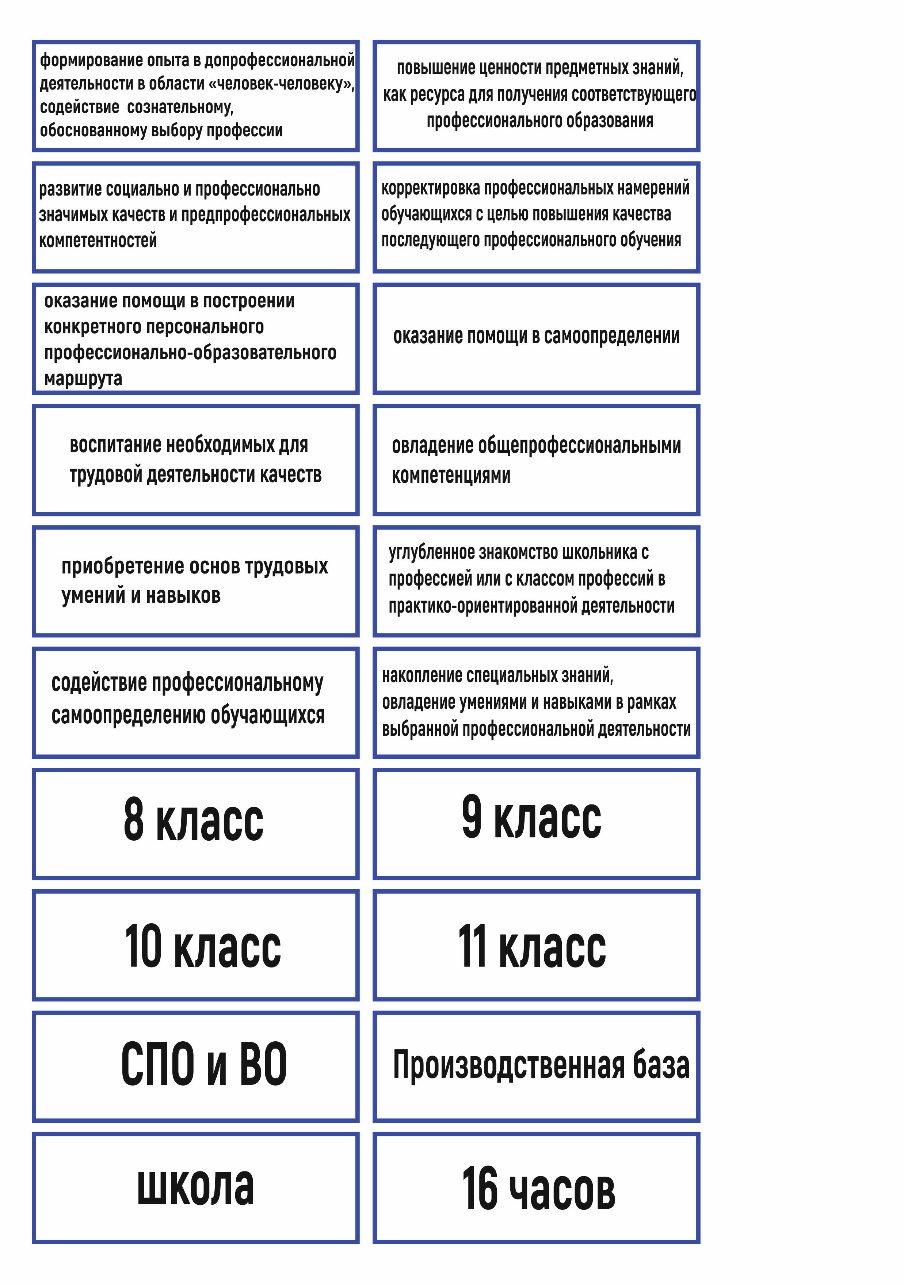 Подсказки:
- что такое цель?
- как сформулировать цель?
- цель — образ того результата, который должен быть достигнут, получение ожидаемых изменений
- в определении цели существует несколько подходов: 1. цель должна быть одна (это содействие профессиональному самоопределению обучающихся), есть другая позиция –целей может быть несколько

Выбрать из предложенных карточек цель(и)

Пример:
- Формирование у обучающихся знаний и умений в пределах профессиональной компетенции, необходимой в работе электромонтажника (электромеханика) оборудования радио и телефонной связи
- Создание условий для формирования у обучающихся представлений о содержании профессии «воспитатель»
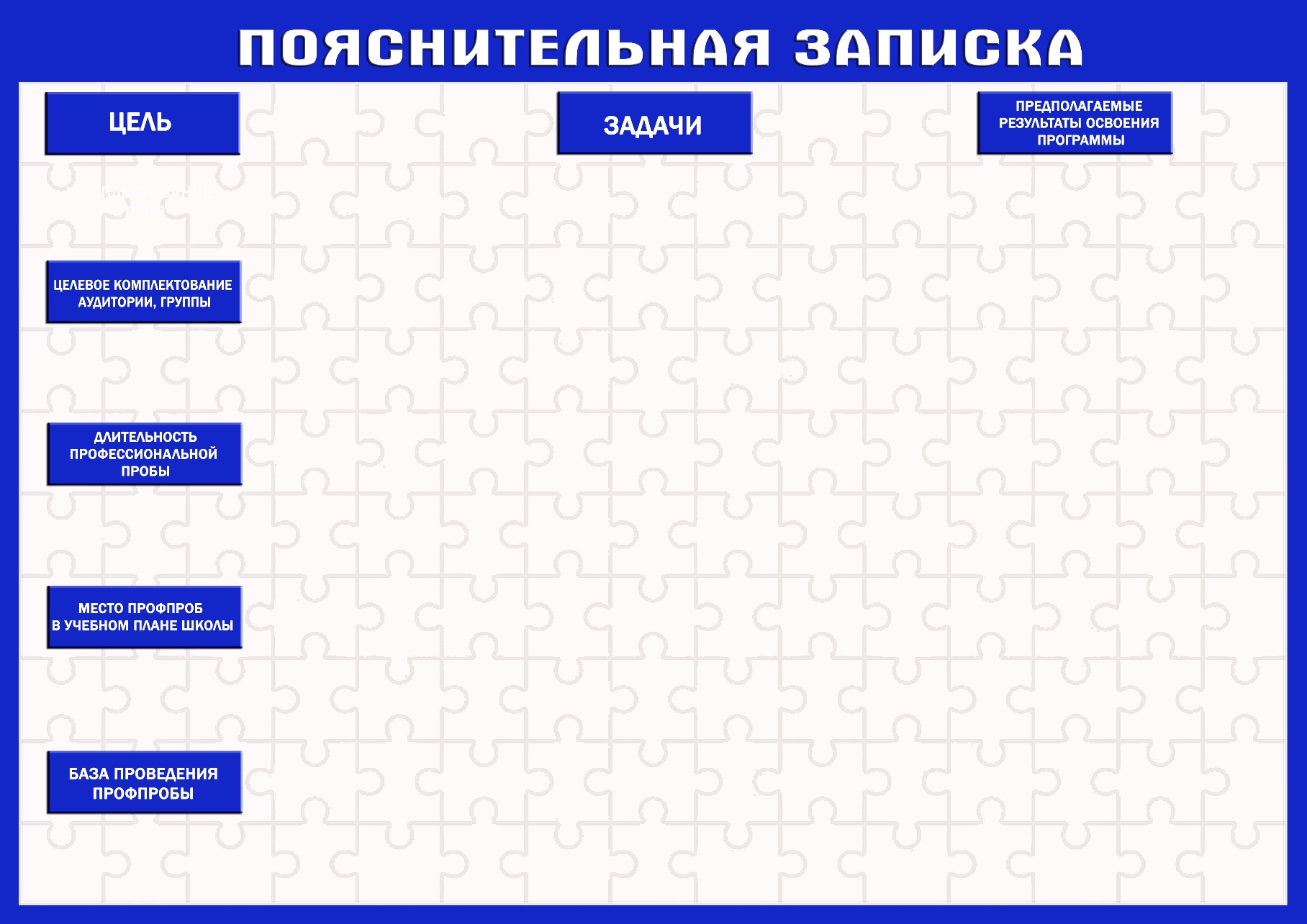 Подсказки:
- возраст обучающихся — 10-16 лет. Нижняя граница возраста объясняется трудоемкостью выполнения работ;
- учитывается необходимость начальной теоретической подготовки;
- границы возраста могут варьироваться с учетом индивидуальных особенностей детей;
- предполагает  возраст или класс;
- может быть разная компоновка группы: из одного класса, из нескольких классов, из разных школ или одной, оптимально - не более 15 человек.

Выбрать из предложенных карточек ,  подходящие выбранному  вами  адресату.

Пример:
школьники  14-15 лет  из школ № 3,12,14
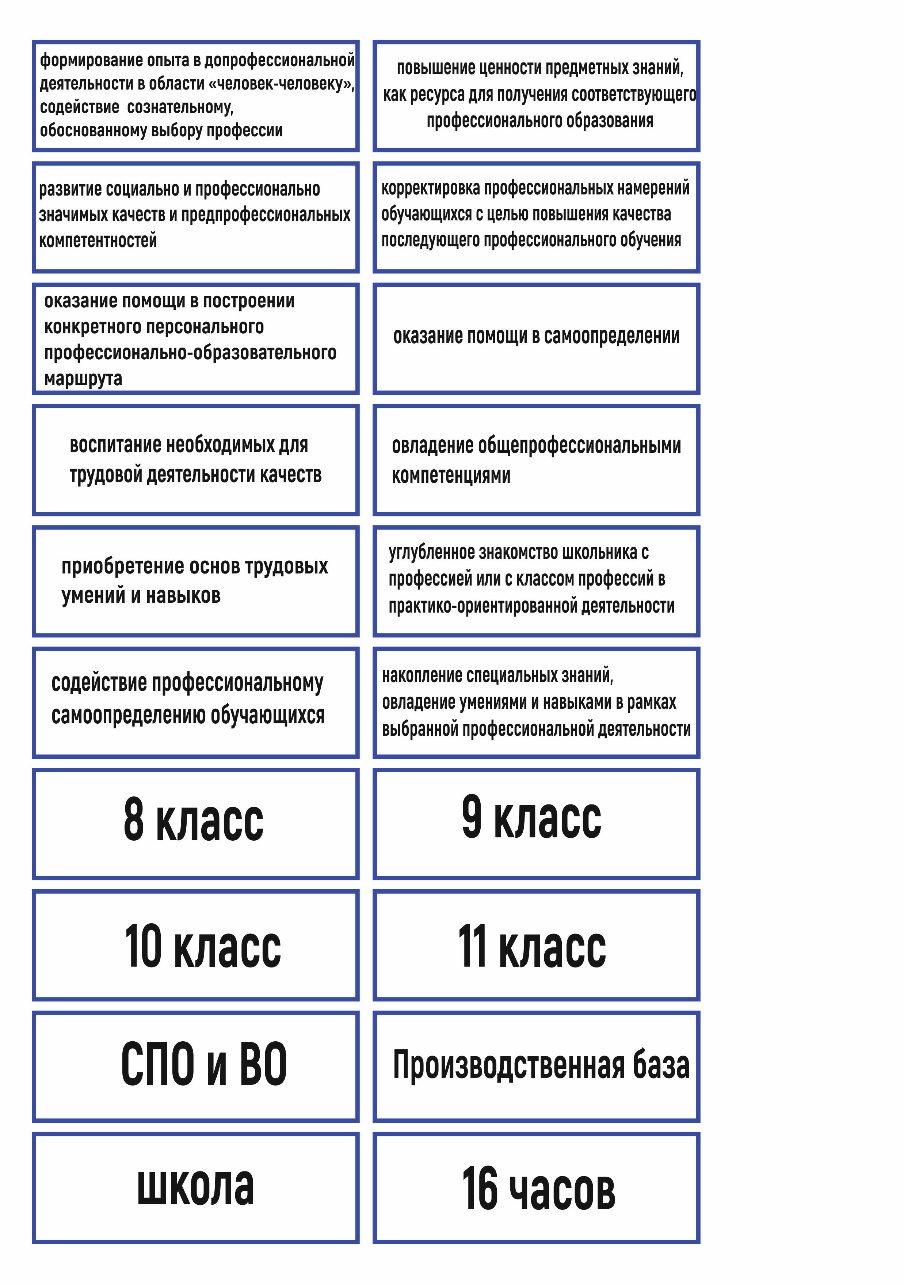 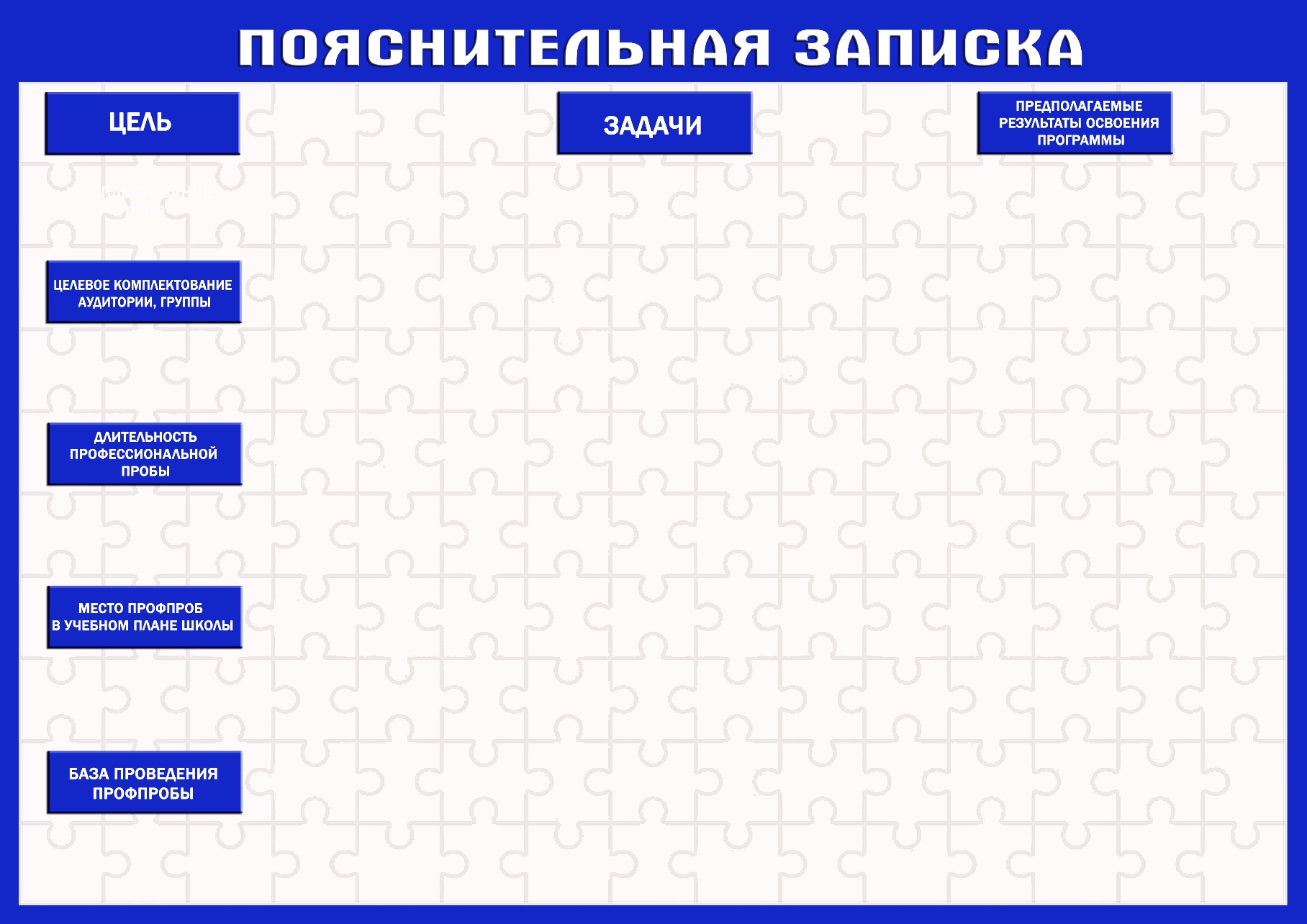 Подсказки:  
Длительность пробы может быть разная, зависит от цели, от содержания, которое вы хотите предложить (минимальное количество часов по программе –это 16, могут быть программы и 36 и 42 и более  часовые)

Пример:
144 часа (два раза в неделю по 2 часа)
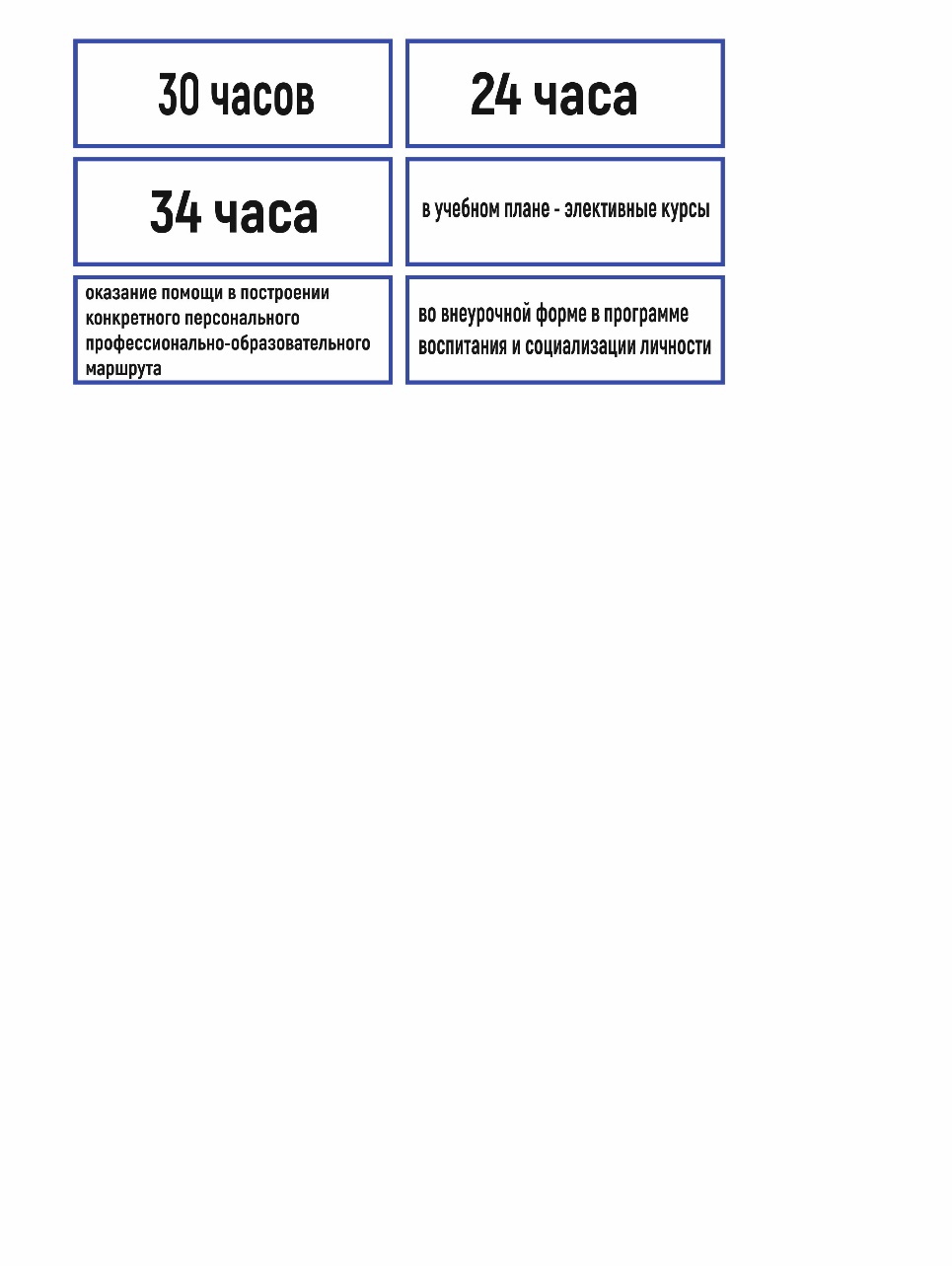 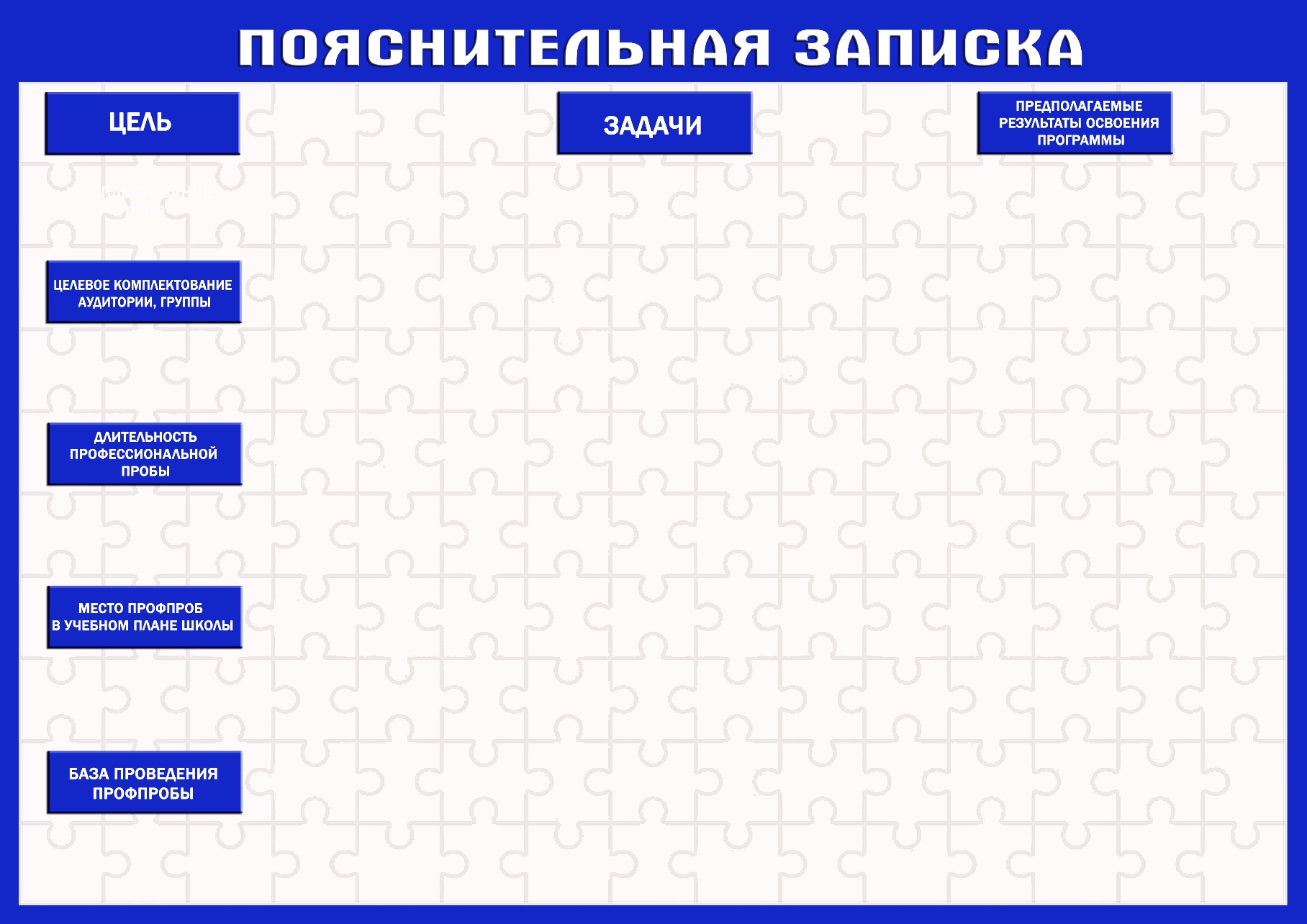 Подсказки:  
- Место профпробы в образовательном процессе: это может быть в учебном плане как  элективные курсы или в программе социализация и воспитание (программы внеурочной деятельности), как школа решит.
-
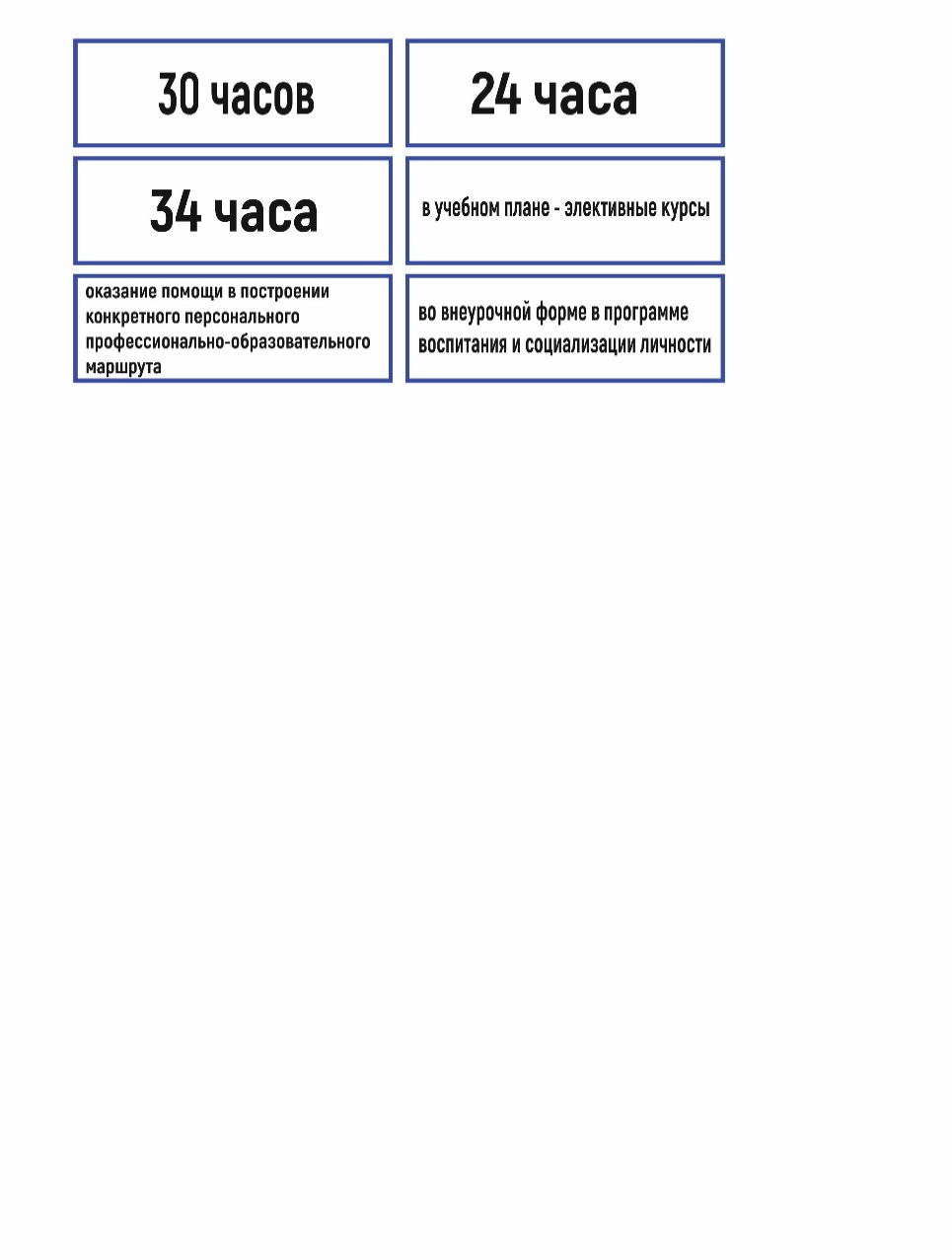 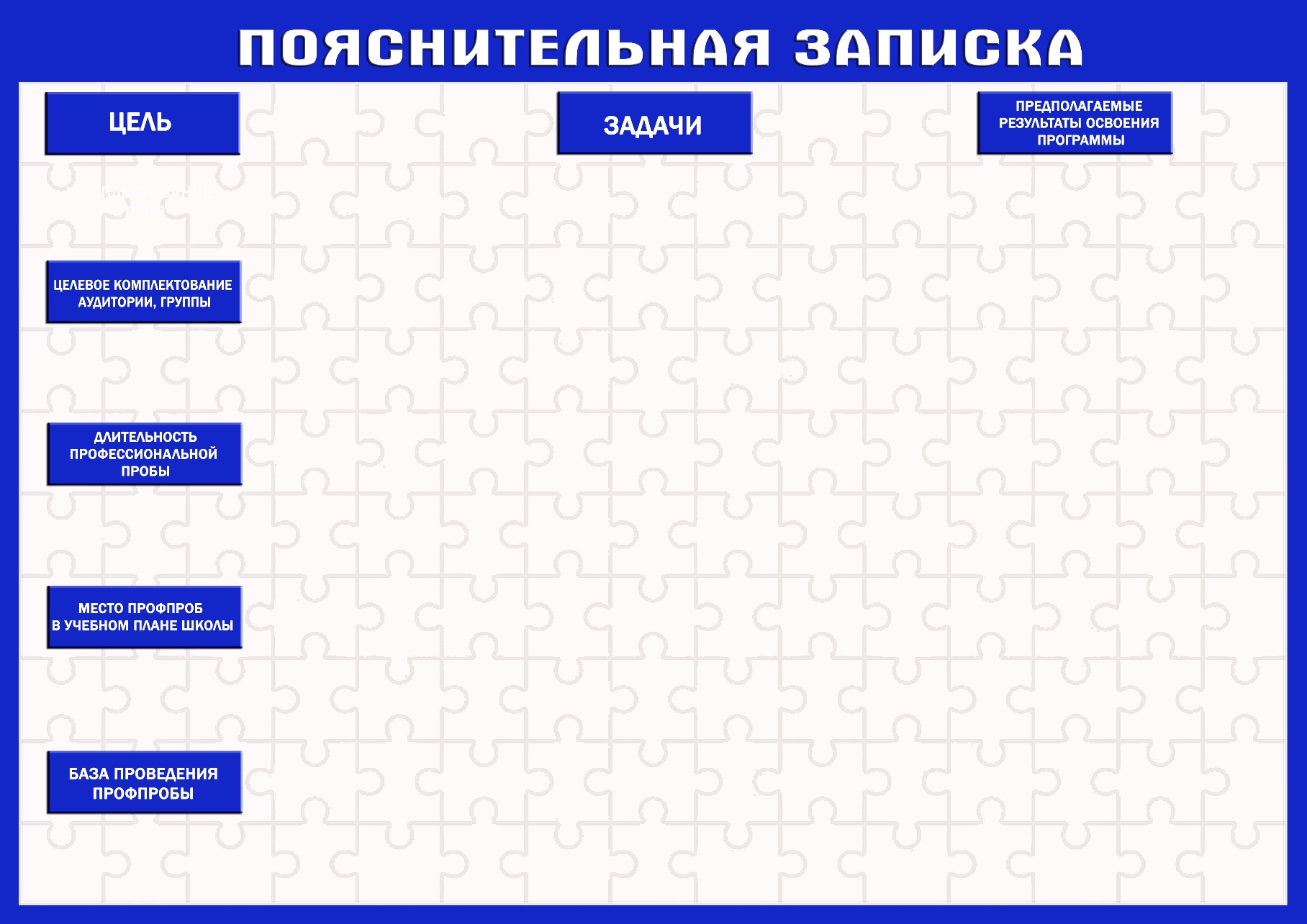 Подсказки:  
- Профессиональные пробы могут быть реализованы на одном из трёх уровней: реализация школой на своей базе, профессионально-образовательная проба – проводится для школьников на базе организации СПО или вуза (в учебных лабораториях, мастерских, на учебно-производственных полигонах, и т.д.), работодательская профессиональная проба – организуется предприятием «реальной сферы» и проводится на его производственной базе.
 
Примеры:
База проведения: мастерские индустриально-металлургического техникума
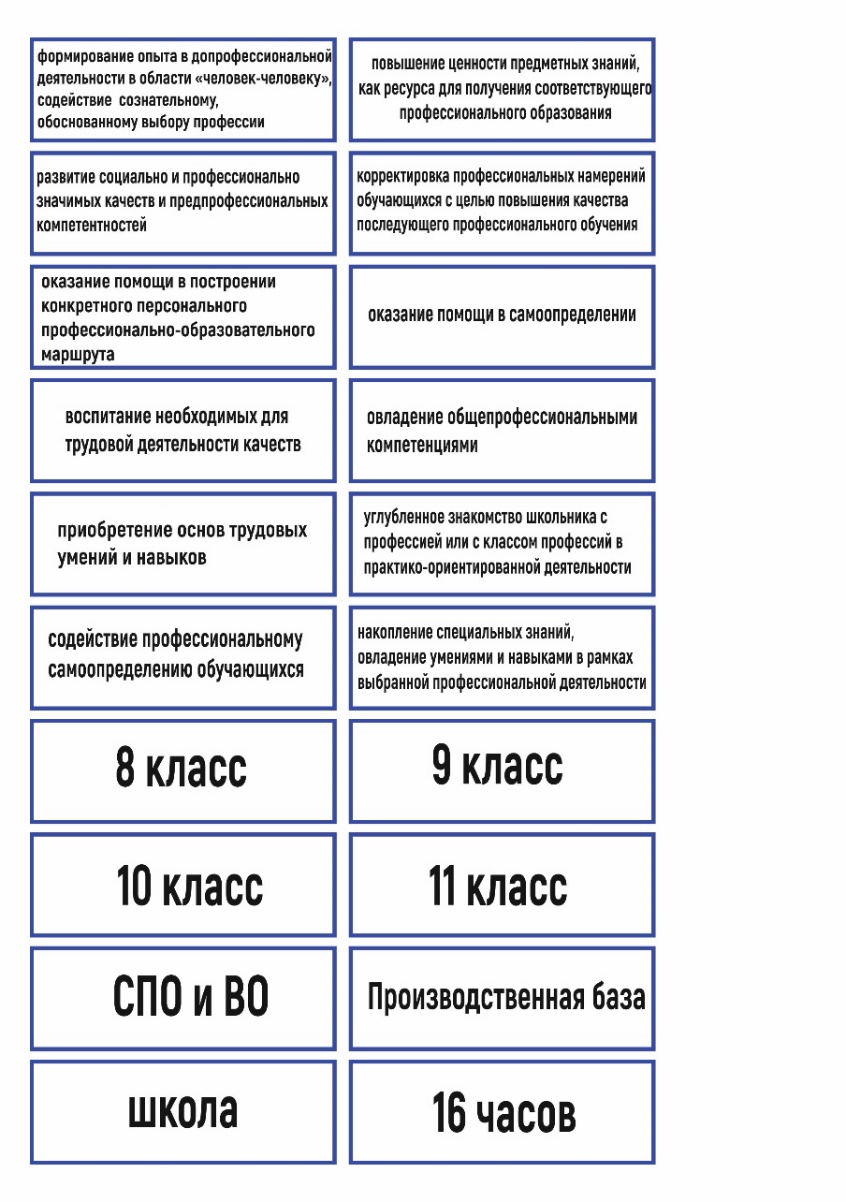 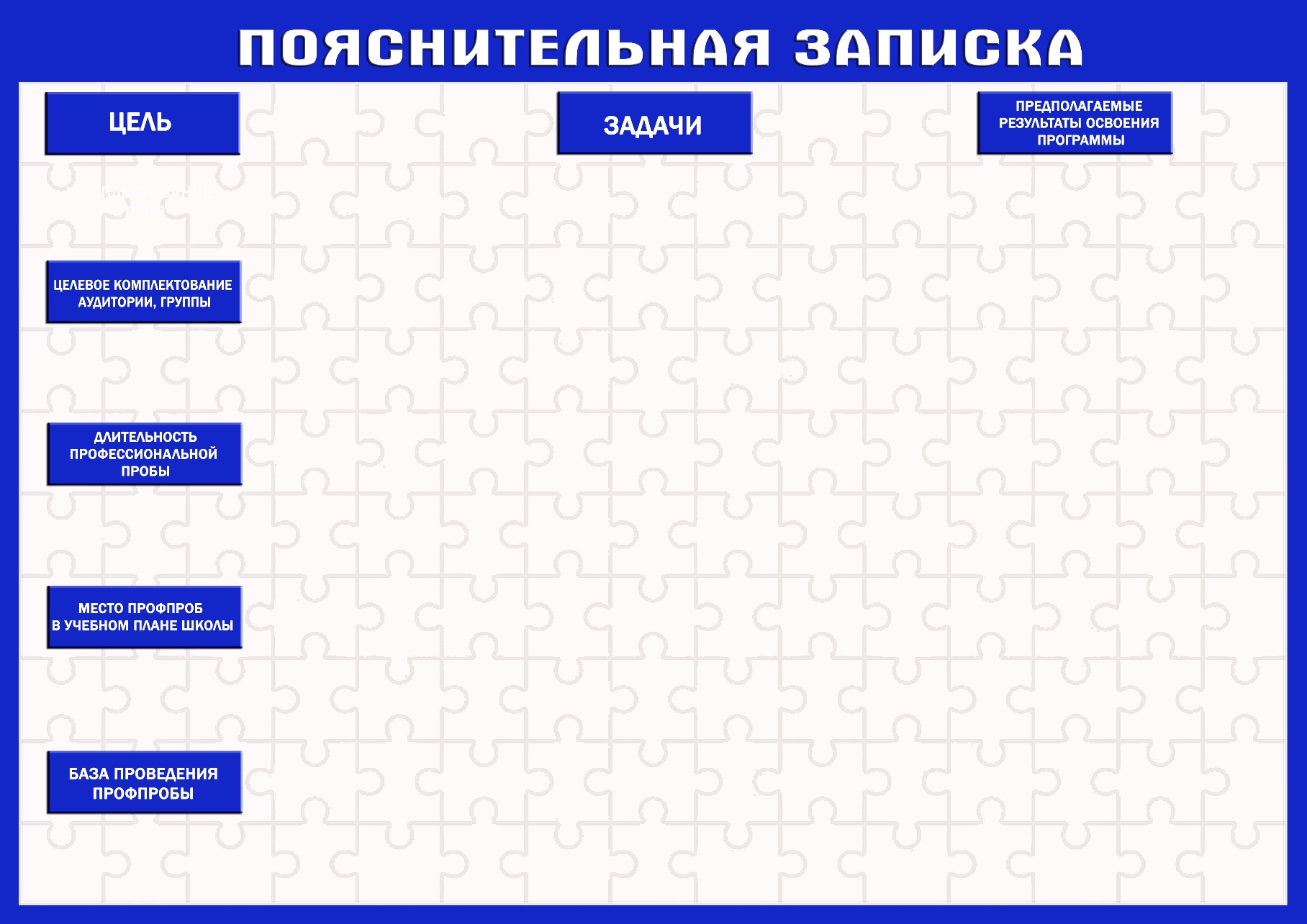 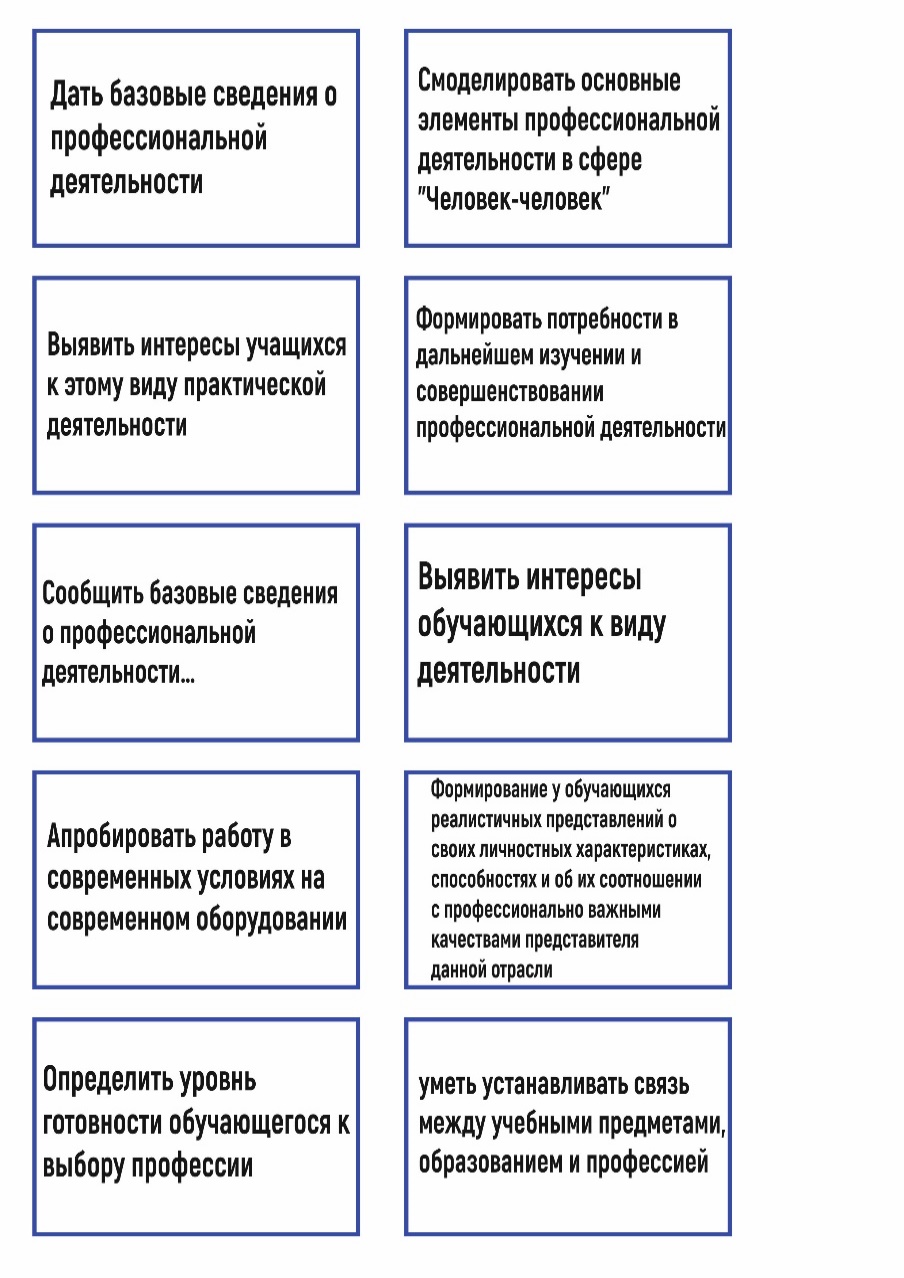 Подсказки:  
- как поставить задачи?
- задачи — конкретные шаги на пути к поставленной цели
- каждая задача может быть решена при выполнении конкретных действий
- выбрать из предложенных карточек задачи,  подходящие планируемому результату

Пример:
- ознакомление с содержанием, характером труда в данной сфере деятельности, требования, предъявляемые к личности и профессиональным качествам воспитателя; 
- развитие простейших трудовых  операций воспитателя
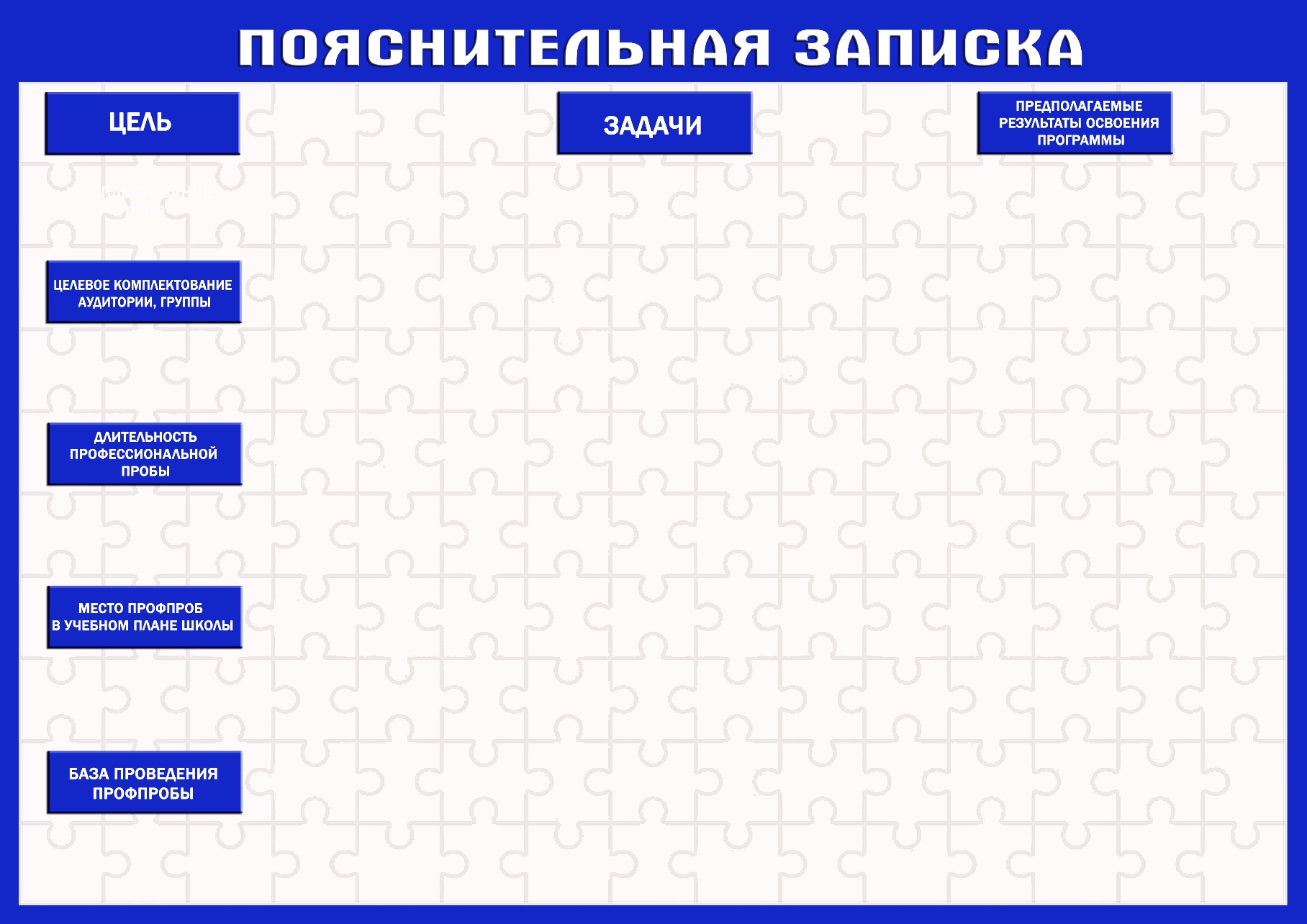 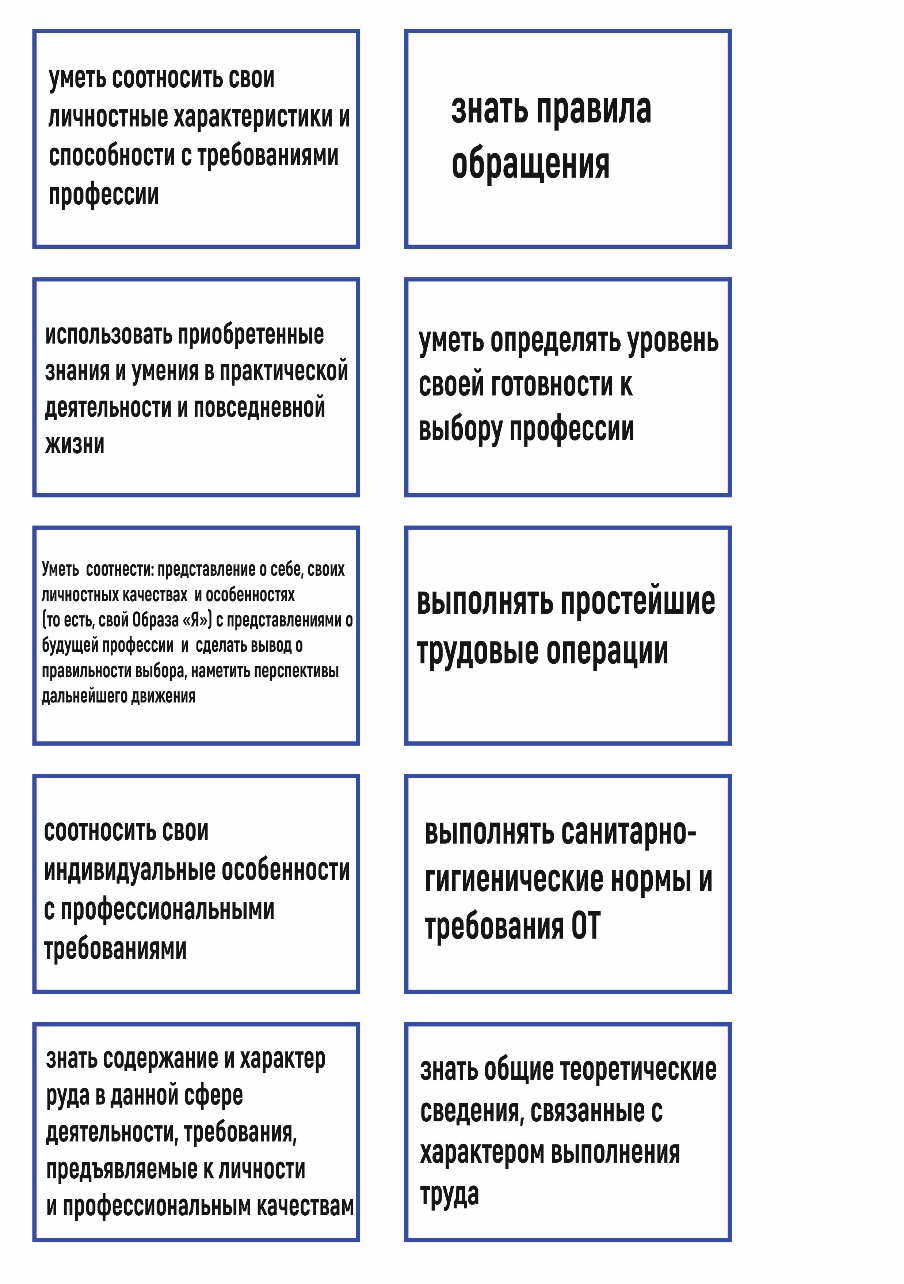 Подсказки:  
См. Пояснительная записка Цель(и)
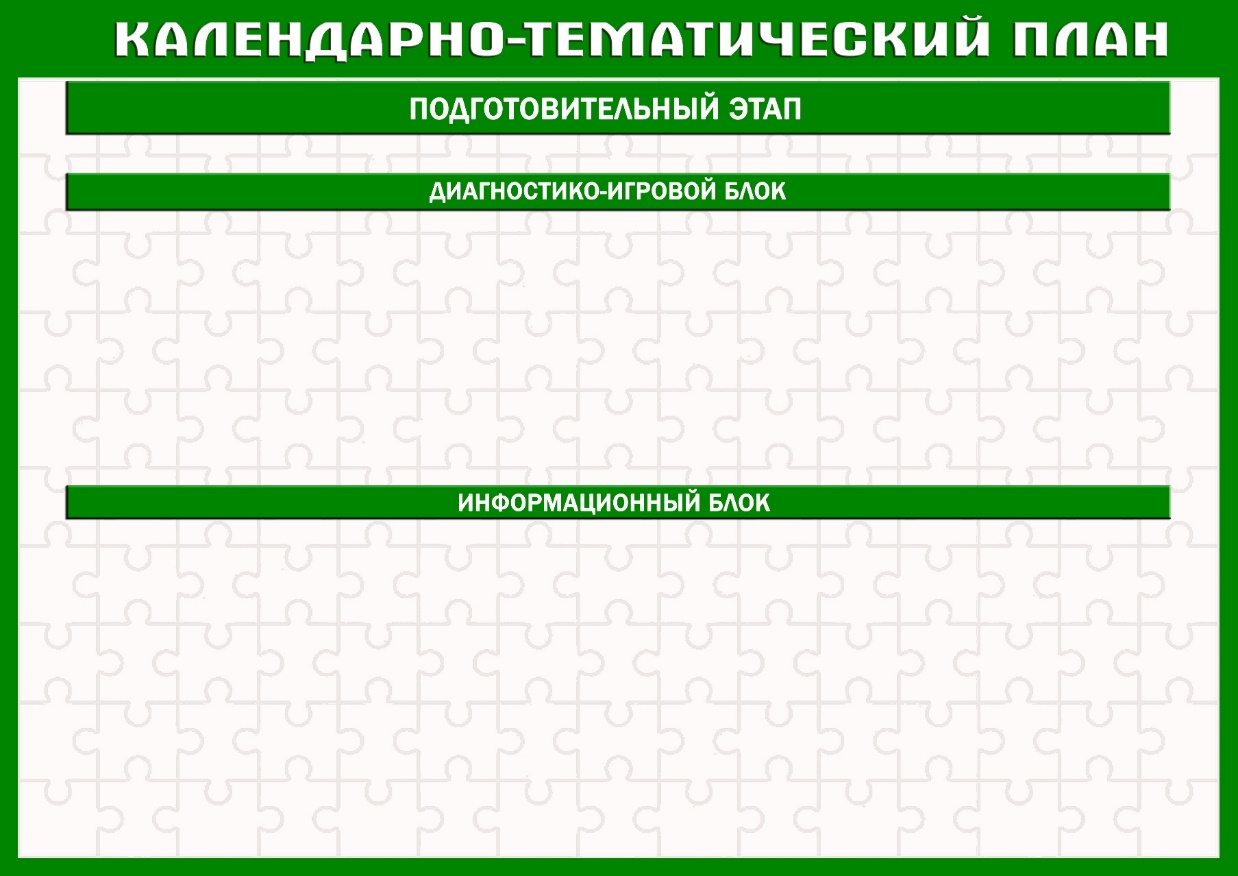 Изучение набора  карточек  по  выбору компонентов календарно-тематического плана – 2 этапа работы над  программой
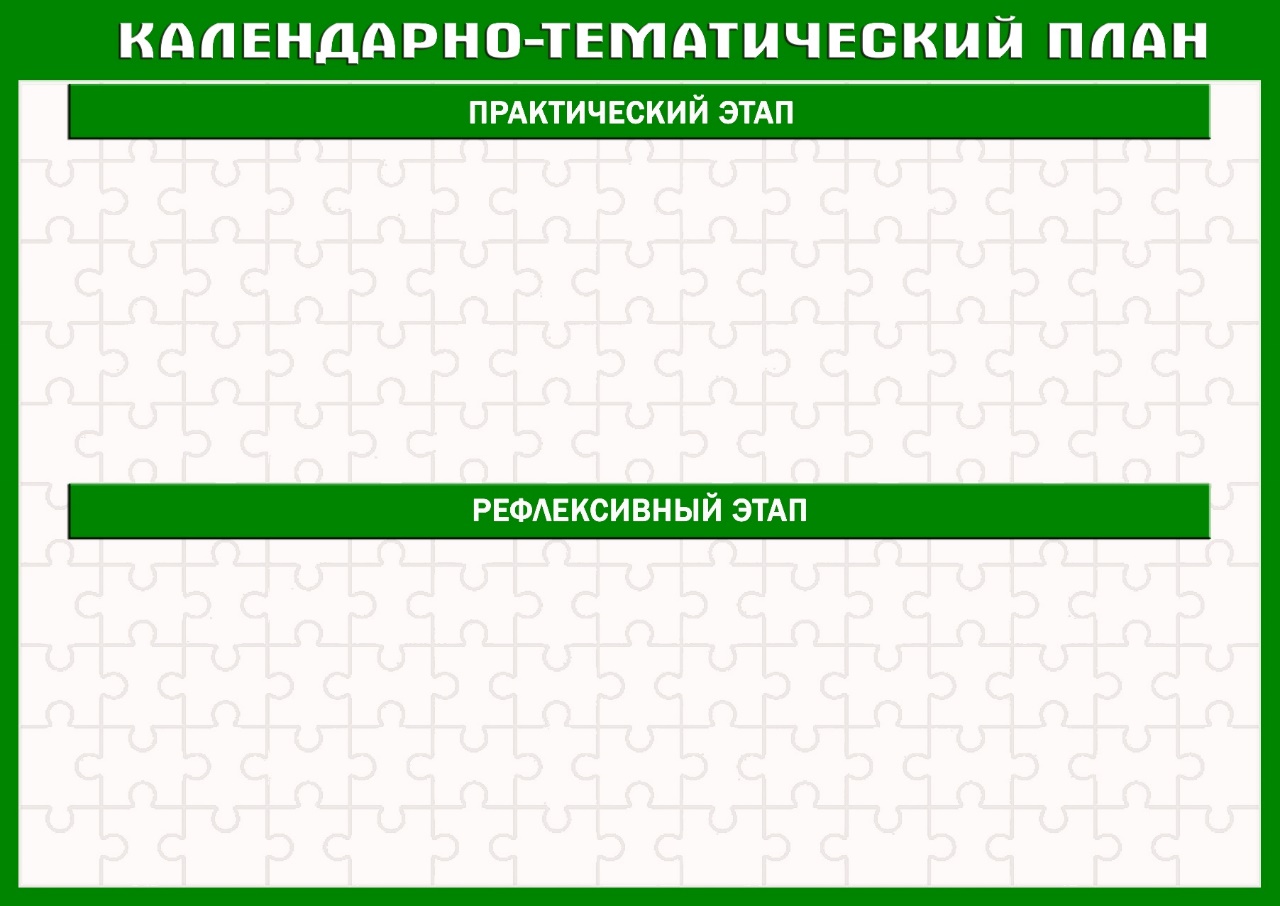 Календарно-тематический план содержит 3 этапа:

подготовительный, 
практический, 
рефлексивный
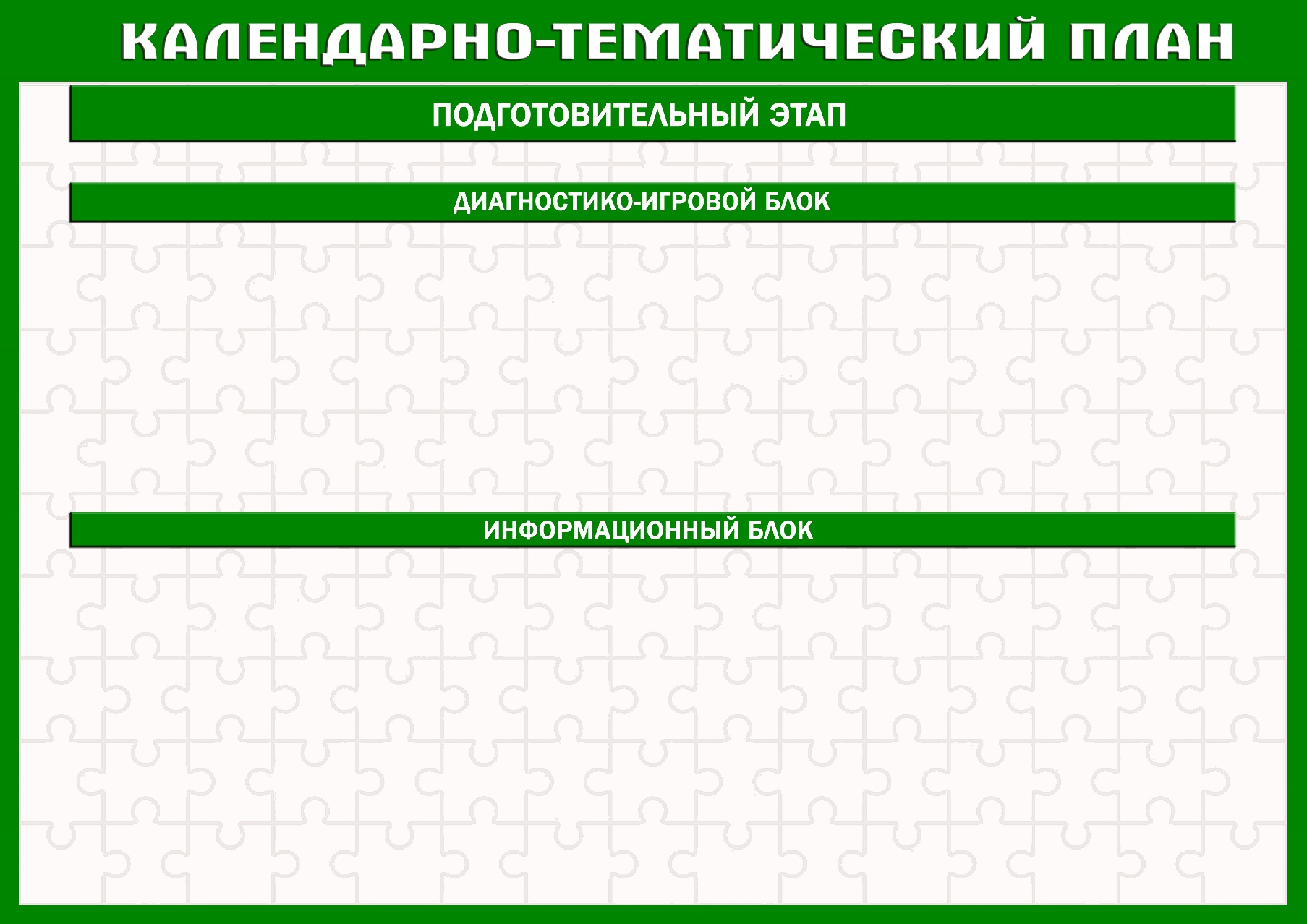 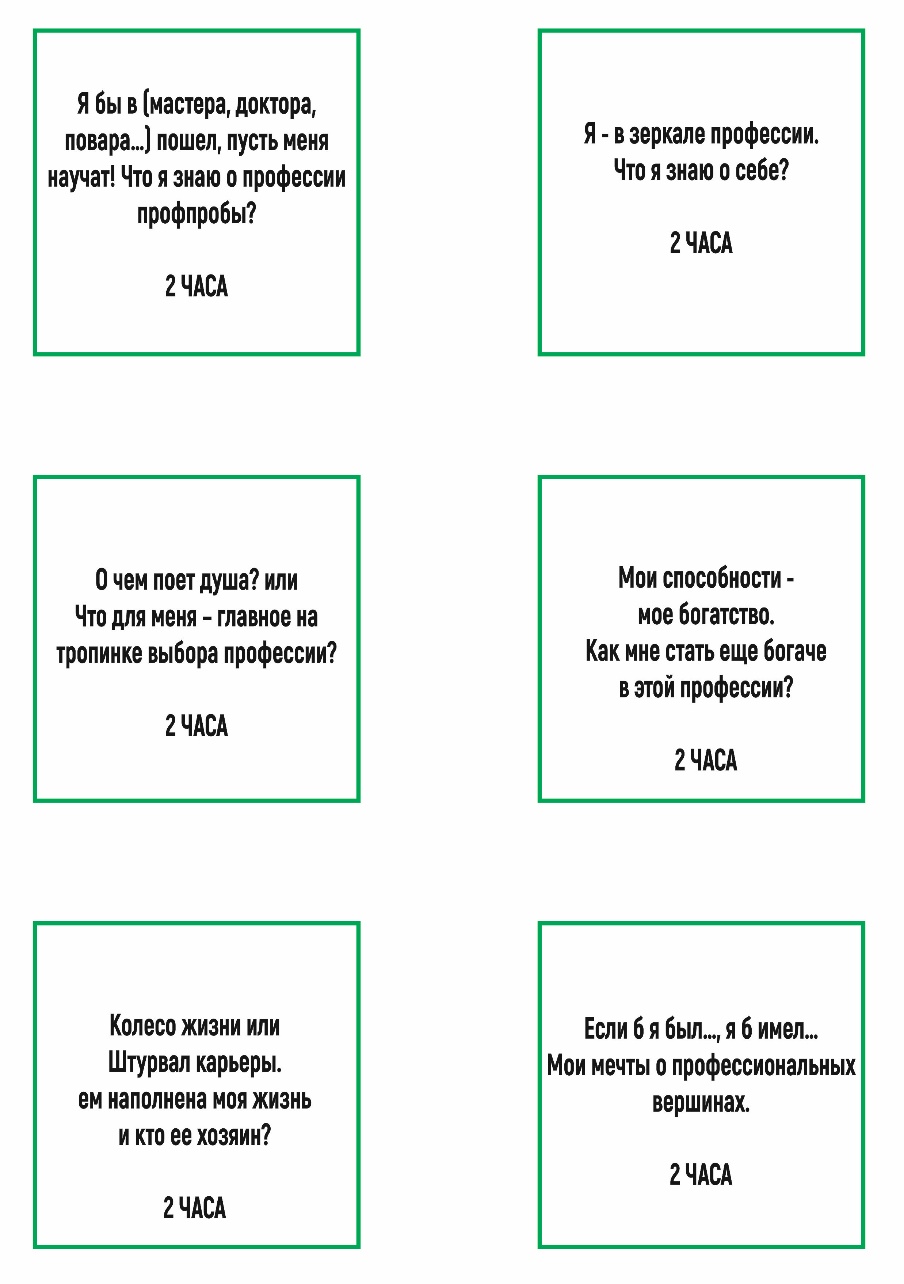 Подсказки: 
- на подготовительном этапе выделяются 2 блока: диагностический, информационный
- диагностический блок направлен на выявление ресурсов личности для овладения профессией
- информационный блок  выполняет роль ознакомления с профессией, с профессионально значимыми личностными качествами и оценку их у себя, развитие гибких компетенций, которые необходимы для любой профессии.
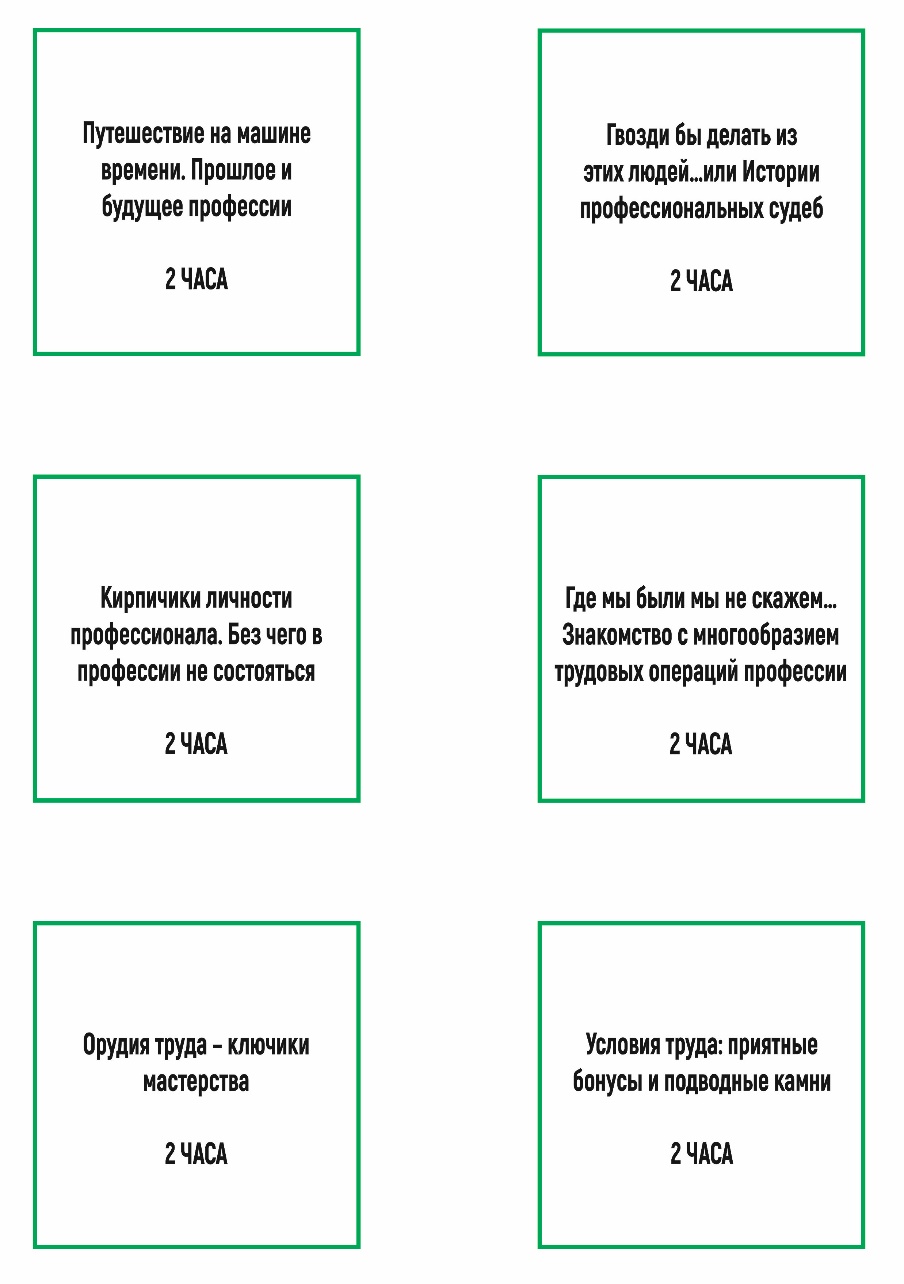 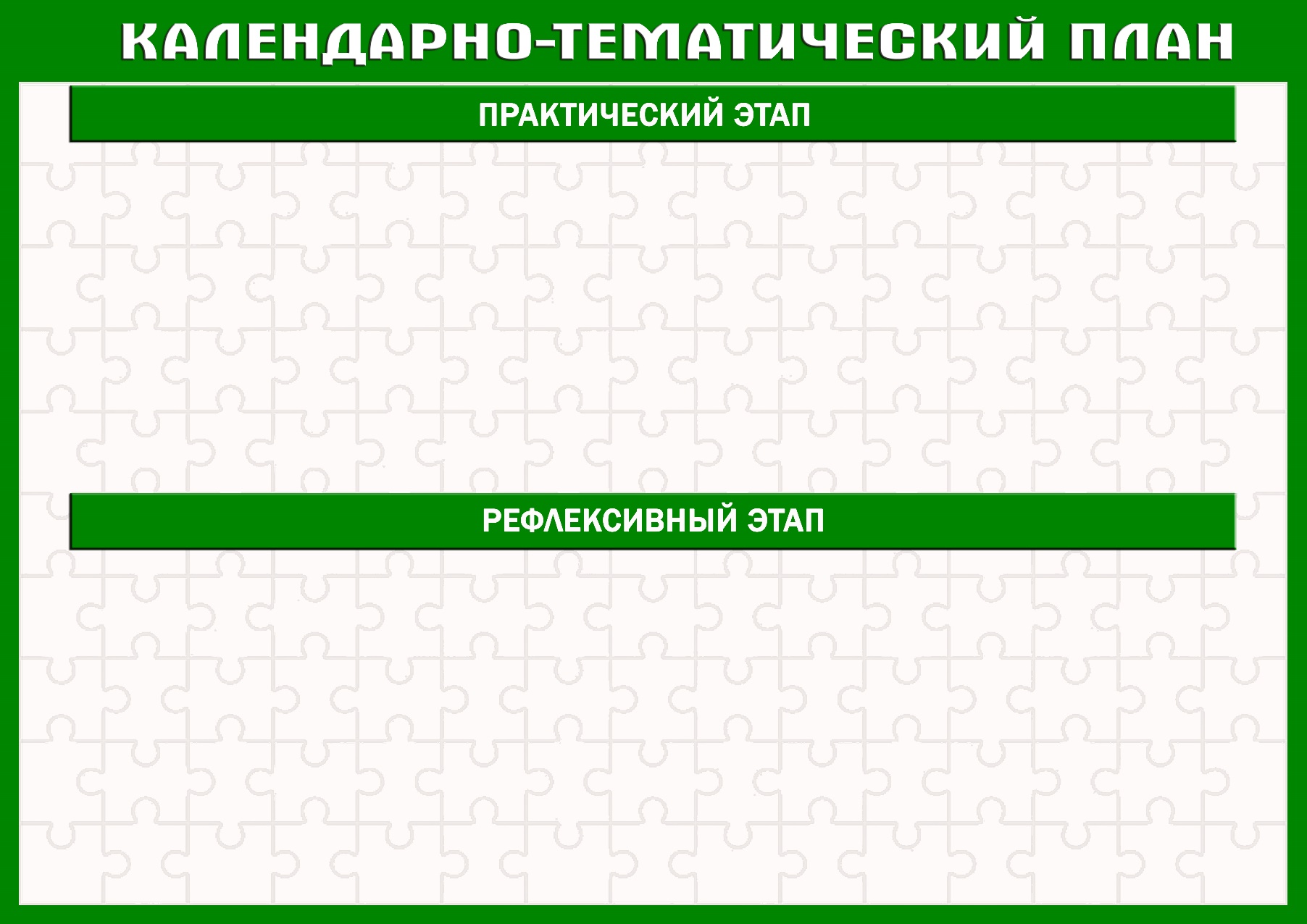 Подсказки: 
Этап содержит темы по формированию отдельных умений, действий по профессии
Темы предлагаются с  усложнением
Примеры:
Тема 1 Изготовить атрибуты к подвижной игре
Тема 2 , Провести подвижную игру с детьми
Тема 3. Изготовить атрибуты к сказке-шумелке и провести ее с детьми
Тема 4. Построить корабль из конструктора и придумать сбор детей на игру в «Корабль»
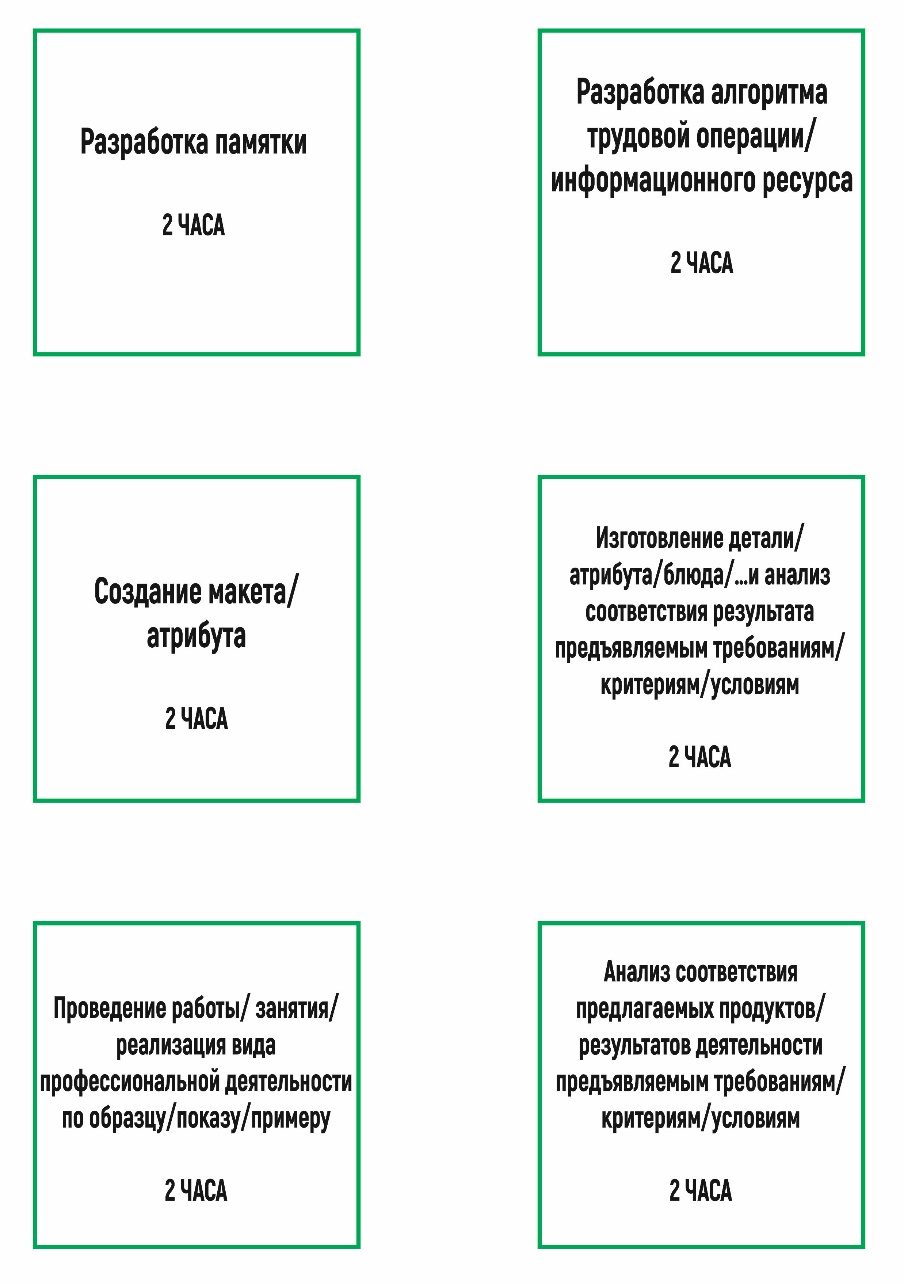 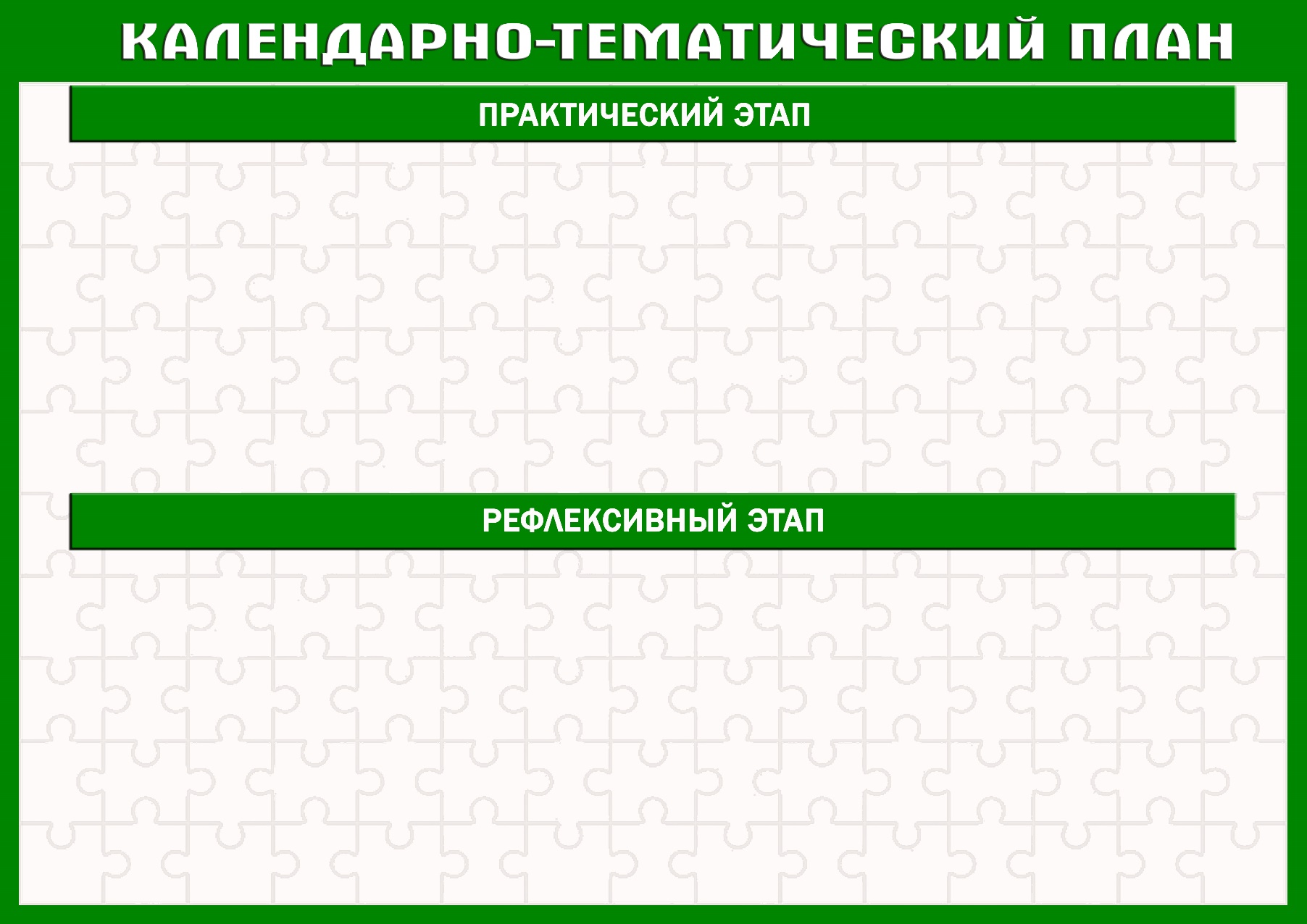 Подсказки: 
- оценивается  успешность продвижения в пробе, что позволяет выявить траекторию движения к овладению тем содержанием, которое  необходимо при условии желания овладеть этой профессией
- используется   разные виды рефлексии: символическая, устная и письменная. коллективная, групповая, фронтальная, индивидуальная,эмоциональная, содержательная, графическая.
- подводятся итоги профпробы, выполняется итоговая работа, самооценка 
- вручается сертификат, или зачетная  книжка , или аттестационный лист.
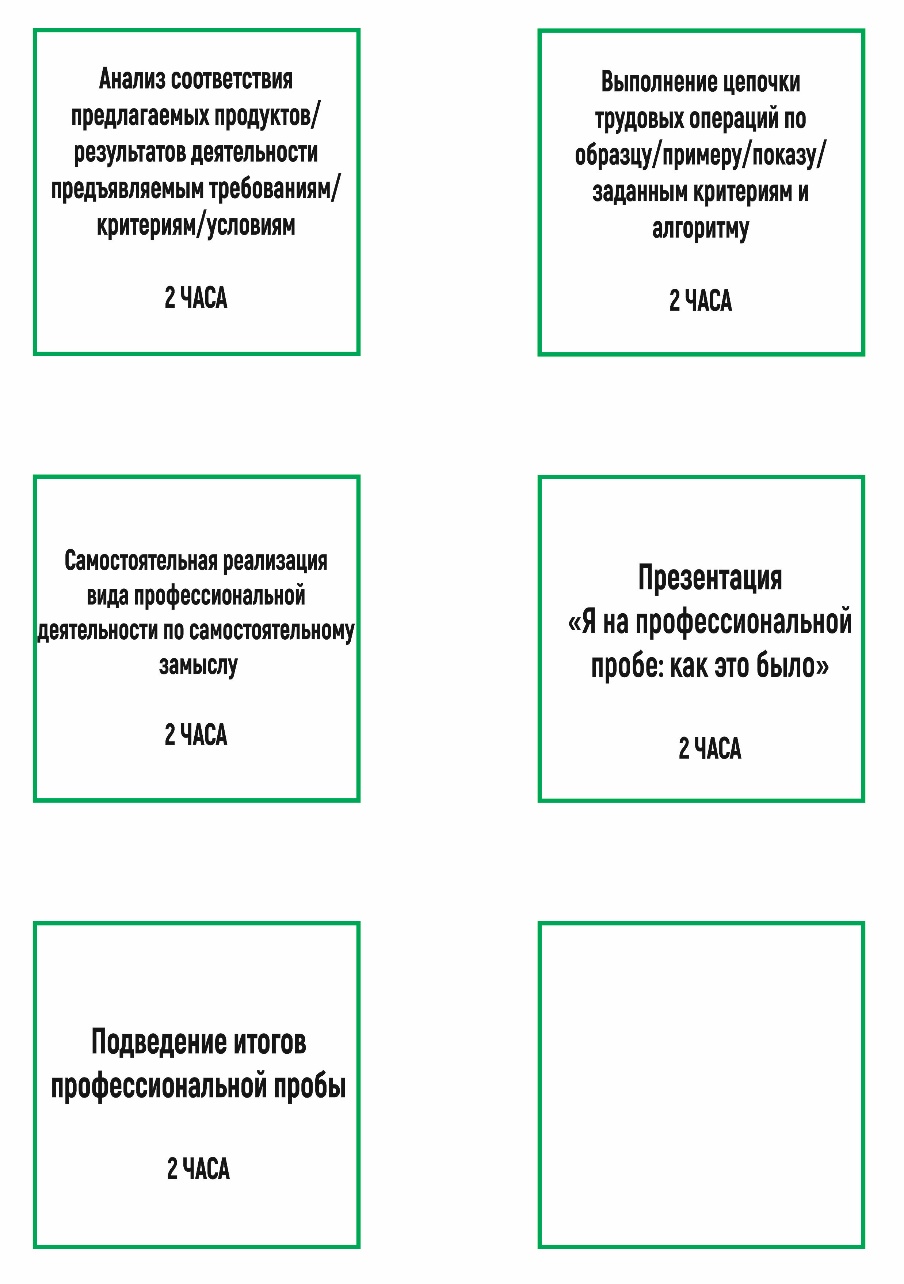 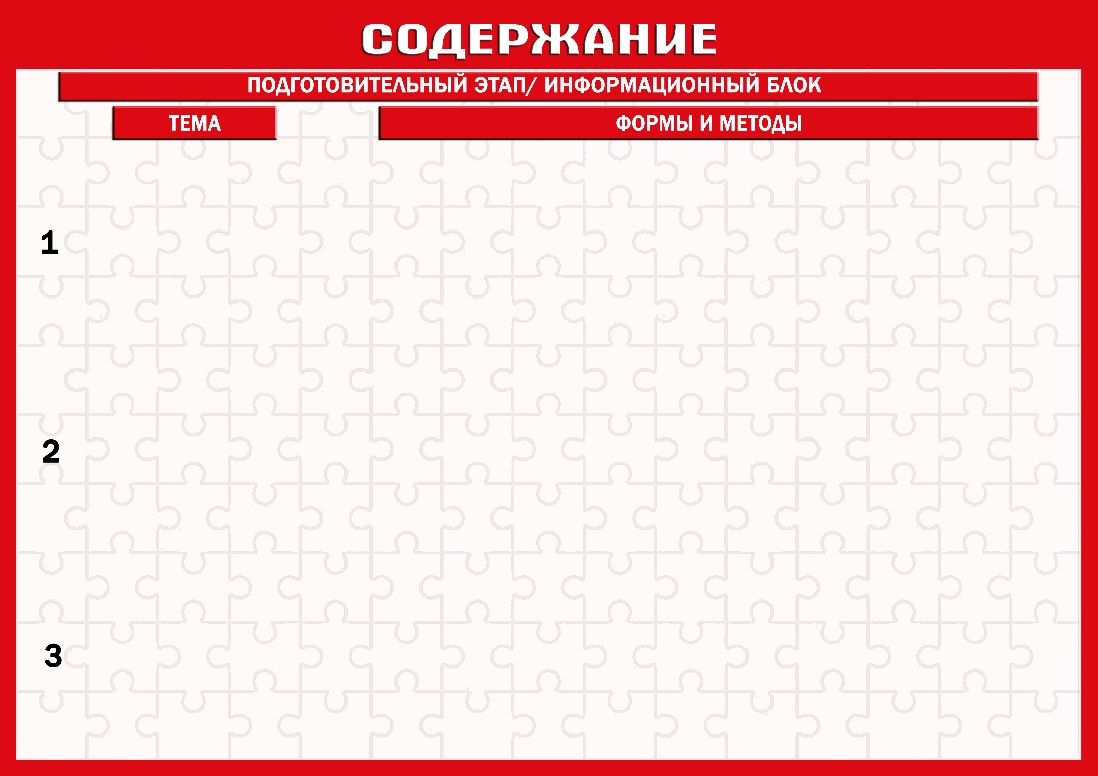 Изучение набора  карточек  по  выбору компонентов содержания
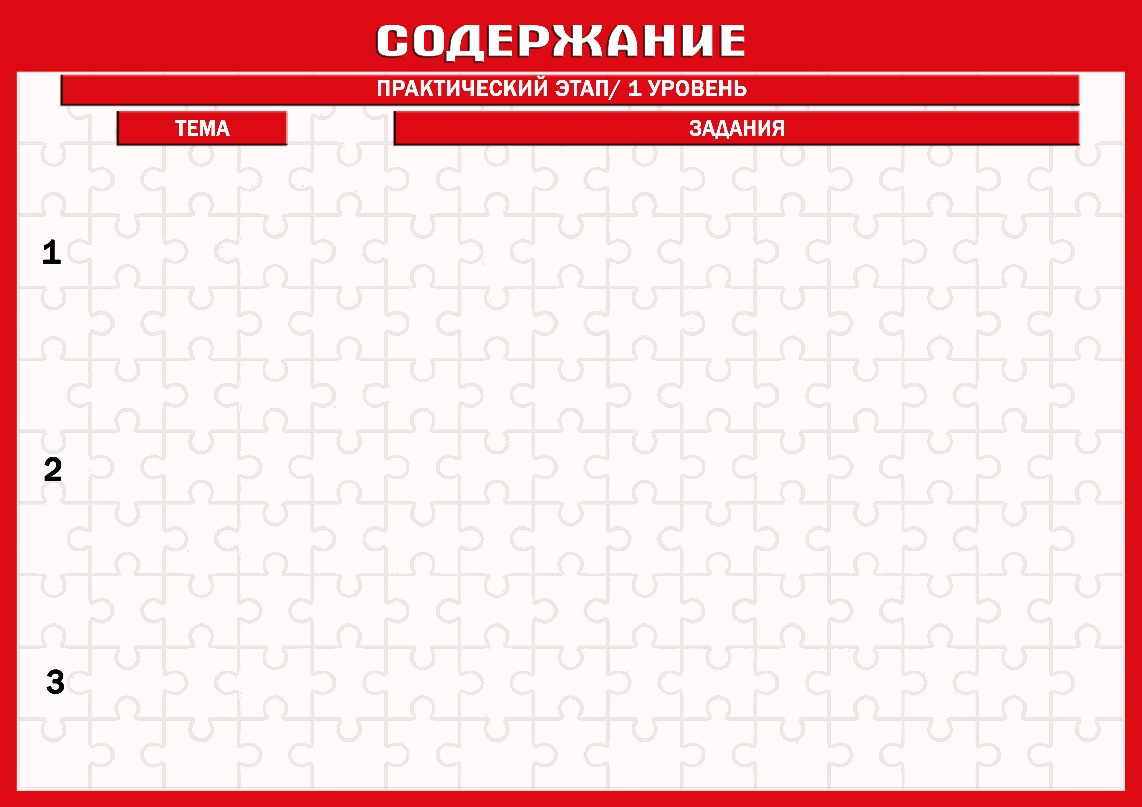 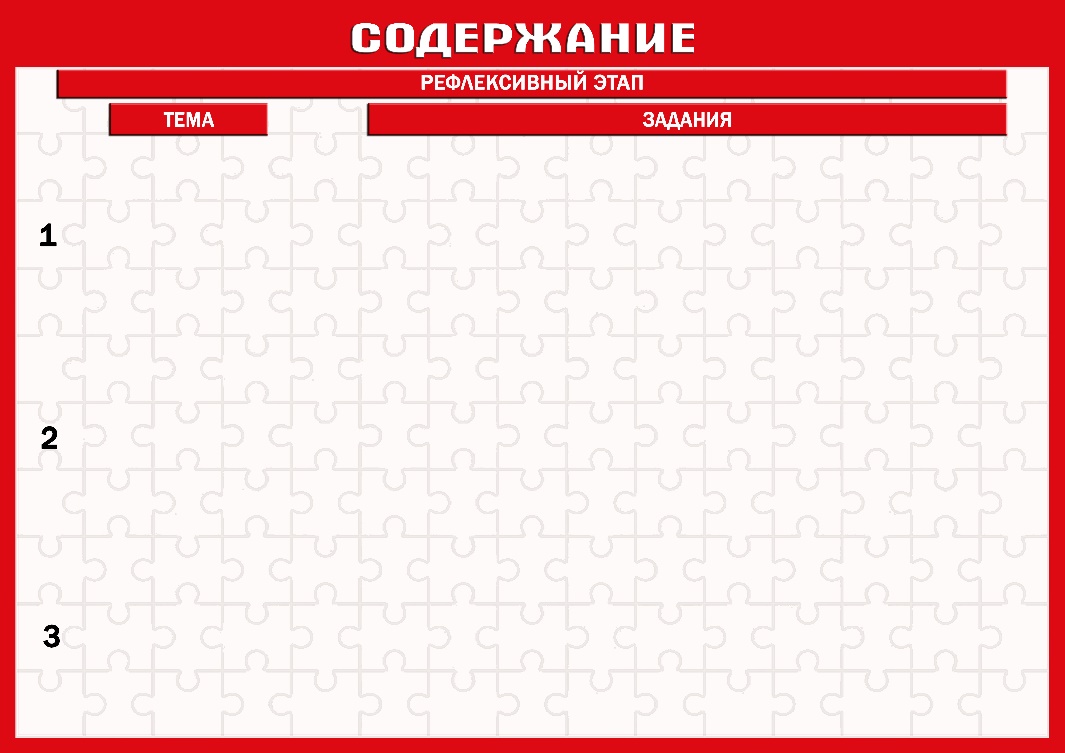 Содержание содержит 3 этапа:
 
- подготовительный, 
- практический и рефлексивный, которые включают  блоки на каждом этапе.
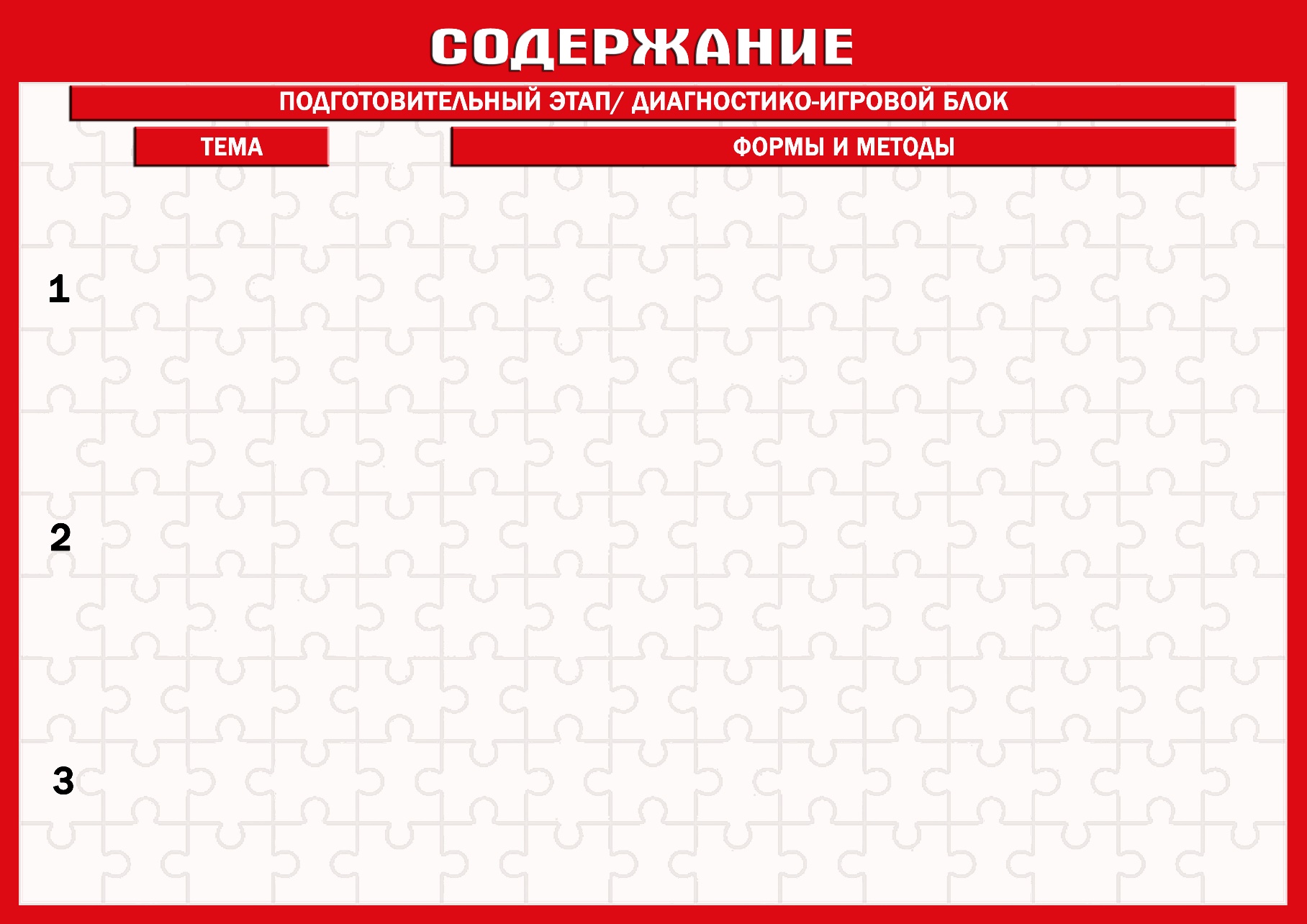 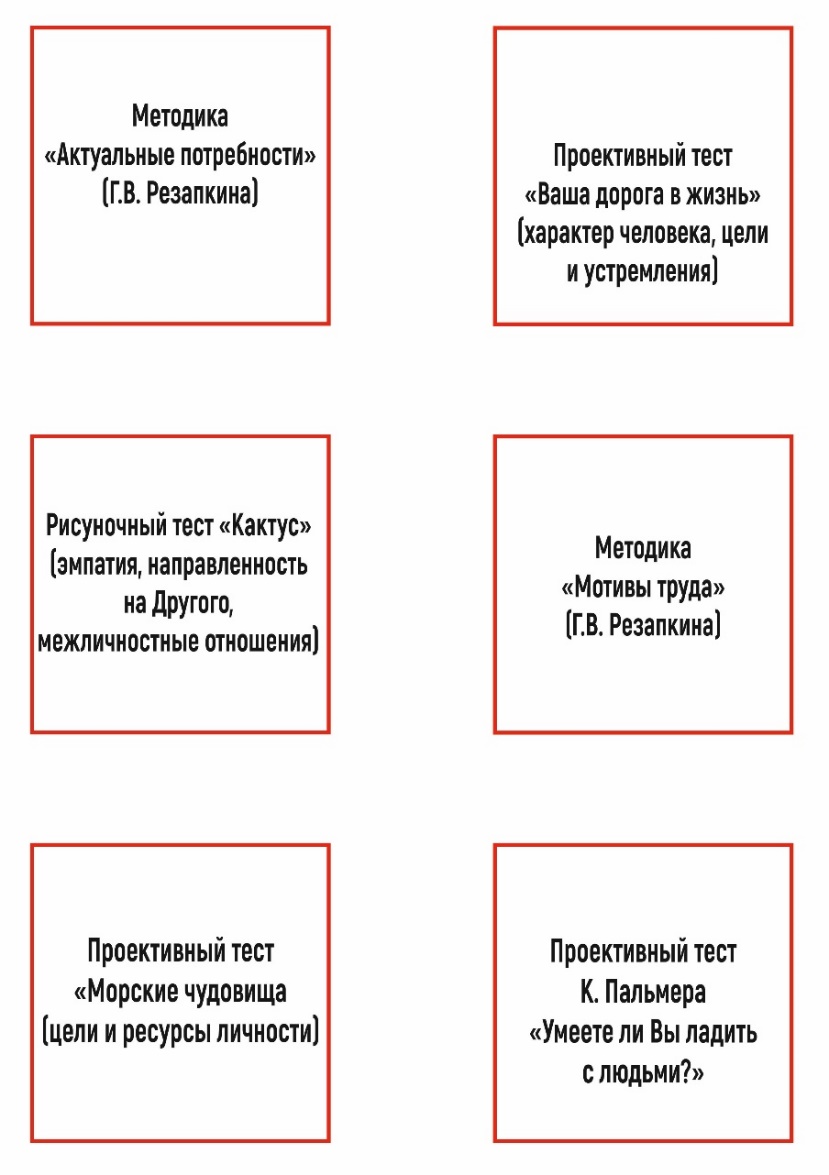 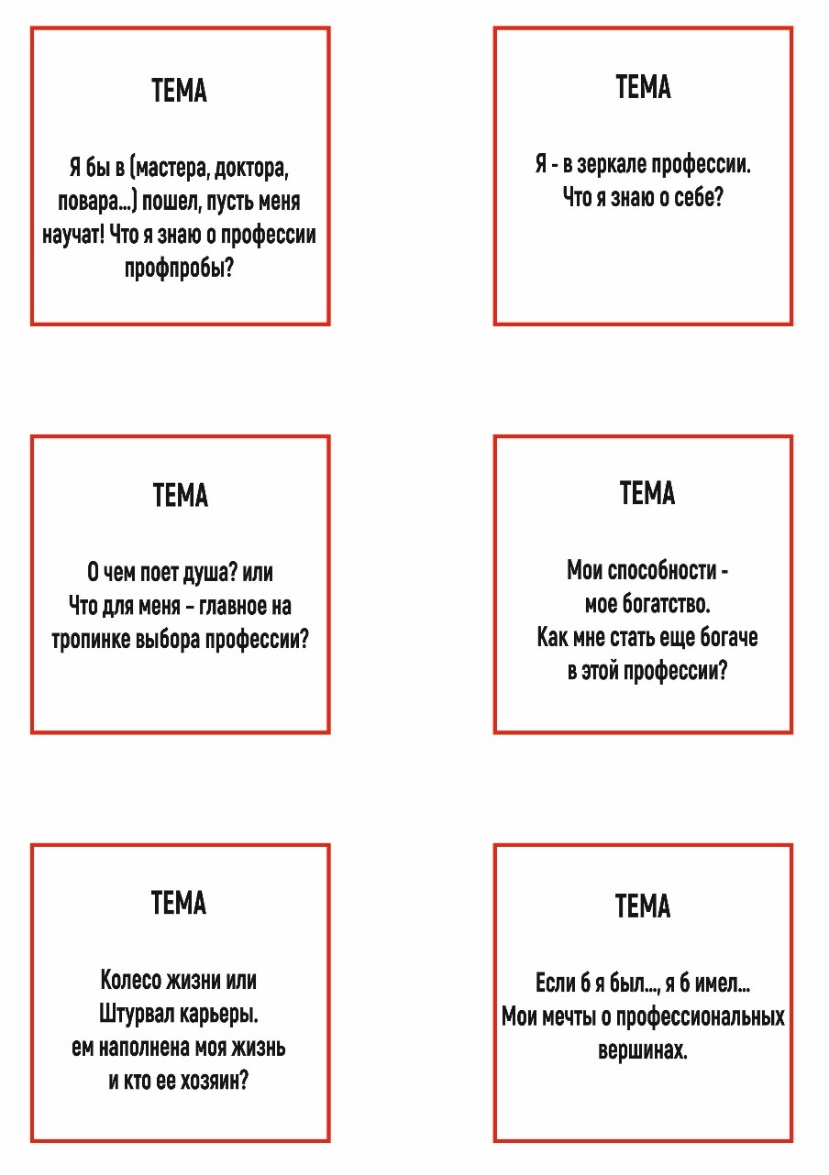 Подсказки: 
- диагностико-игровой блок направлен на выявление ресурсов личности для овладения данной профессией, на развитие софт-компетенций.
- диагностико-игровой блок включает виды карточек: темы занятий, а также формы и методы для их проведения. Формулировка тем занятий должна совпадать с соответствующими темами данного раздела в календарно-тематическом плане. Карточки форм и методов включают 2 вида информации: диагностики (опросные листы, проективные тесты, методики), а также психотехнические игры и упражнения. Для удобства использования, на одной стороне карточки название методики/игры, на другой - правила игры/рекомендации к проведению методики
Опросный лист «Эта знакомая незнакомая профессия»
Я бы в (мастера, доктора, повара…) пошел, пусть меня научат!  Что я знаю о профессии профпробы?
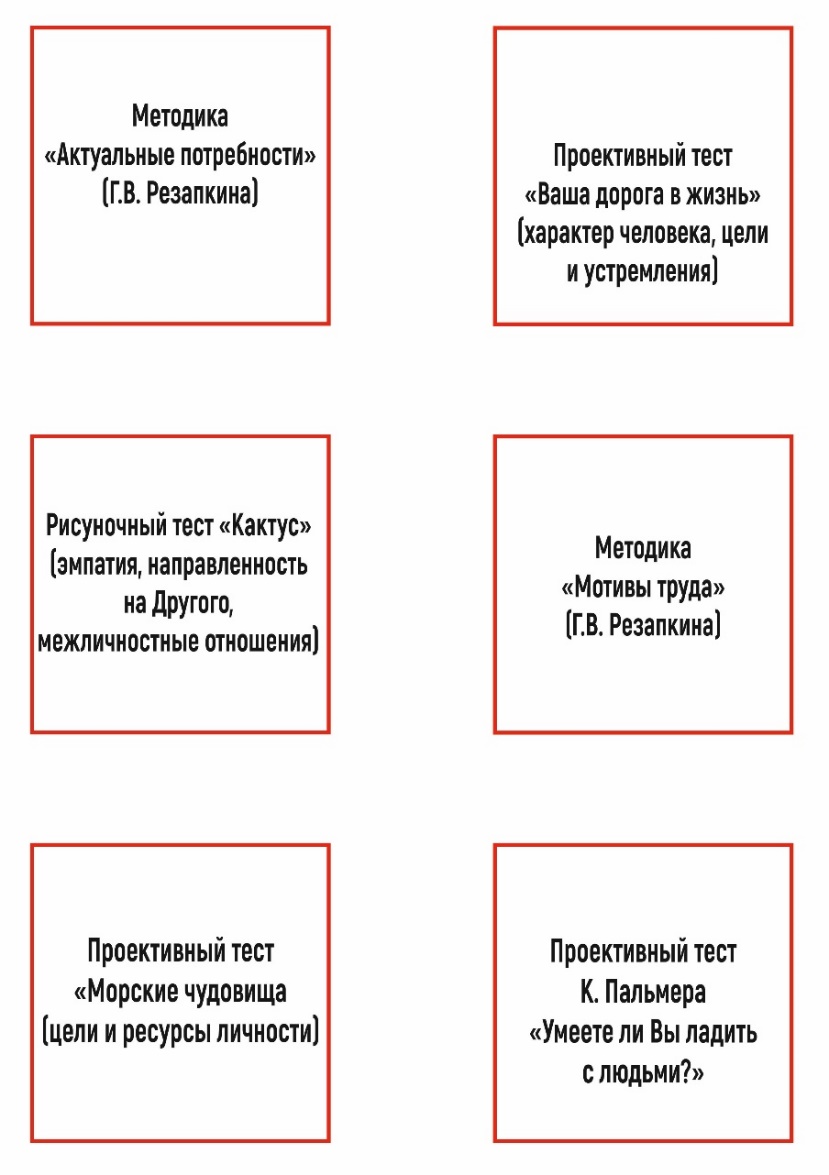 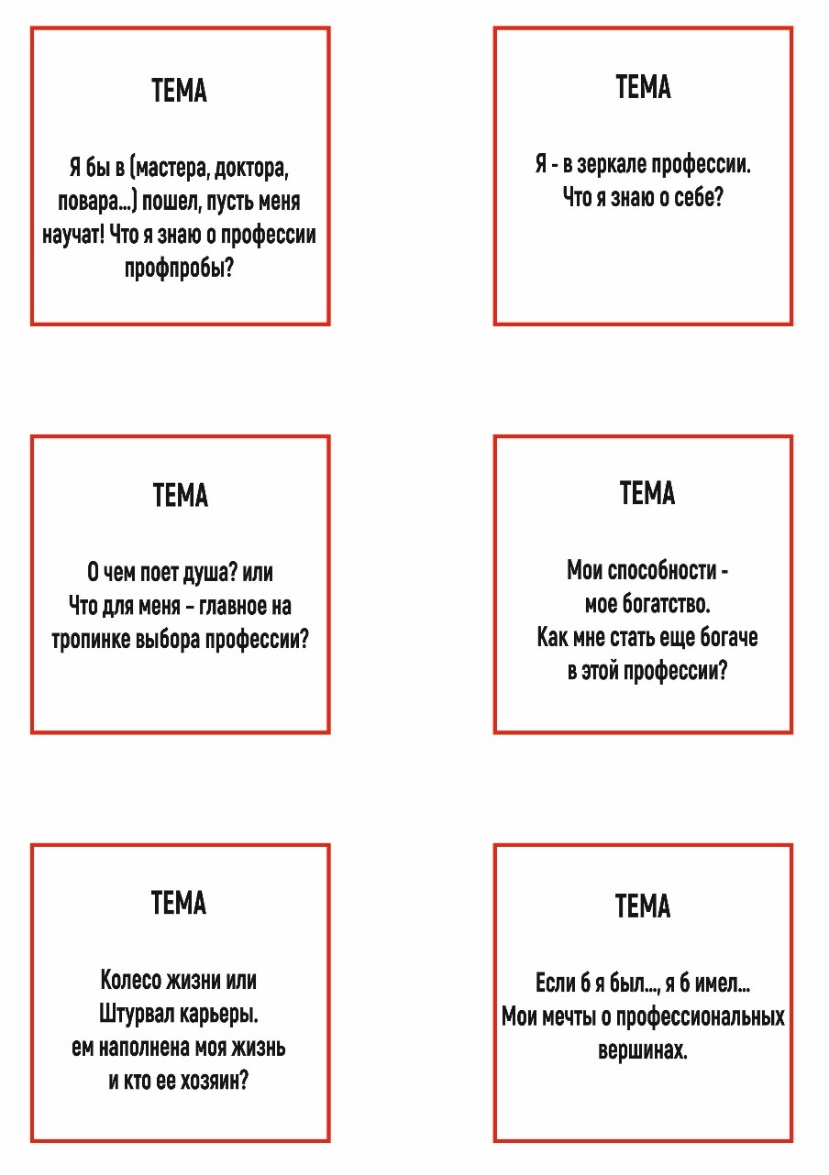 Проективный тест «Ваша дорога жизни»
О чем поет душа? Что для меня – главное на тропинке выбора профессии?
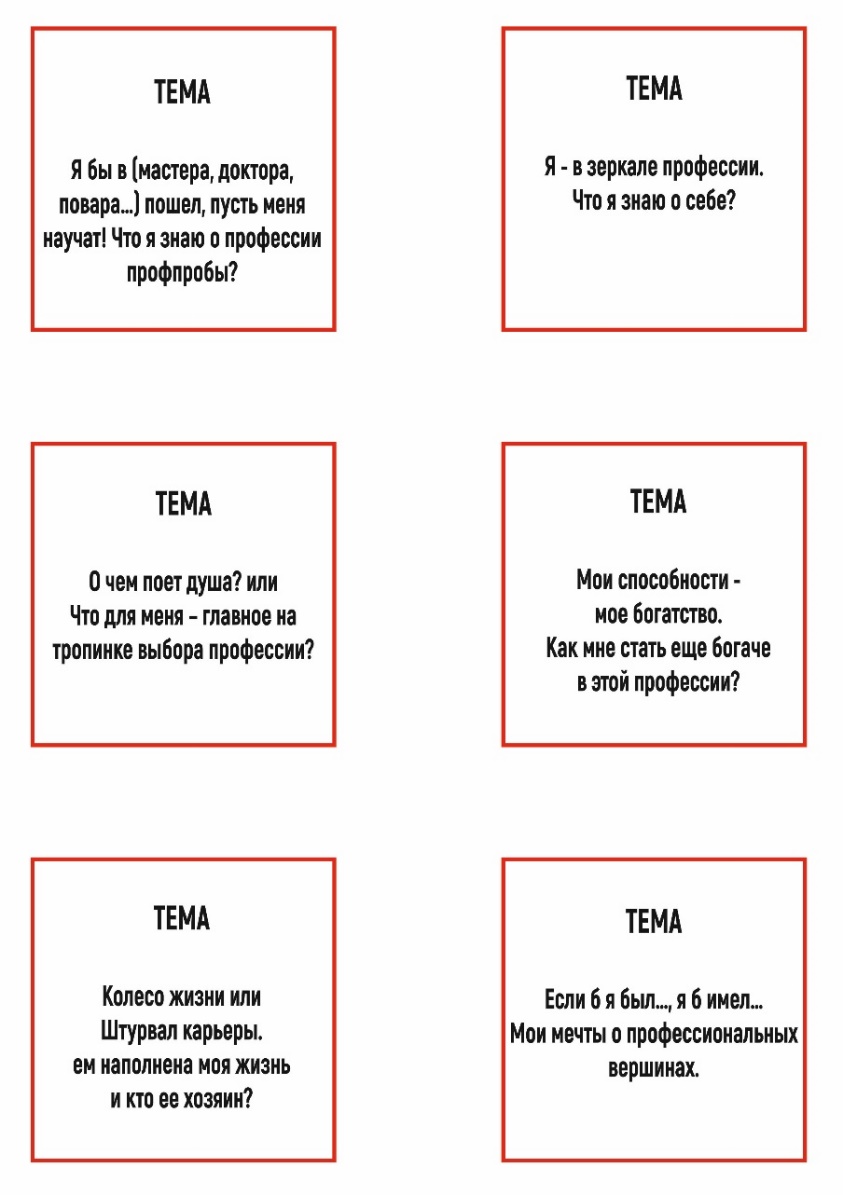 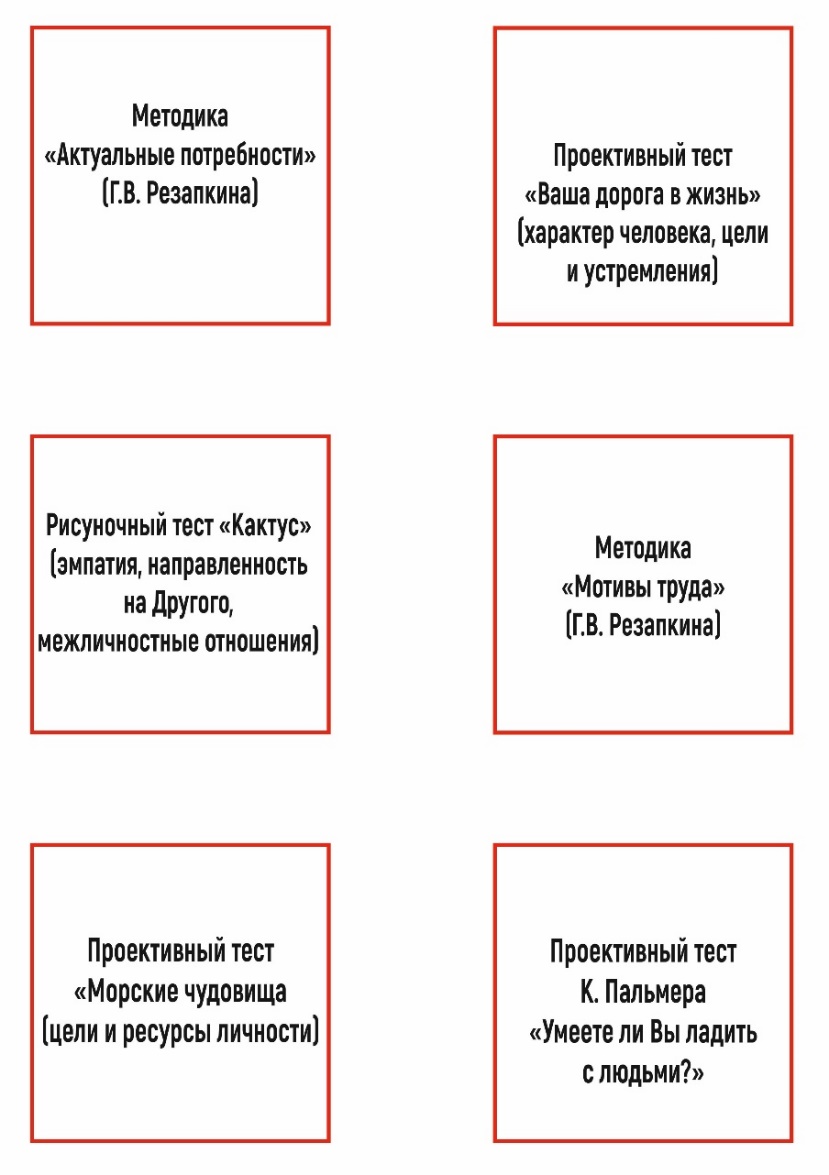 «Я никогда не…»
От чего, от чего..я могу отказаться в профессии и ради нее?
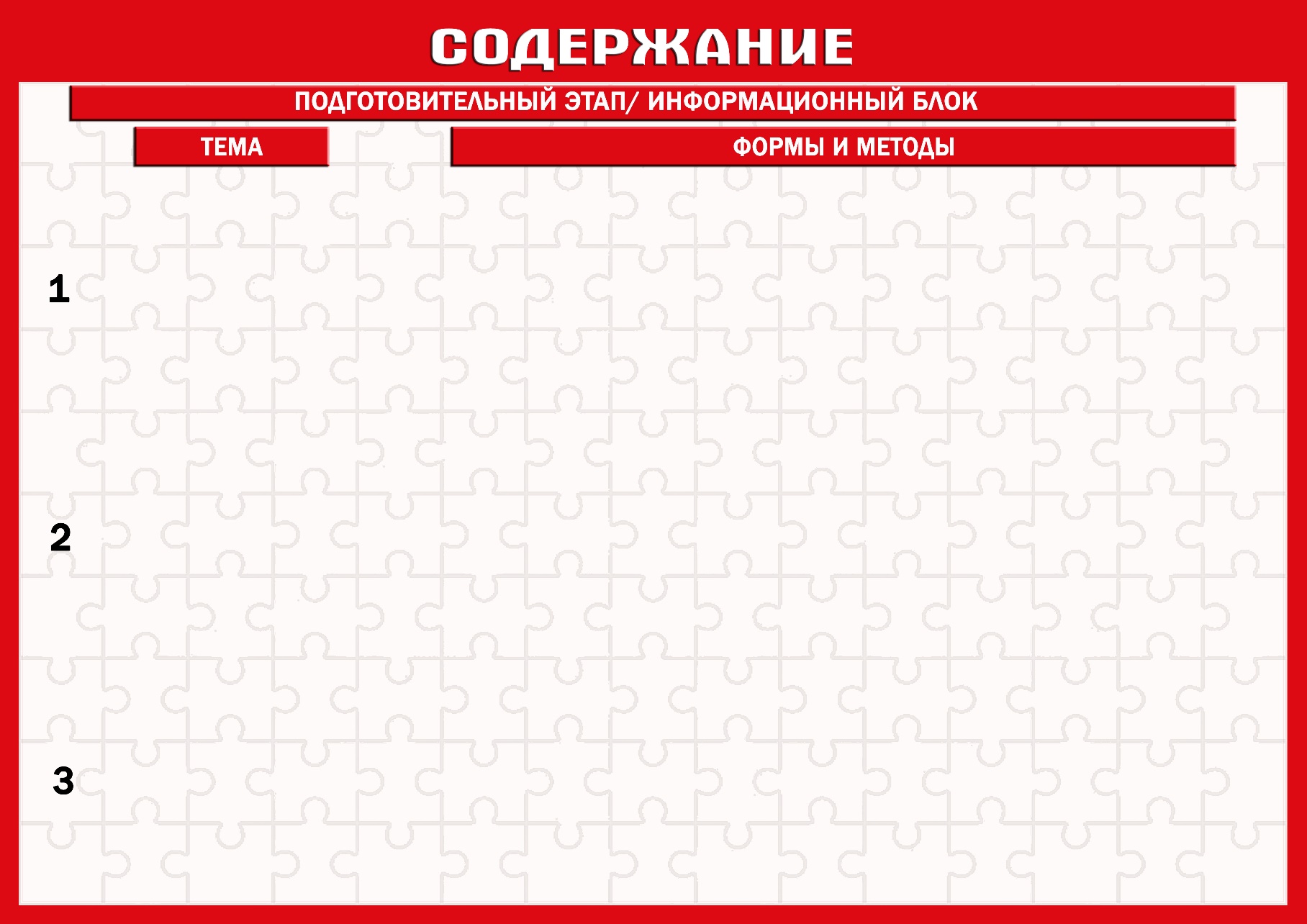 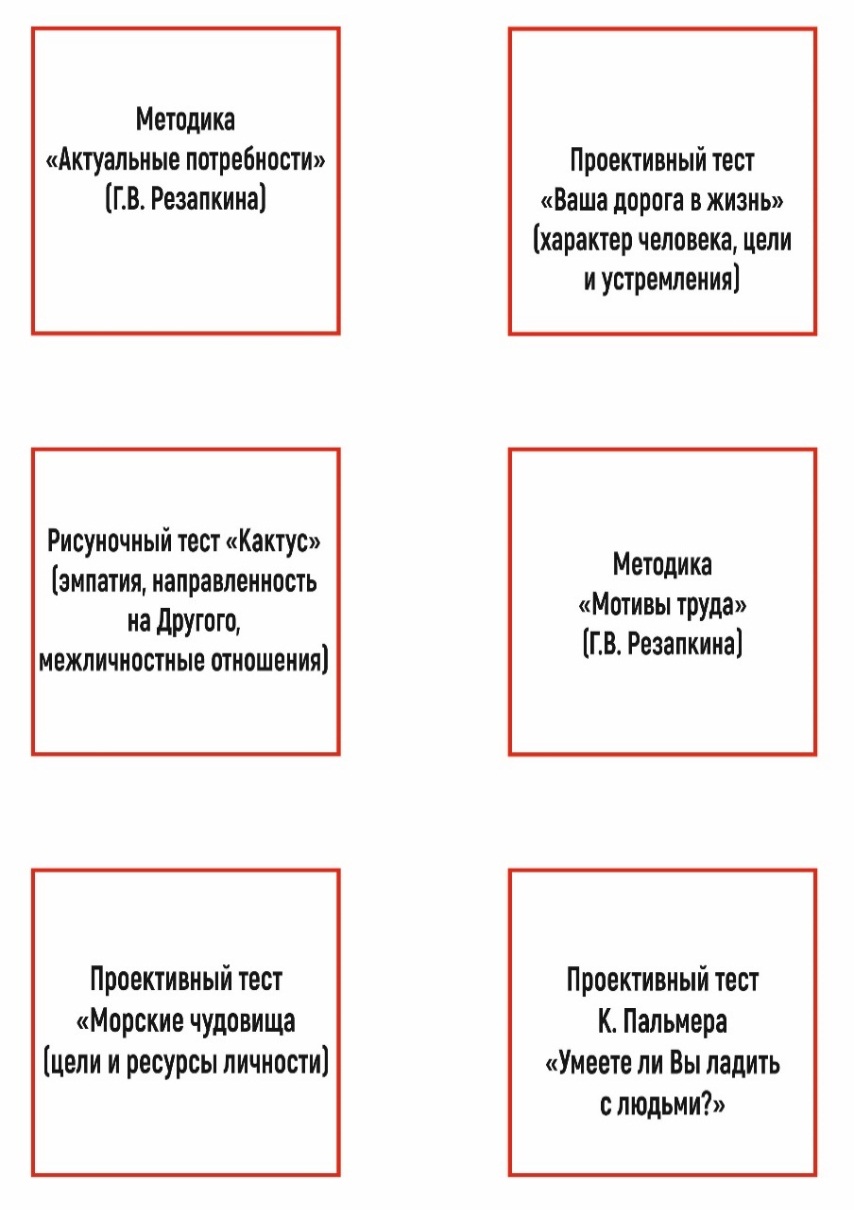 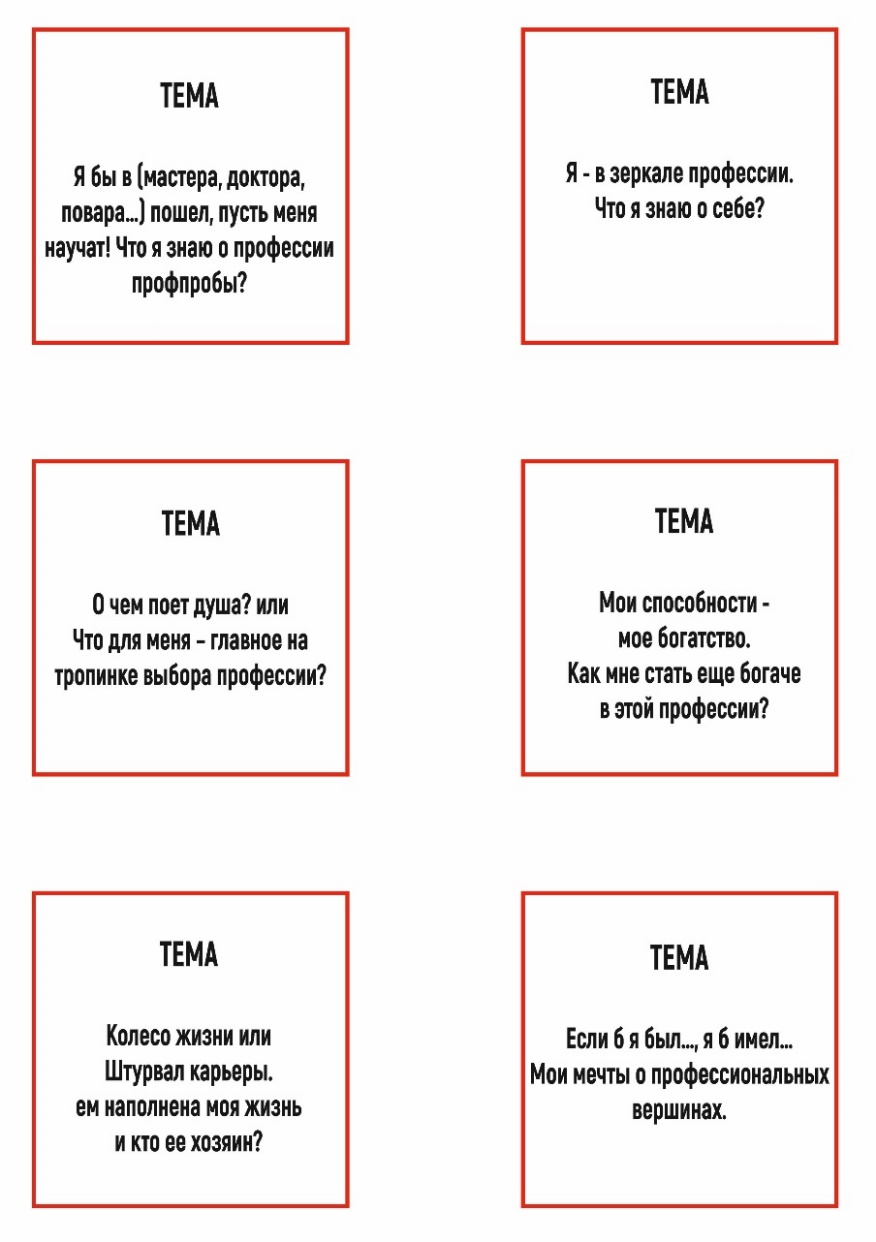 Подсказки: 
- информационный блок  направлен на знакомство с профессией, ее носителями, «проживание» ценностей и смыслов профессии, осознание перспектив профессионального роста и  профессиональных рисков, выполняет роль ознакомления с профессионально значимыми личностными качествами и оценку их у себя, развитие гибких компетенций, которые необходимы для любой профессии. 
- информационный блок  включает аналогичные виды карточек: темы занятий, а также формы и методы для их проведения. 
- формулировка тем занятий данного блока должна совпадать с соответствующими темами данного раздела в календарно-тематическом плане.
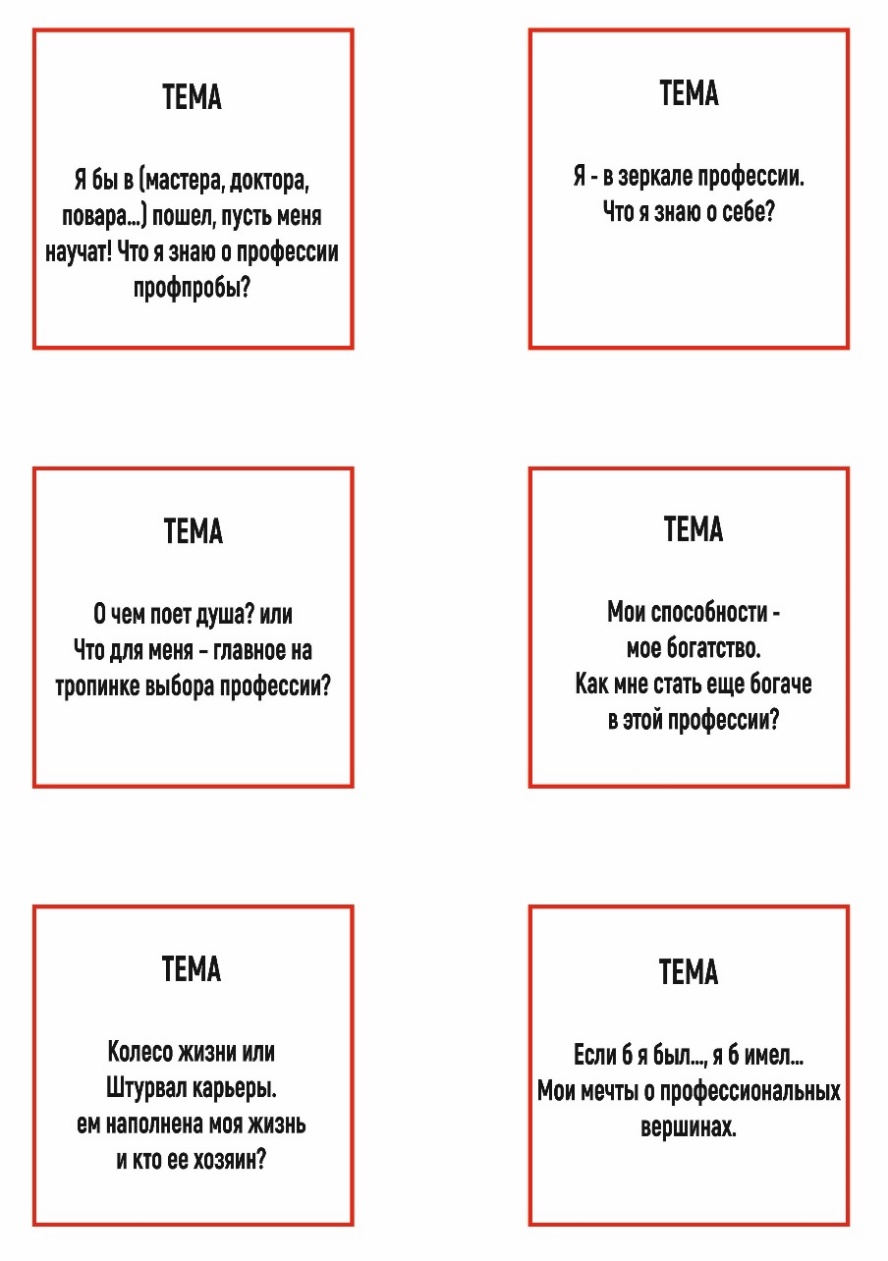 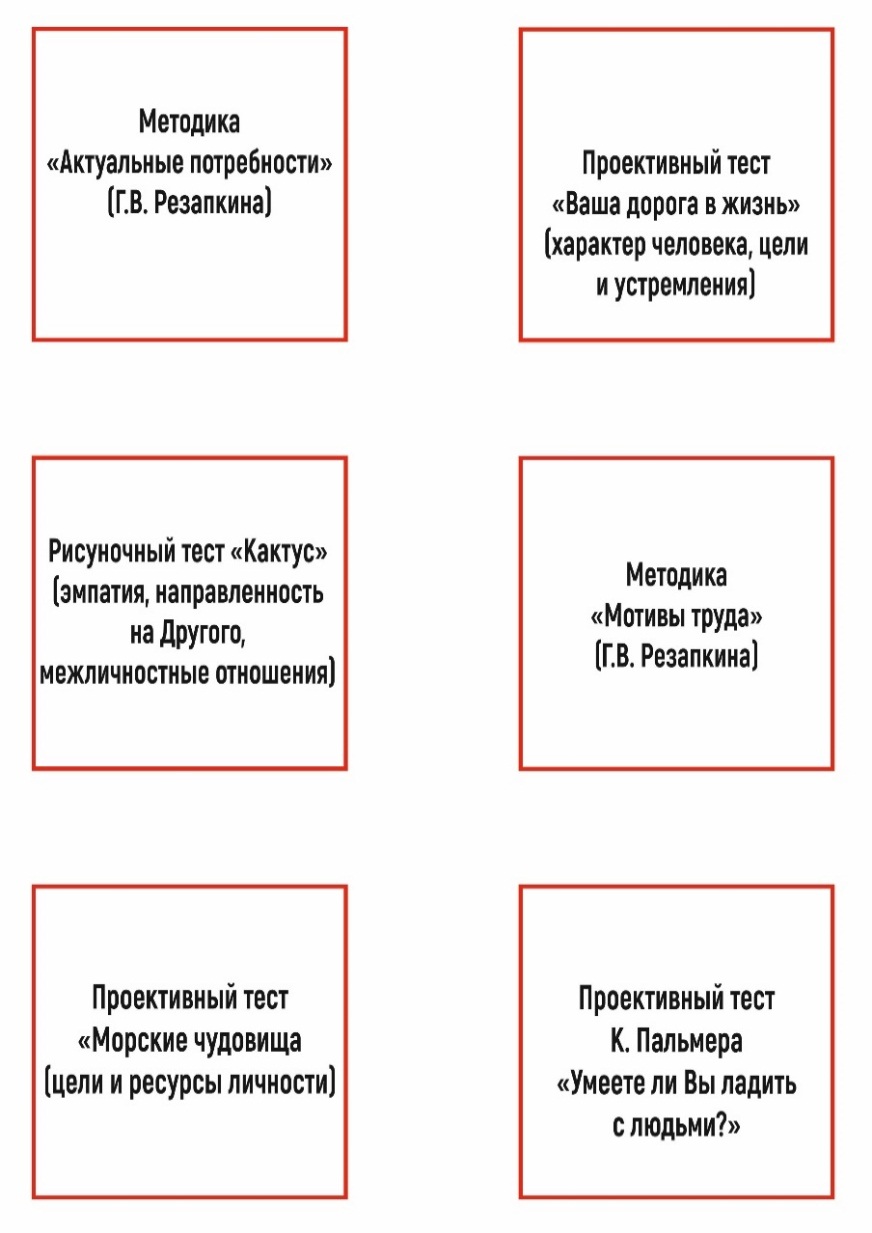 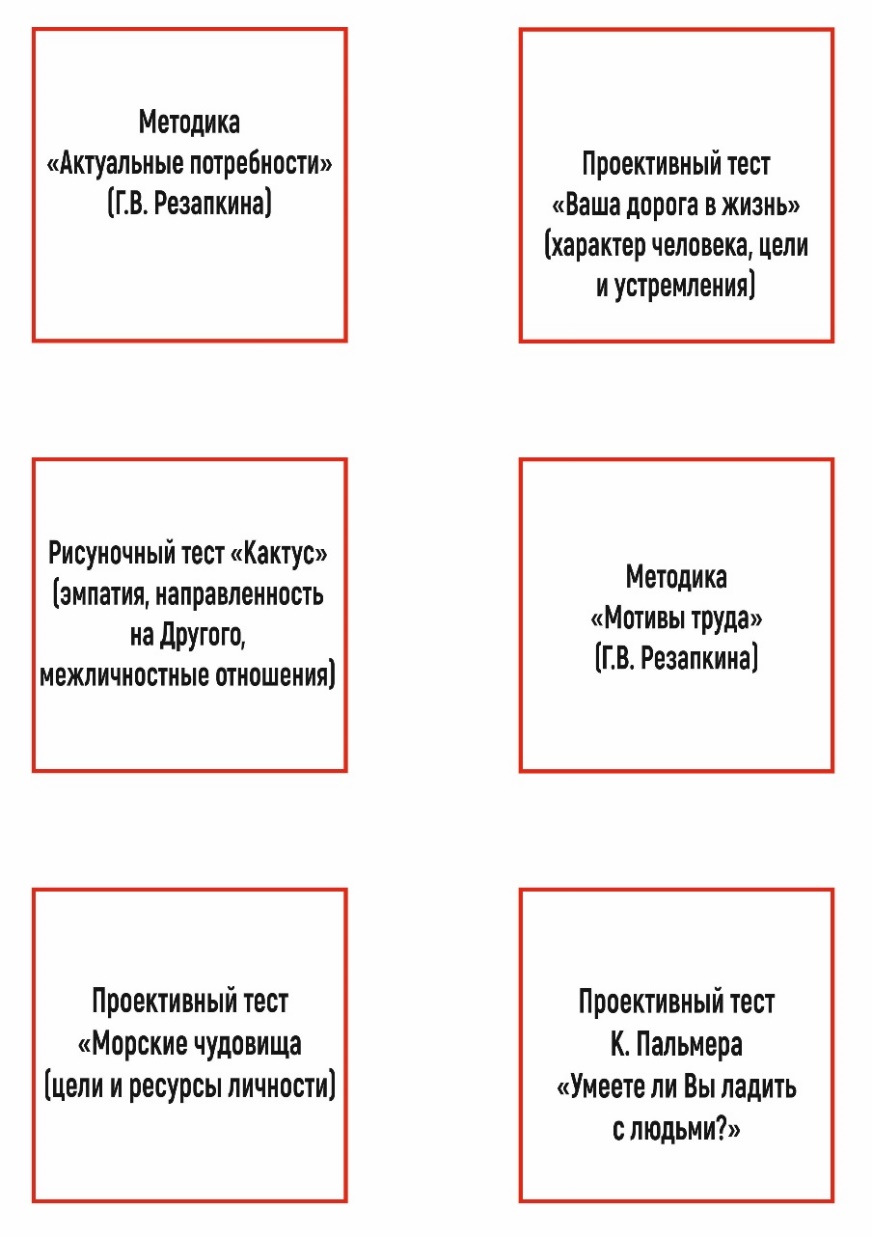 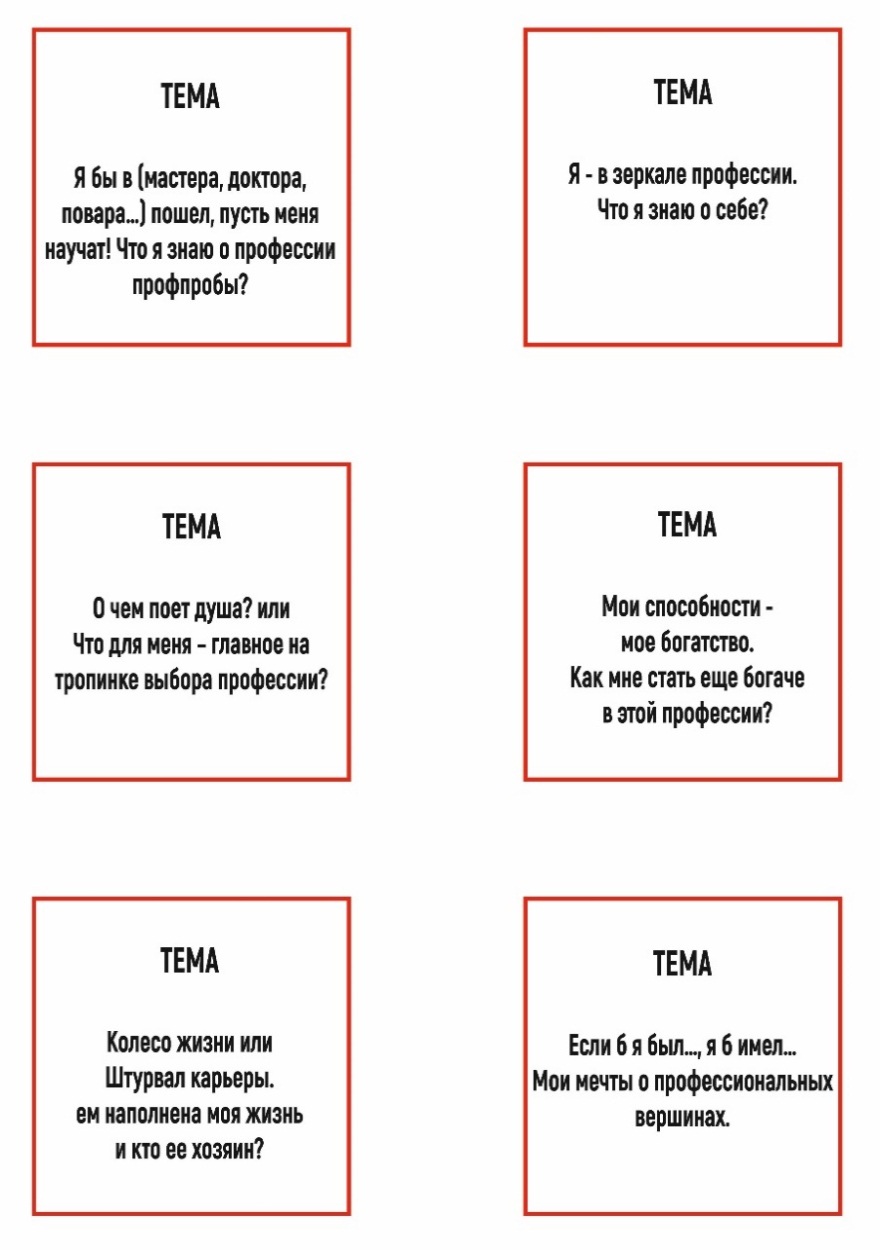 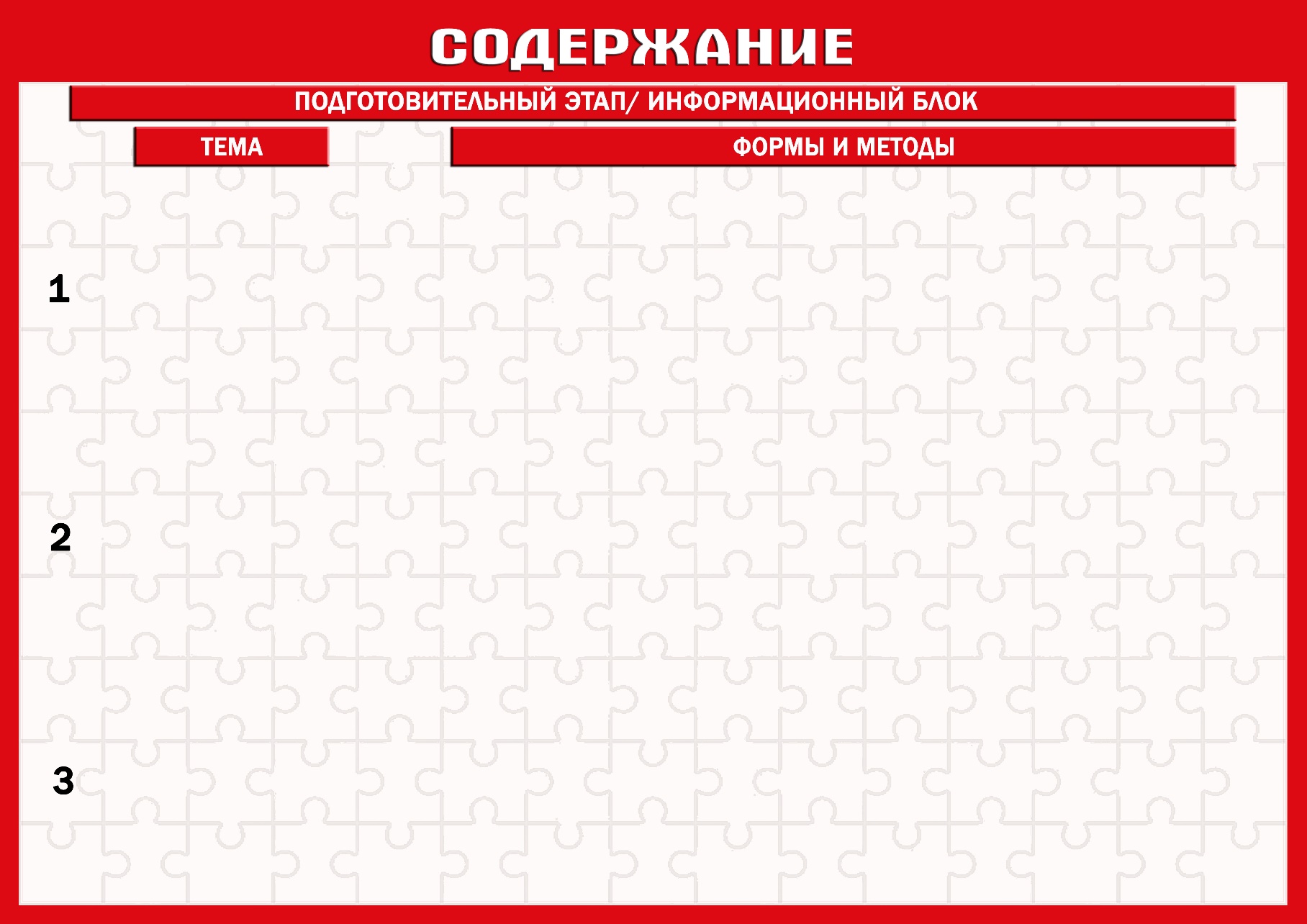 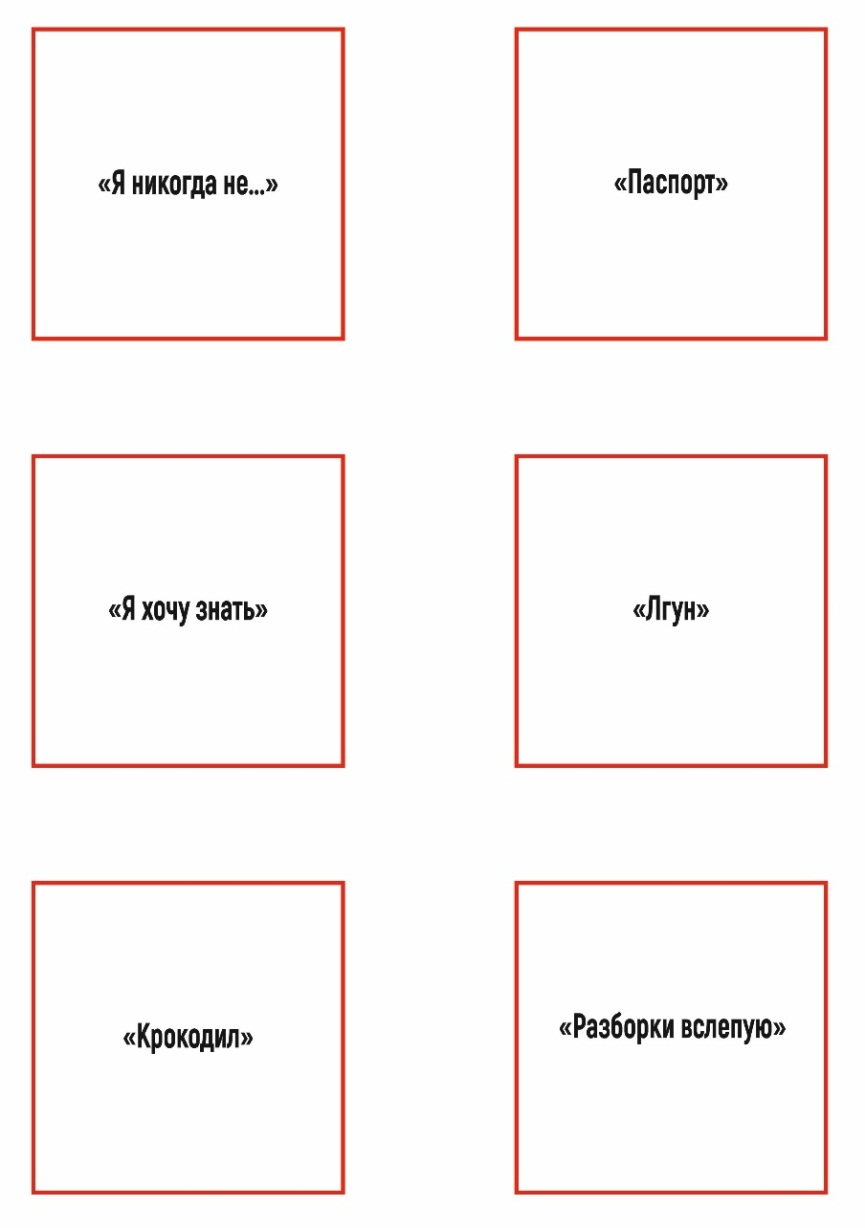 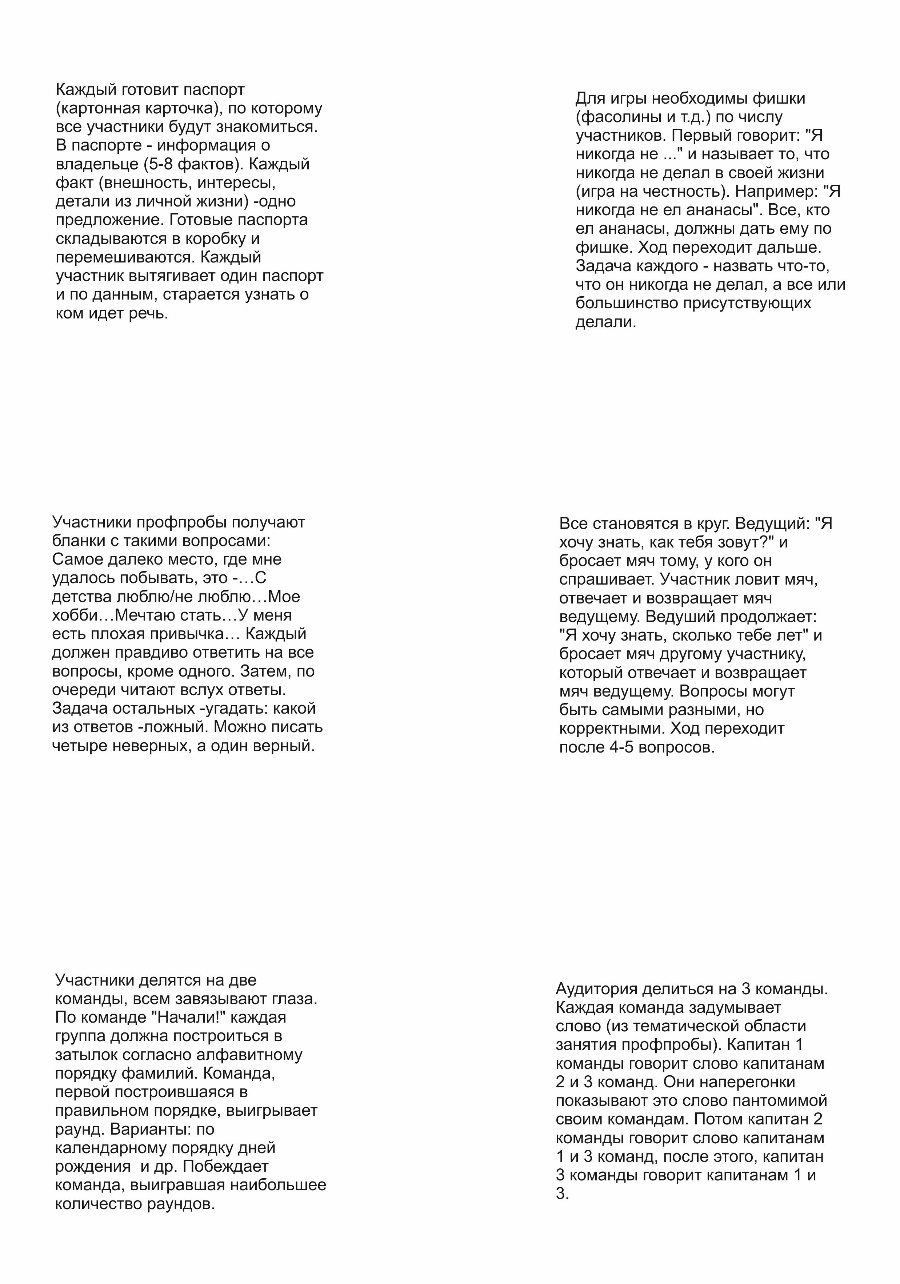 Подсказки: 
Кроме этого, к информационному блоку предлагается набор карточек- копилка интерактивных приемов развития гибких компетенций: сотрудничество, поиск информации, коммуникативные умения, критическое мышление и другие, которые необходимы в любой профессиональной деятельности. Для удобства использования, на одной стороне карточки название методики и условные обозначения для ее использования, на другой 
Краткие метод. рекомендации по проведению.
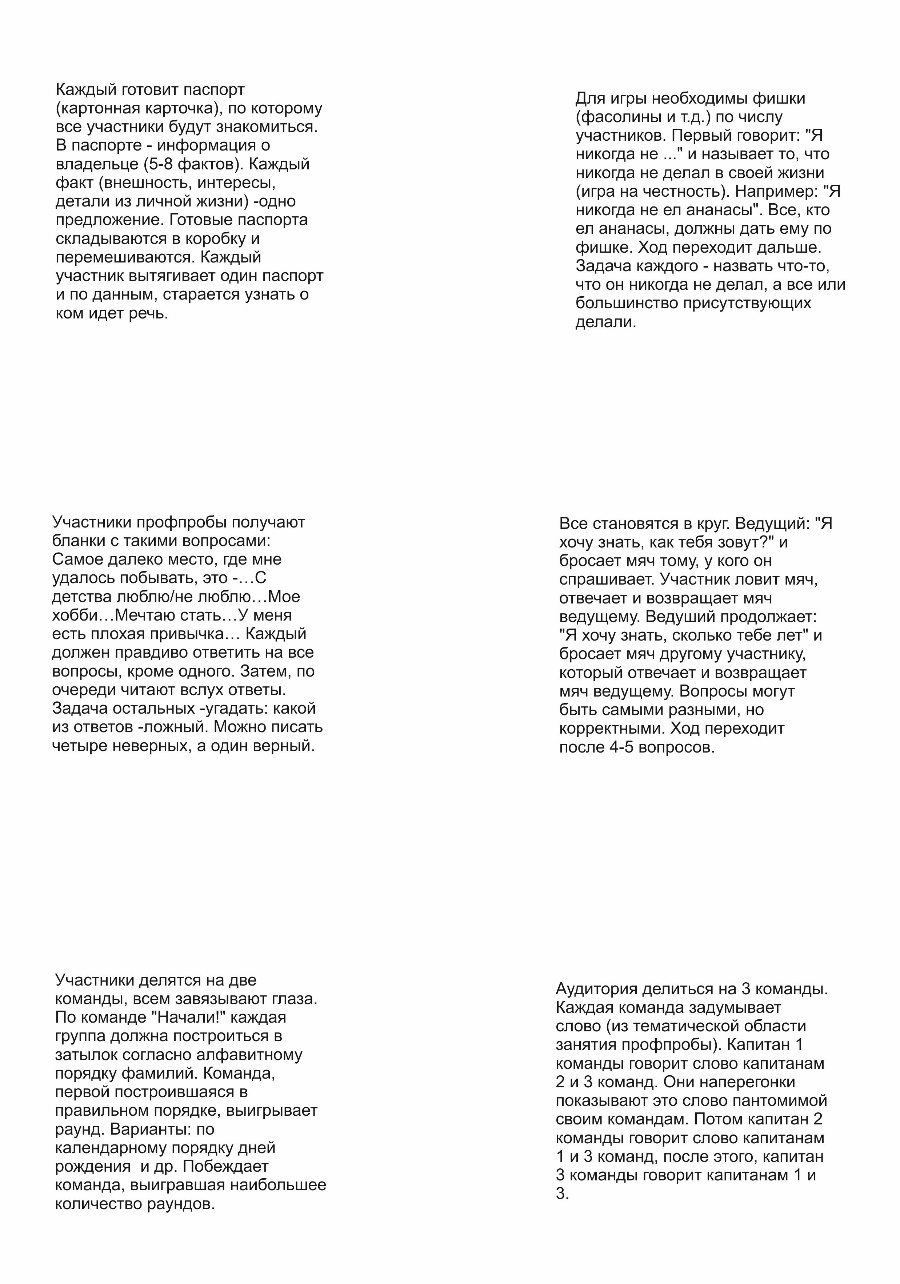 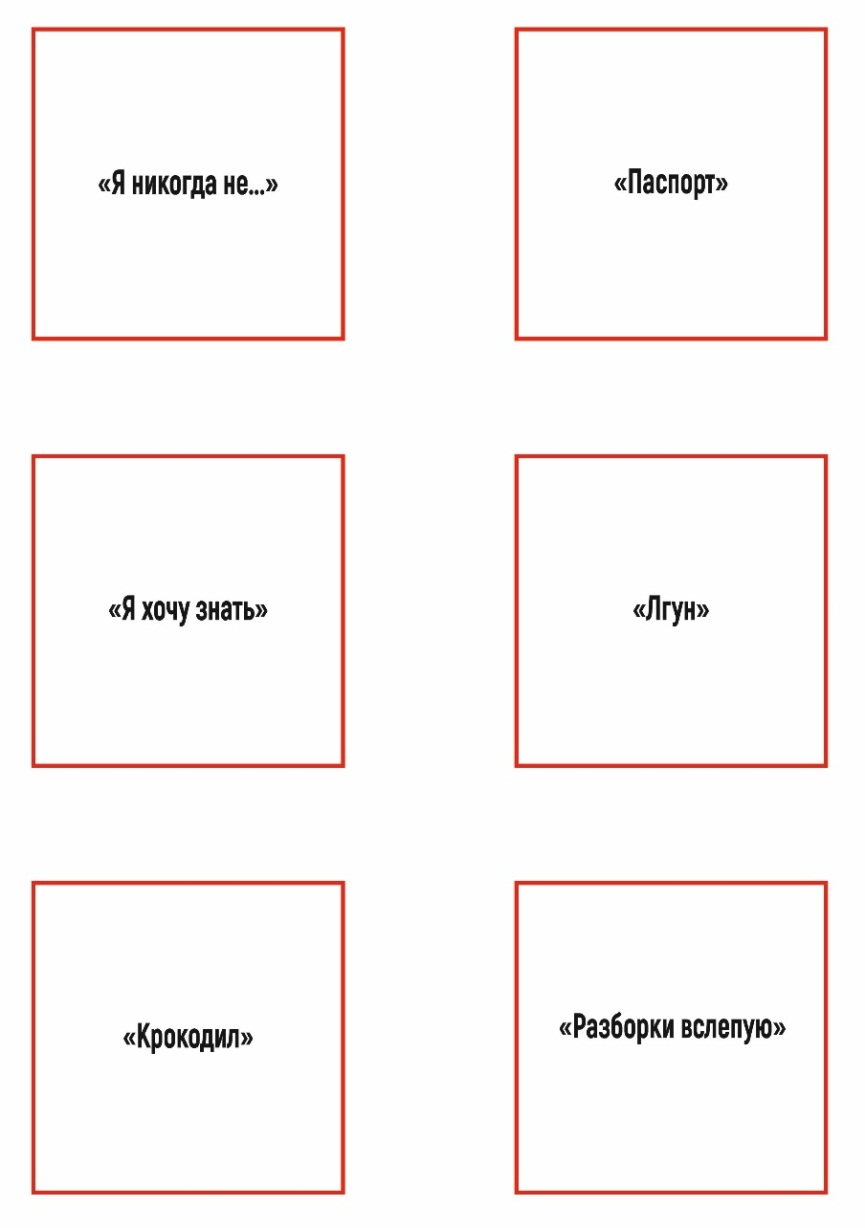 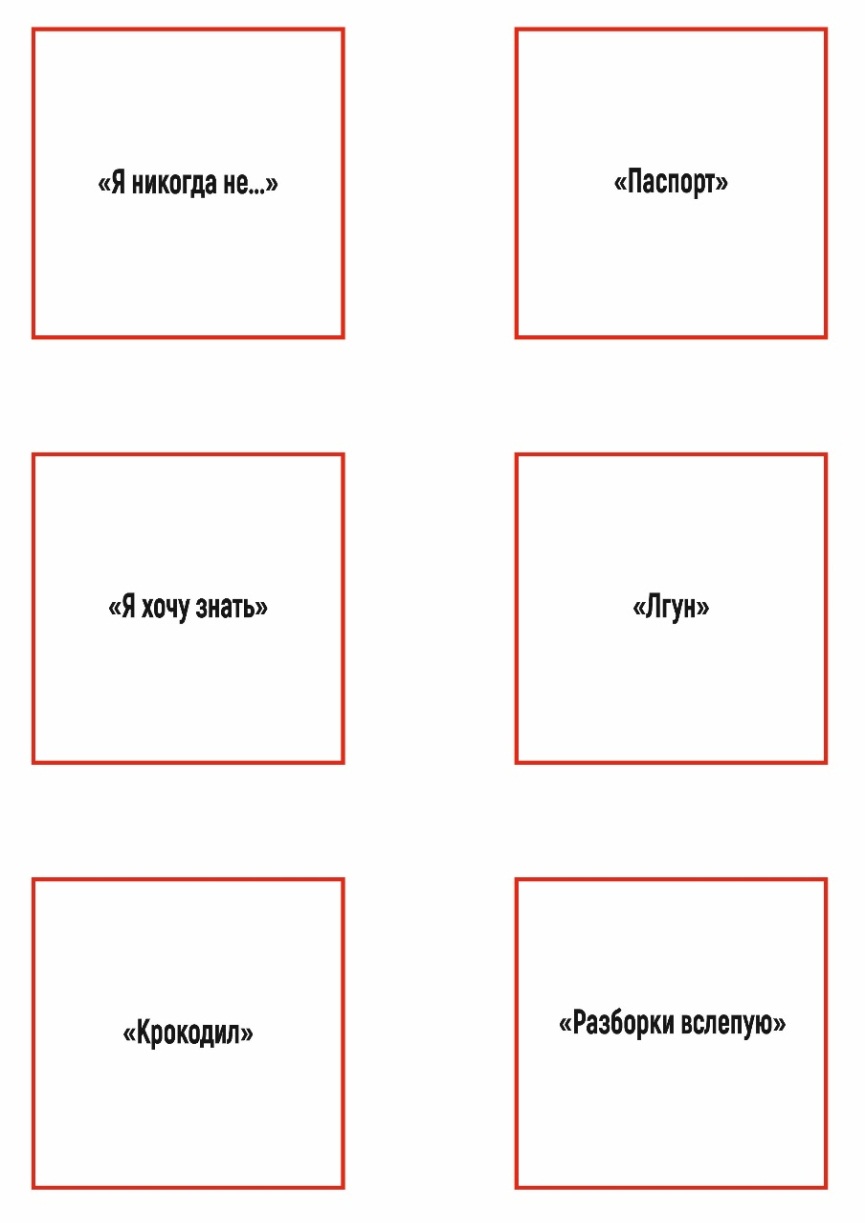 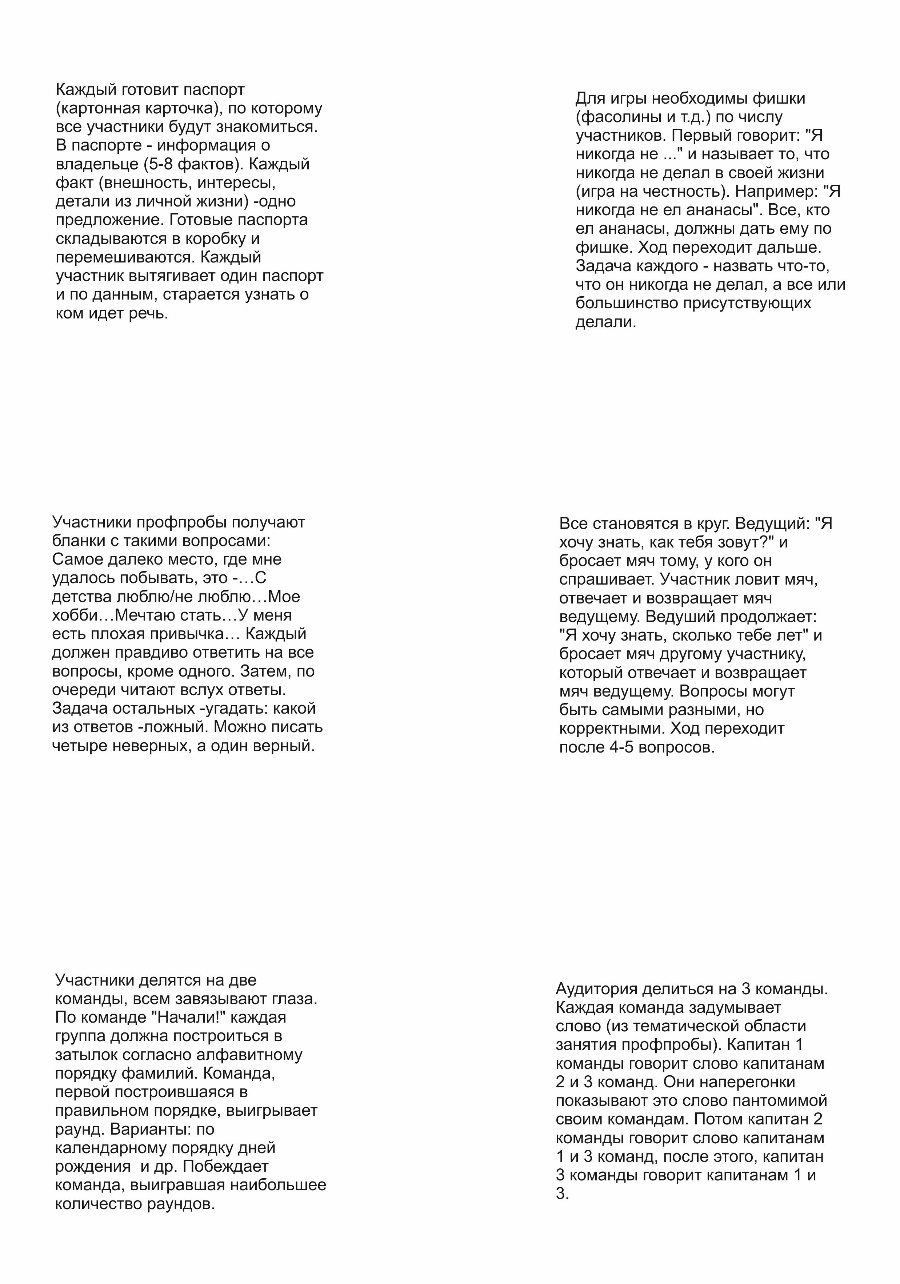 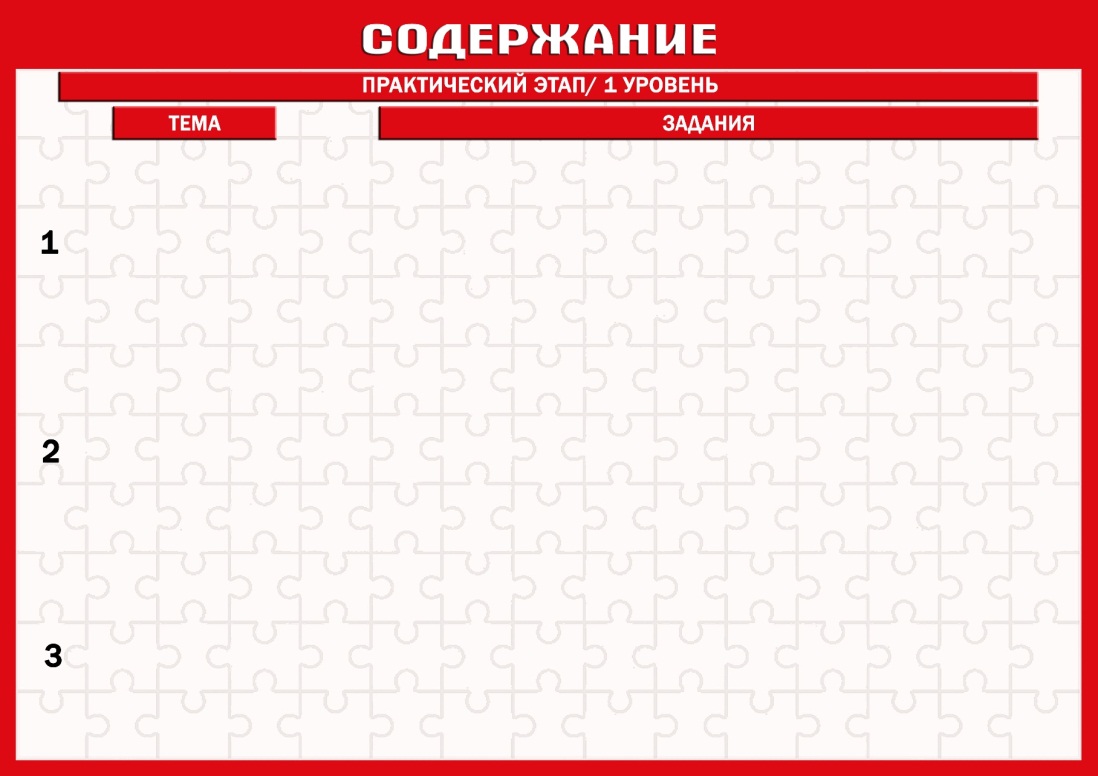 Практический этап предполагает выполнение заданий по трем уровням сложности. Включает карточки из двух наборов: темы занятий и задания.
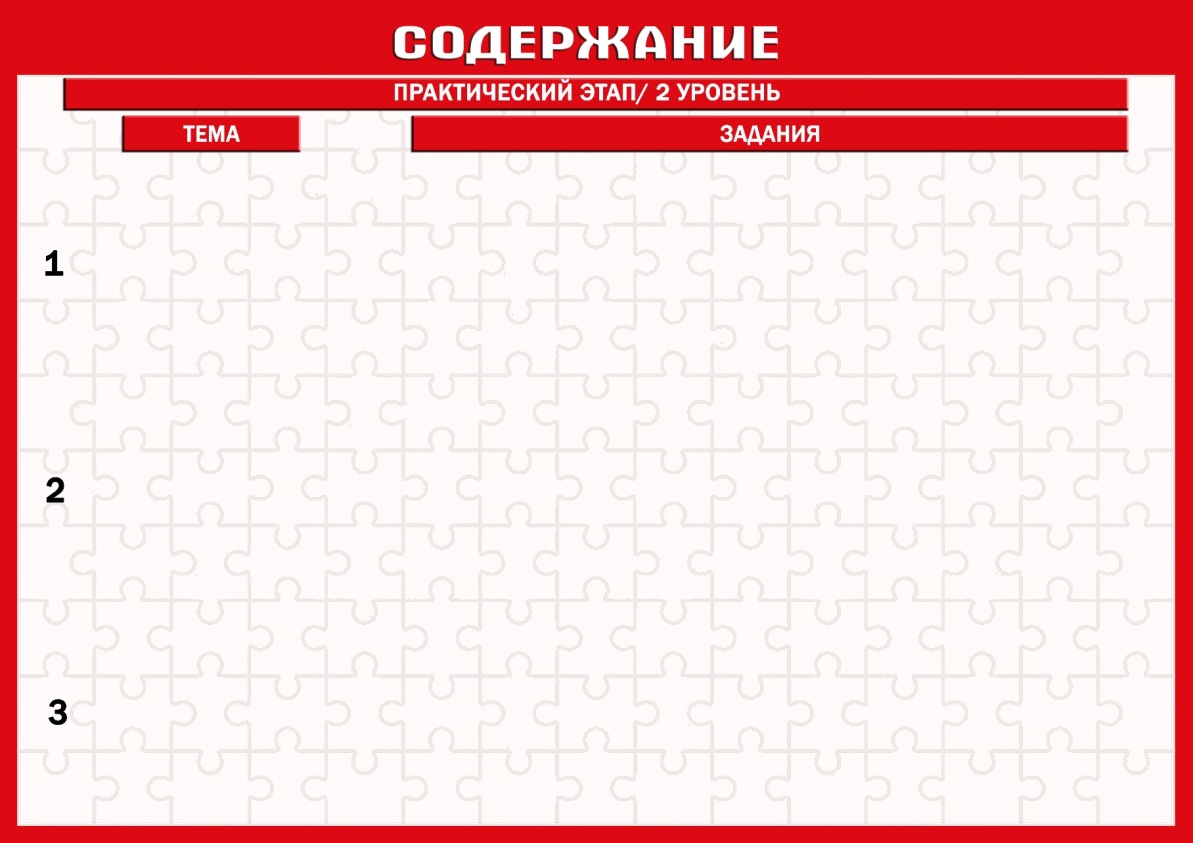 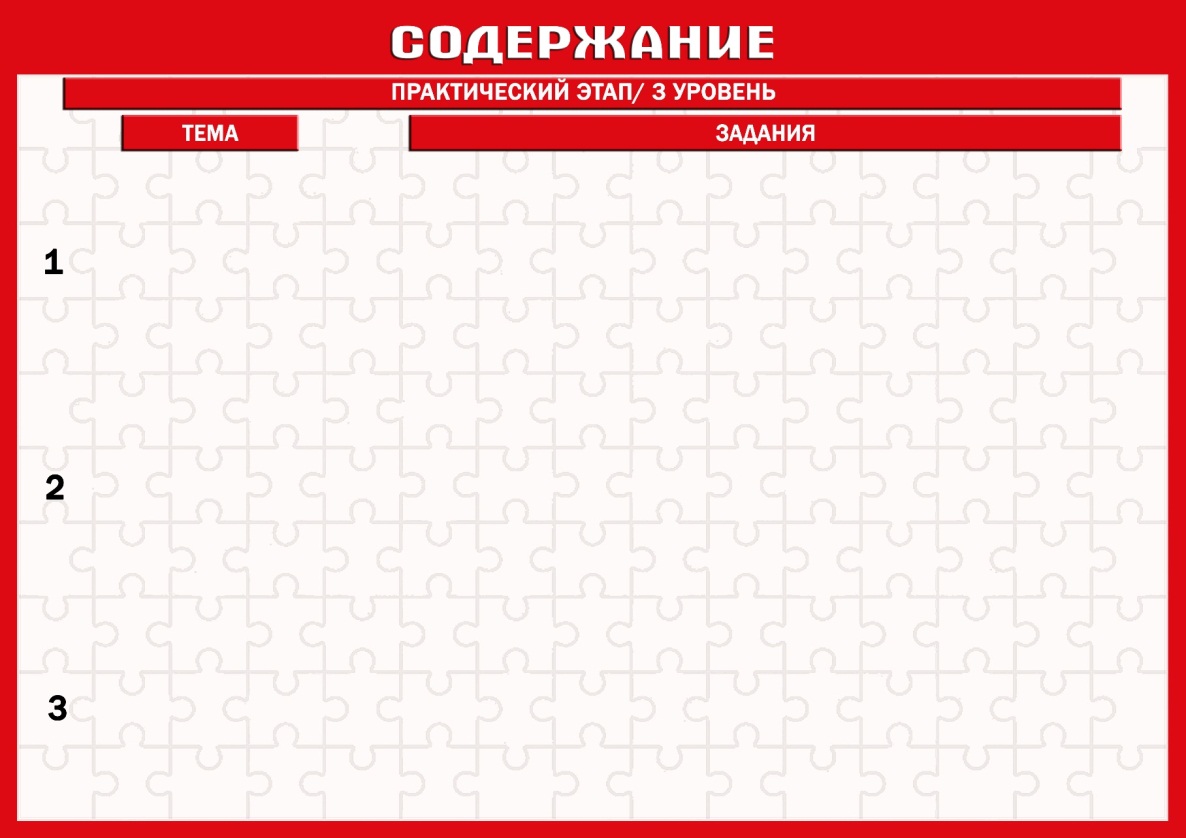 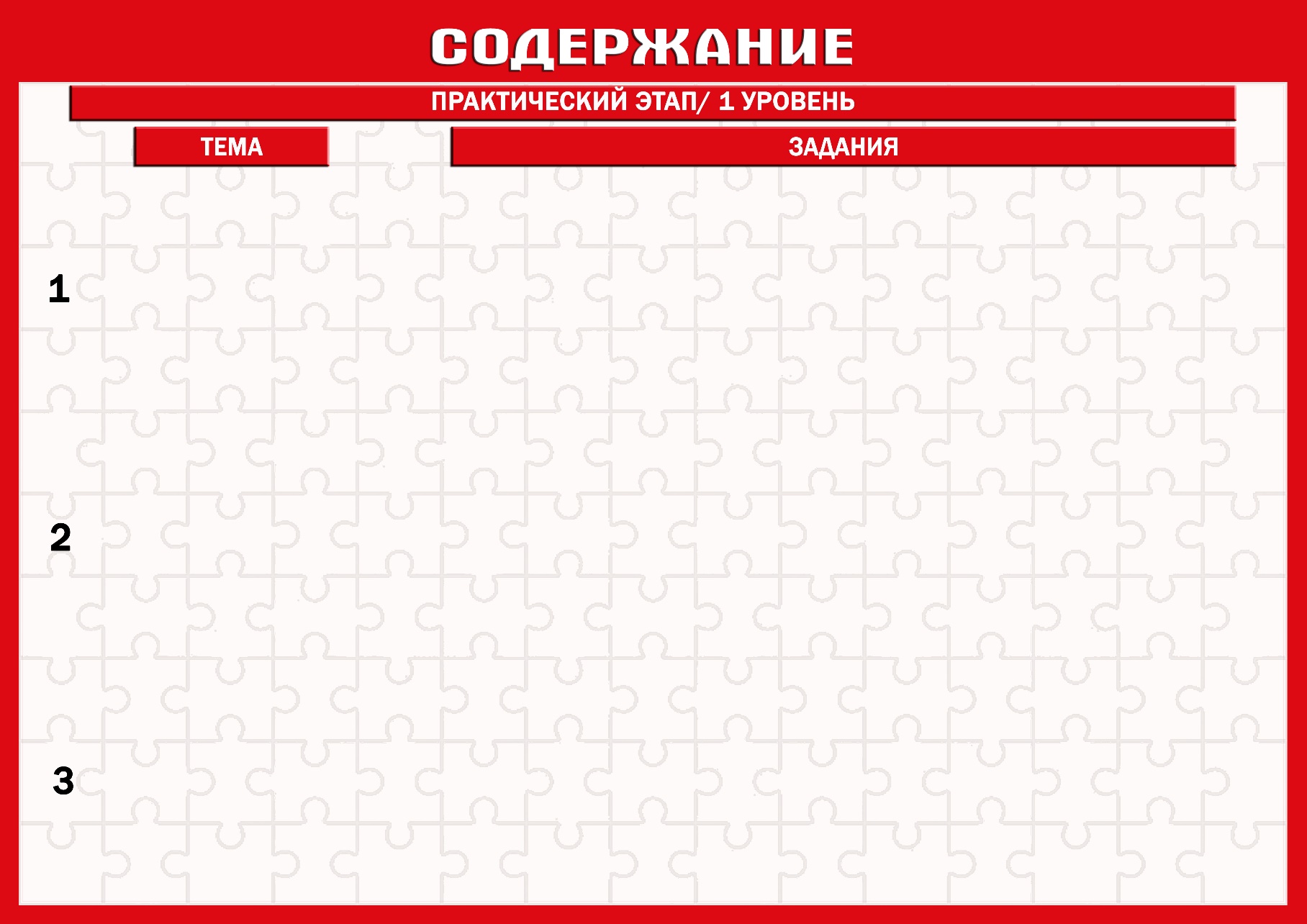 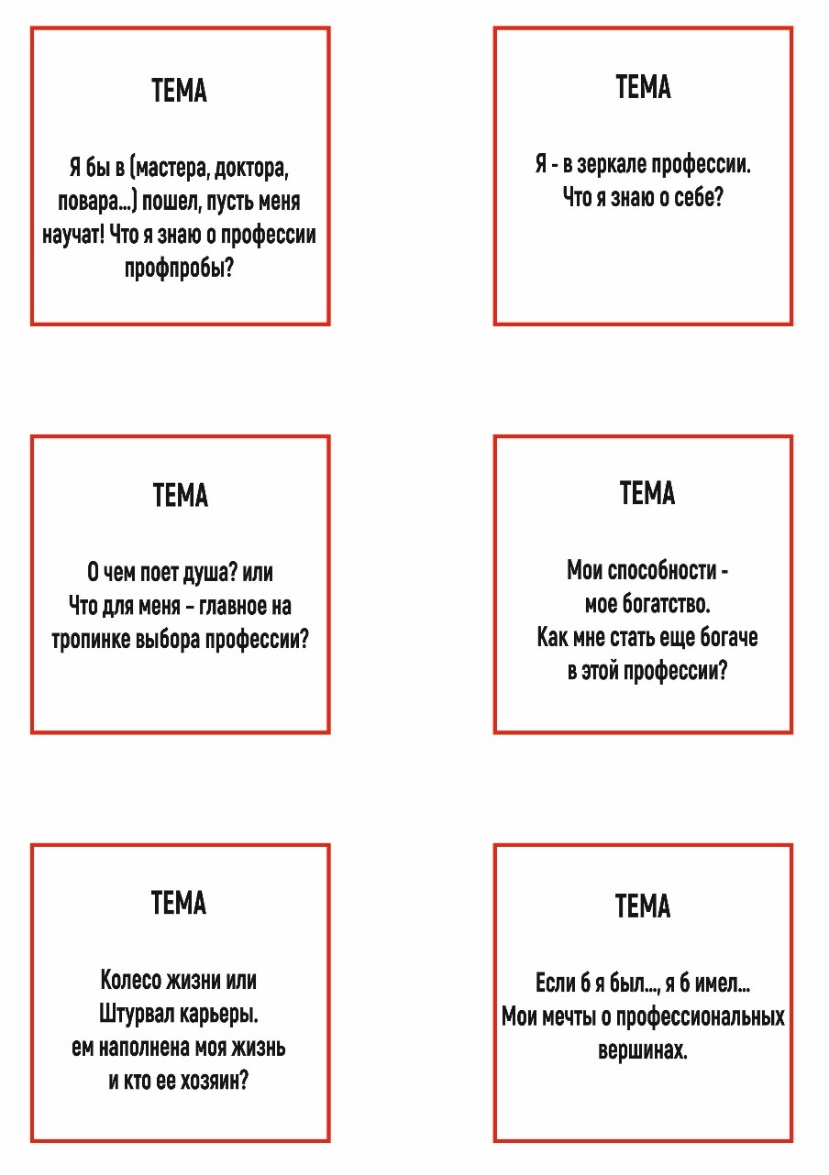 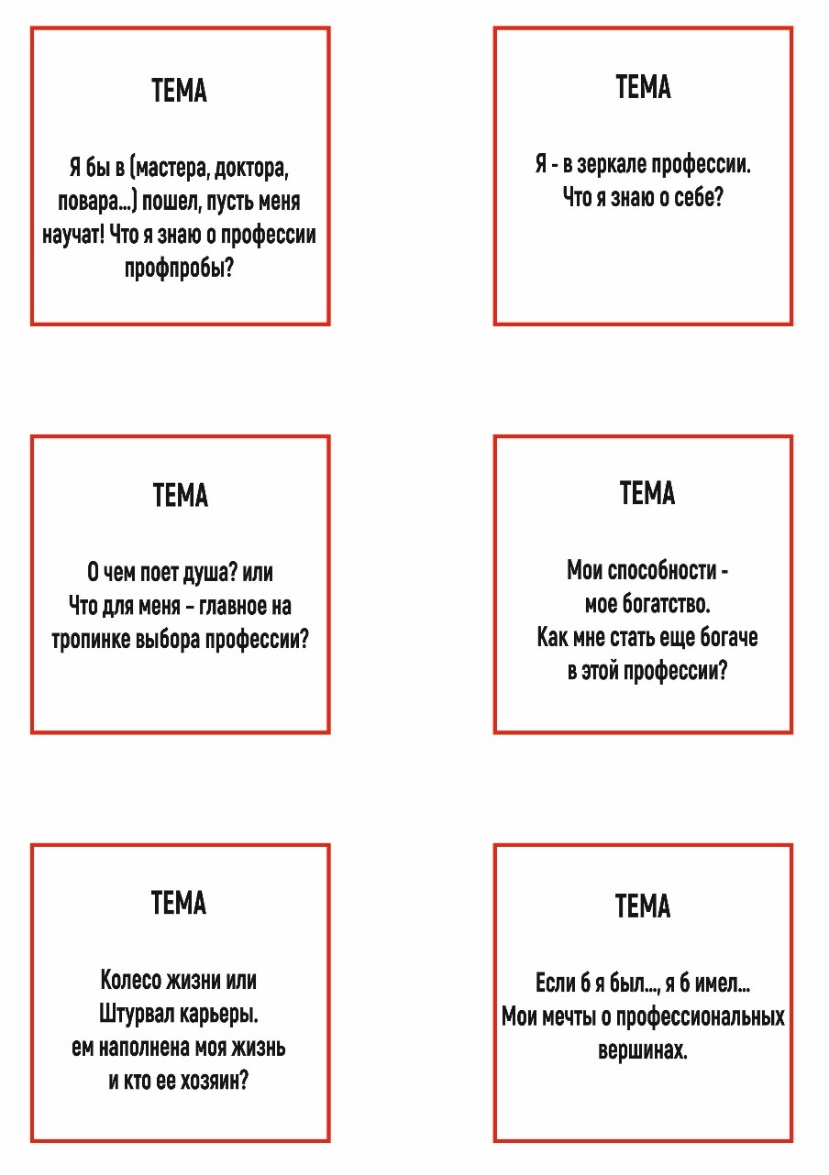 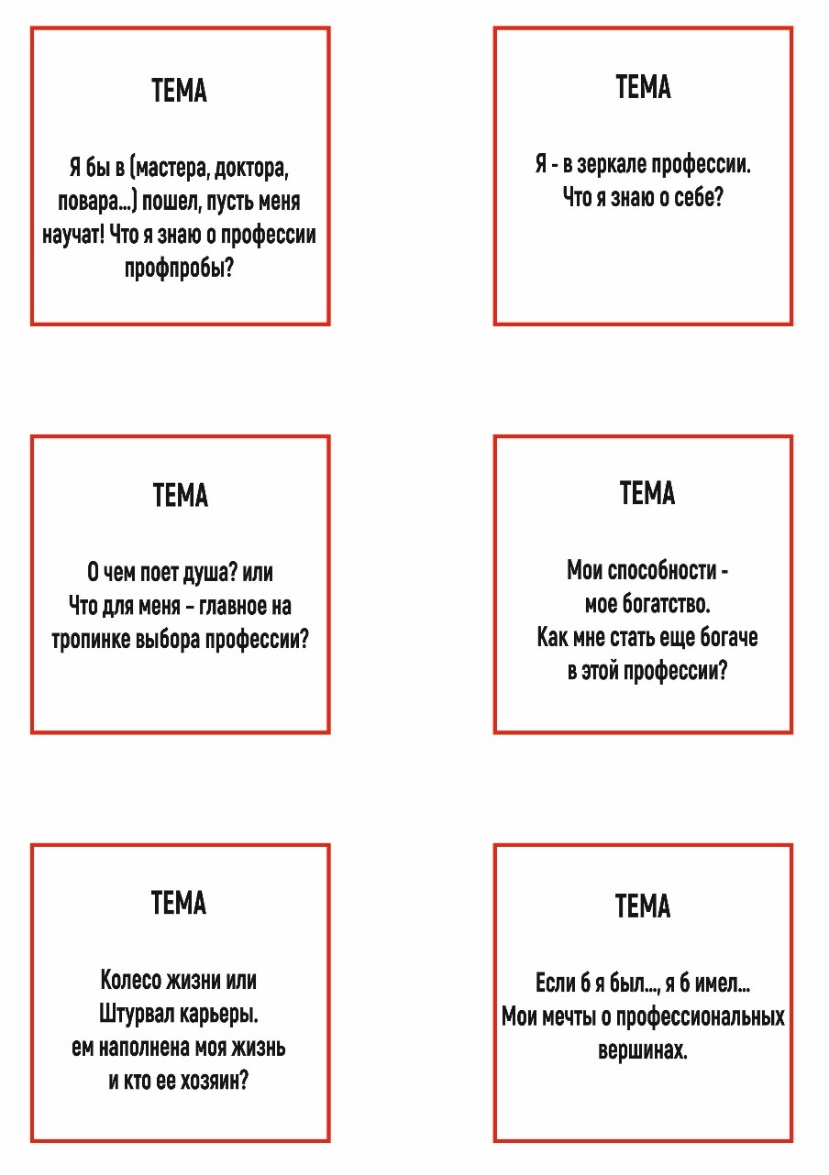 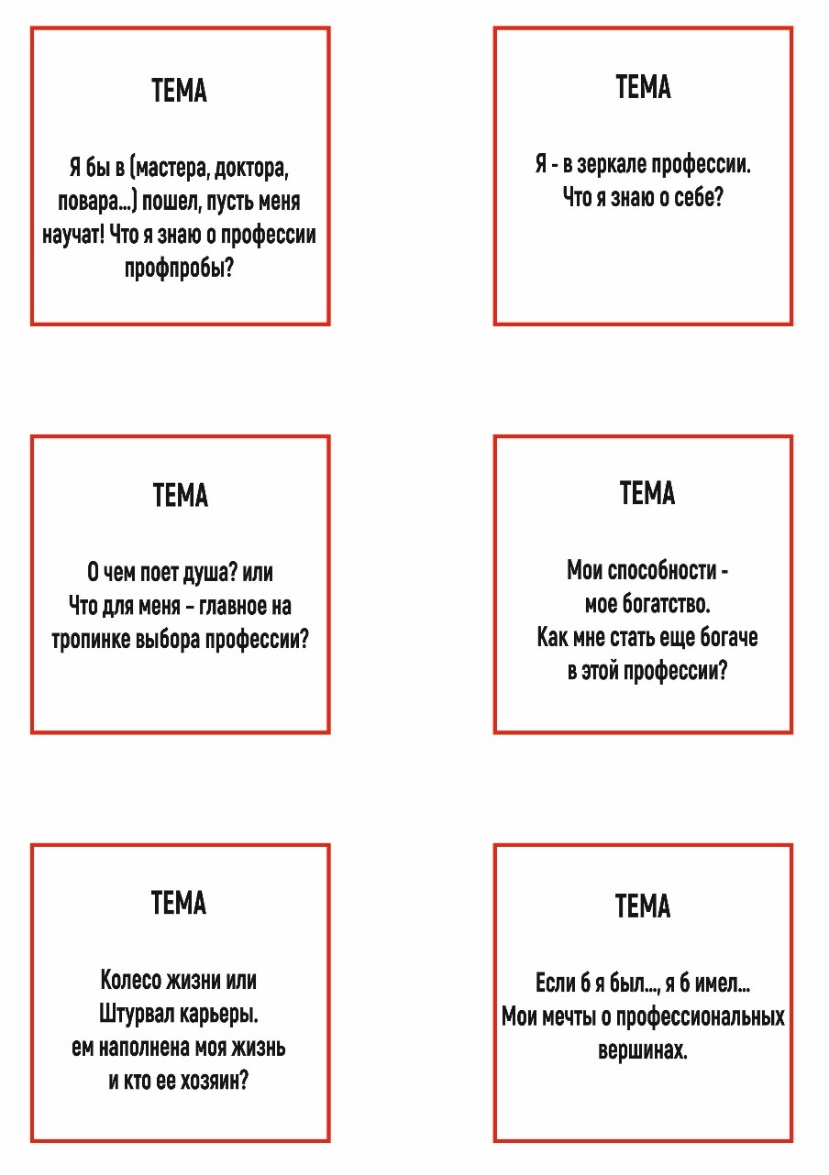 Разработка алгоритма трудовой операции/информационного ресурса


2 ЧАСА
Составить план подготовки к виду деятельности
Составить алгоритм выполнения
Составить план подготовки к рабочей смене
Подсказки: 
Первый уровень сложности предполагает разработку памятки, алгоритма трудовой операции, создание макета/атрибута для предстоящей трудовой операции
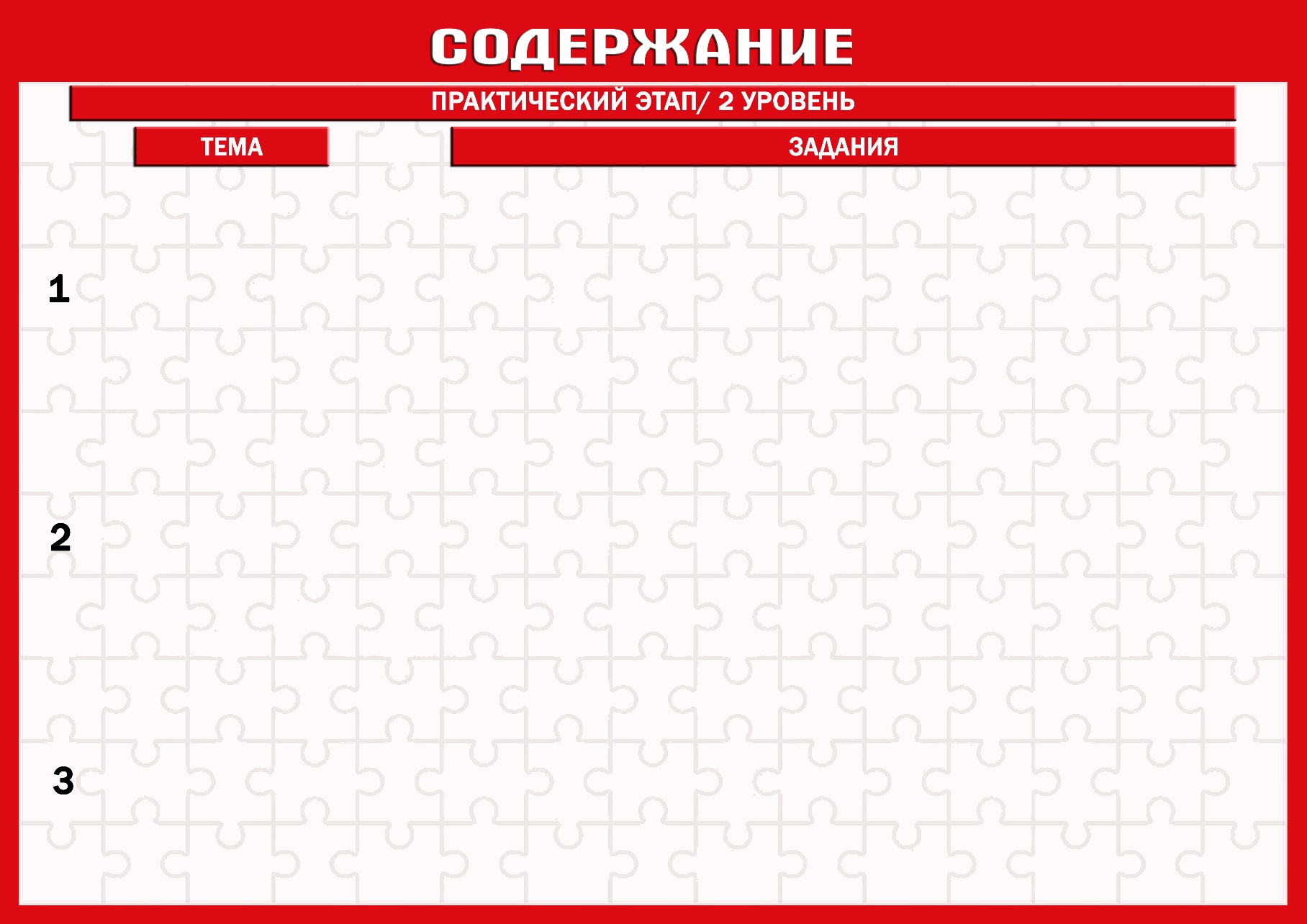 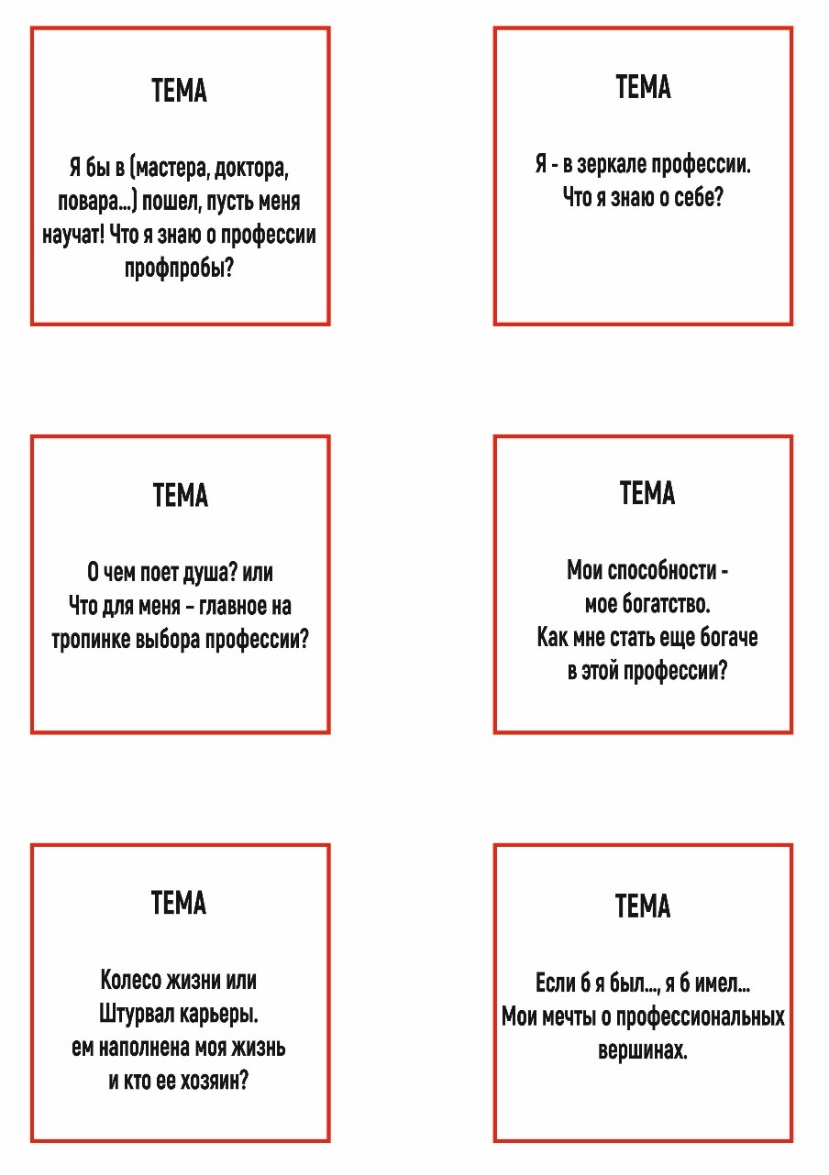 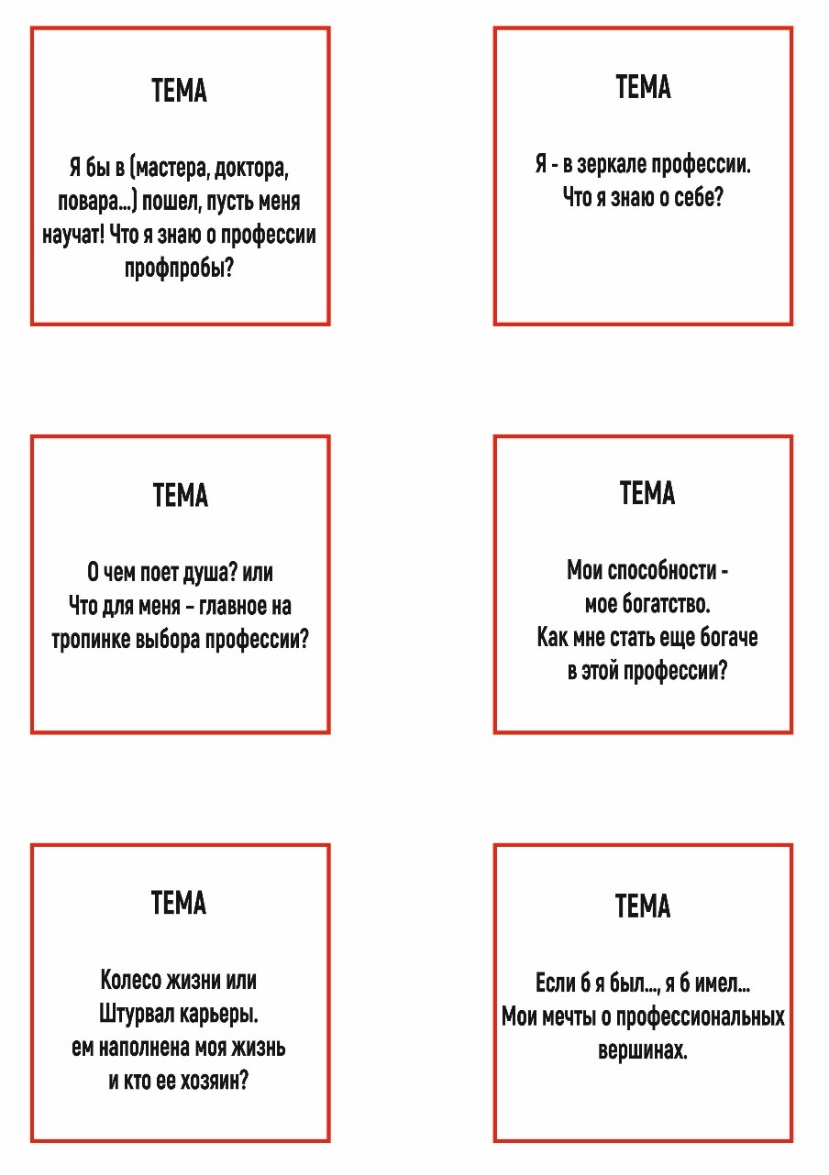 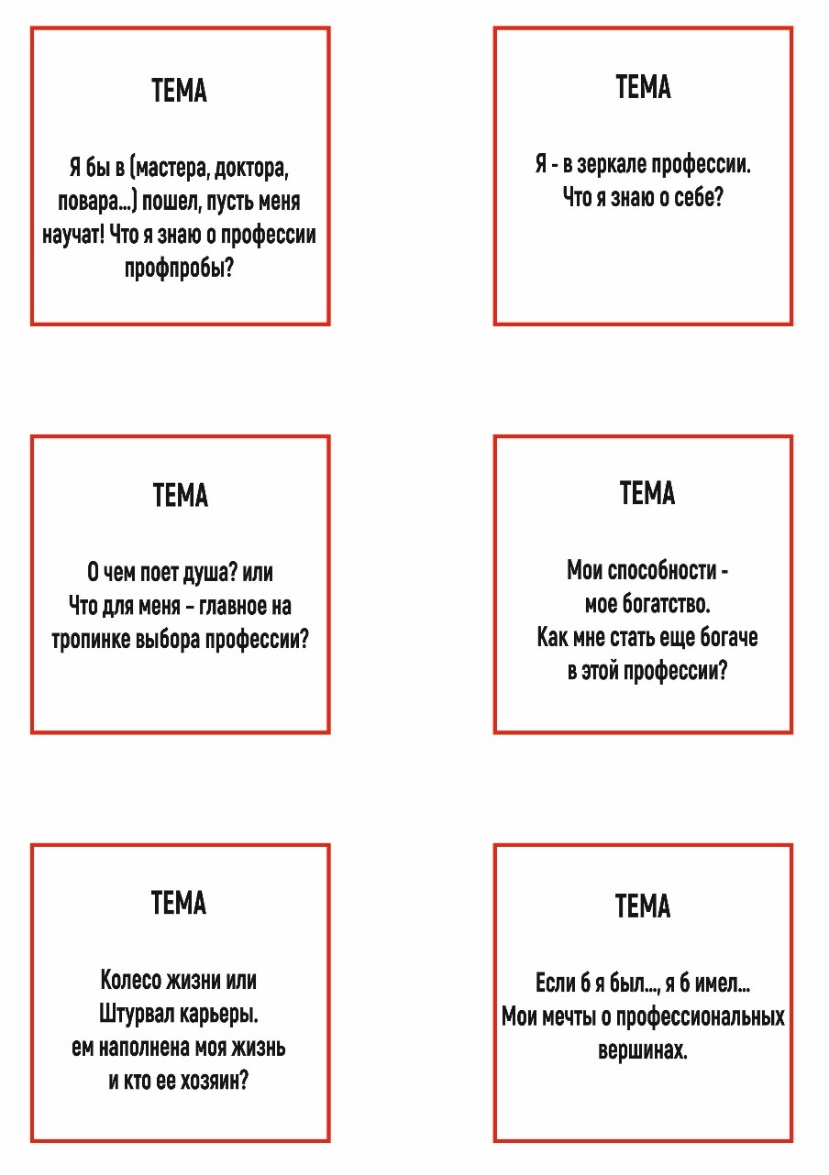 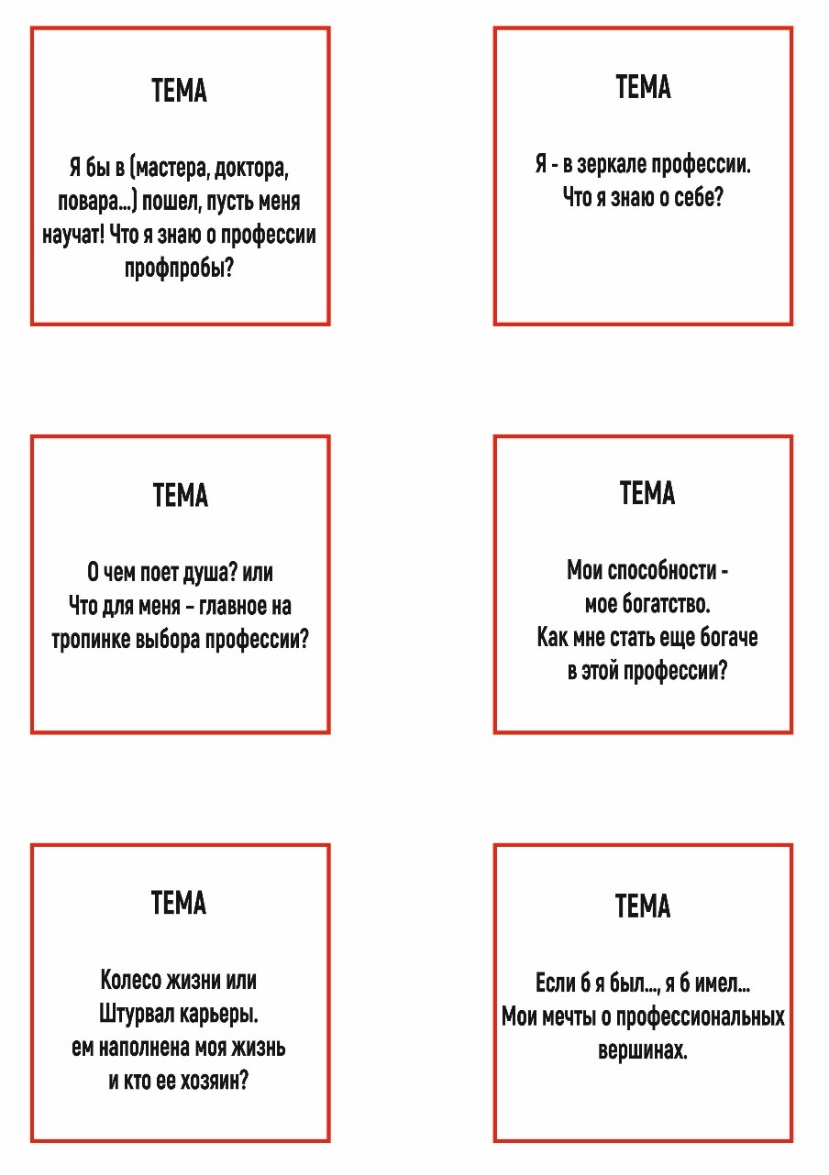 УРОВЕНЬ
Проведение работы/занятия/ реализация вида профессиональной деятельности по образцу /показу/примеру
Провести занятие…
Изготовить салат…
Выточить деталь…
Подсказки: 
Второй уровень сложности предполагает изготовление продукта по образцу и анализ соответствия результата предъявляемым требованиям
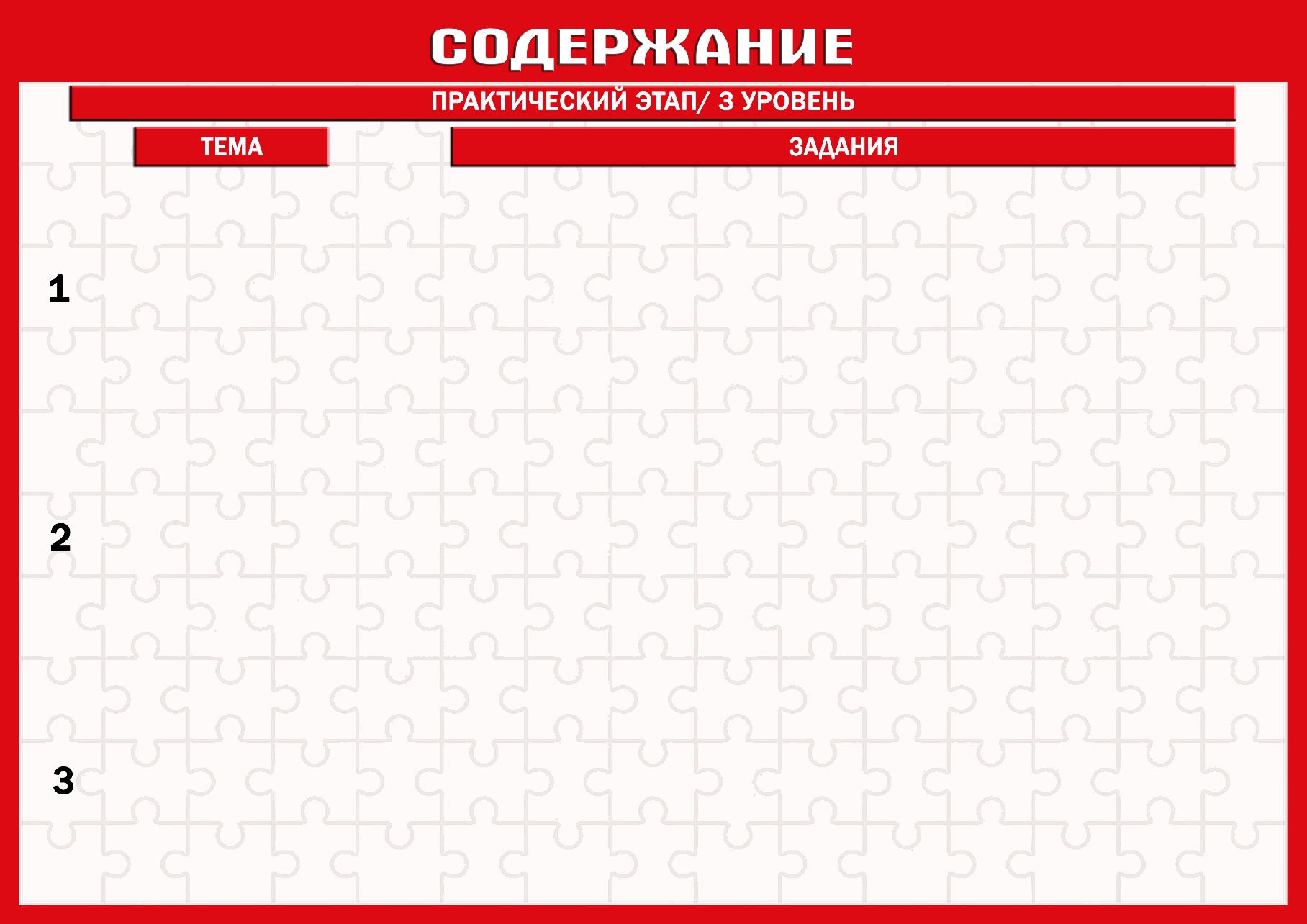 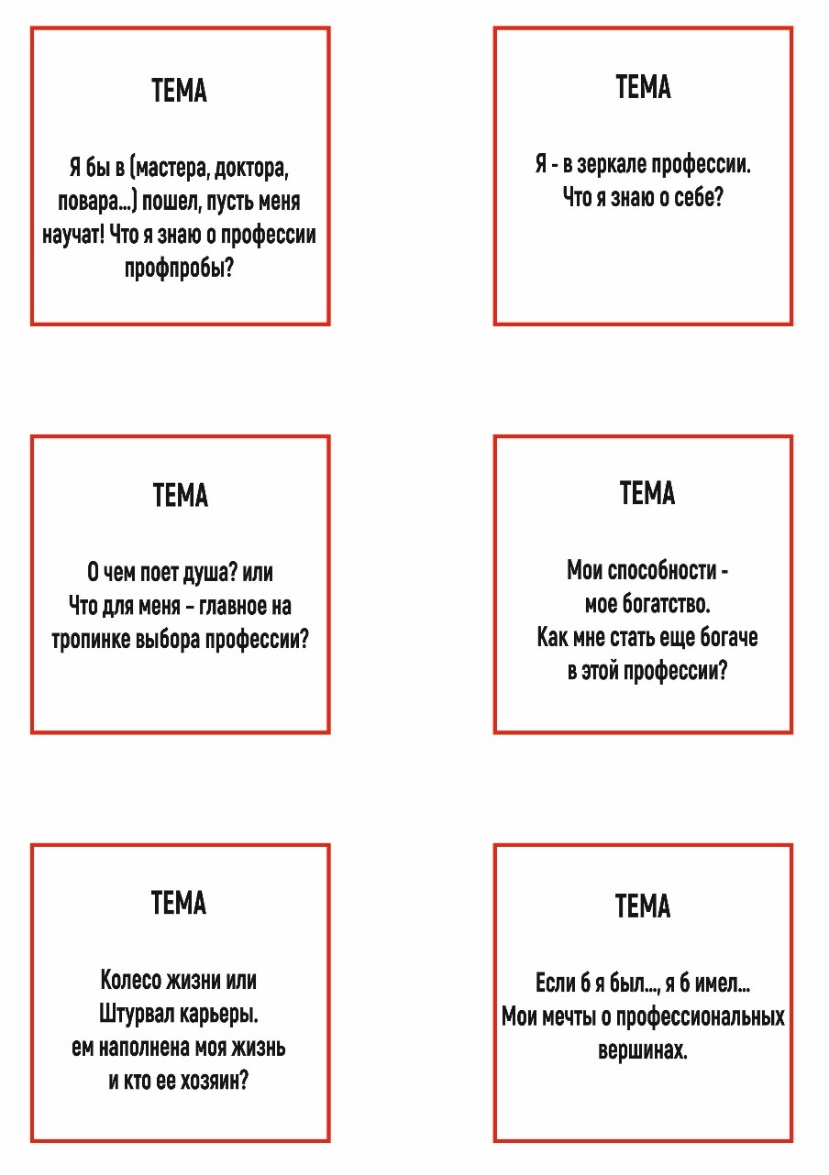 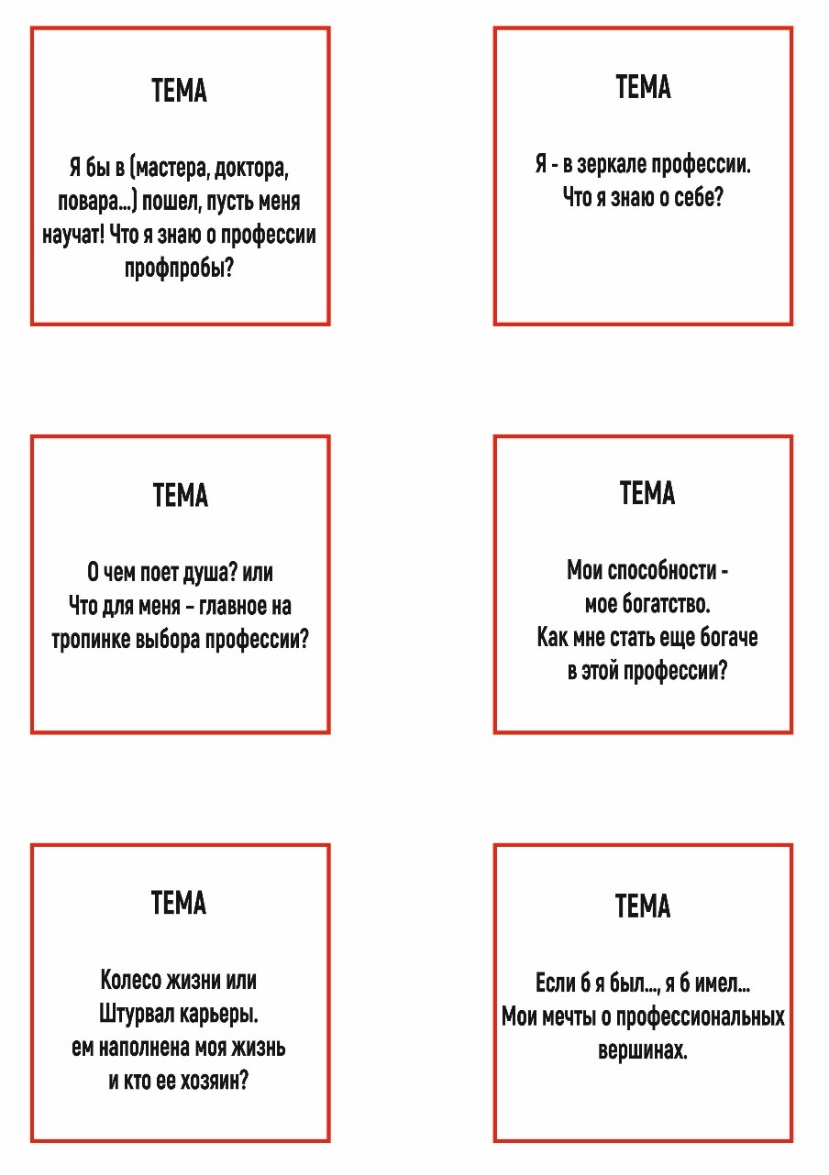 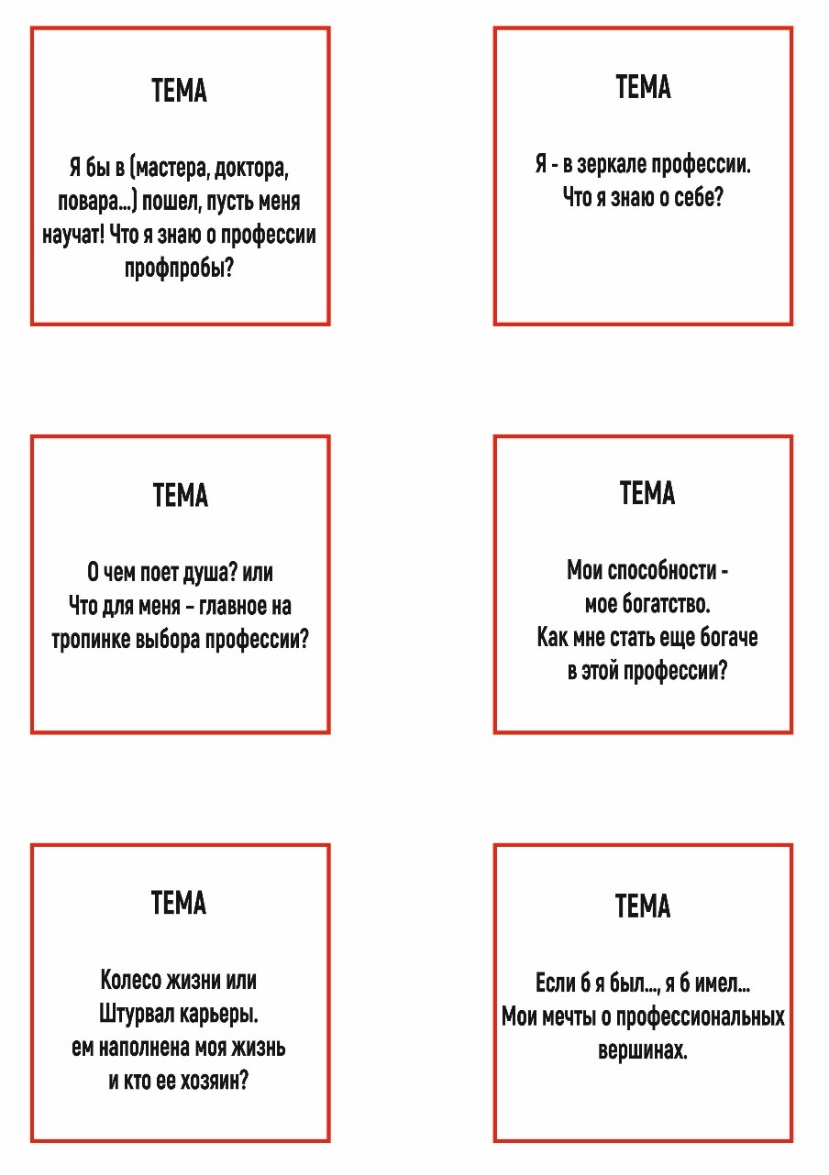 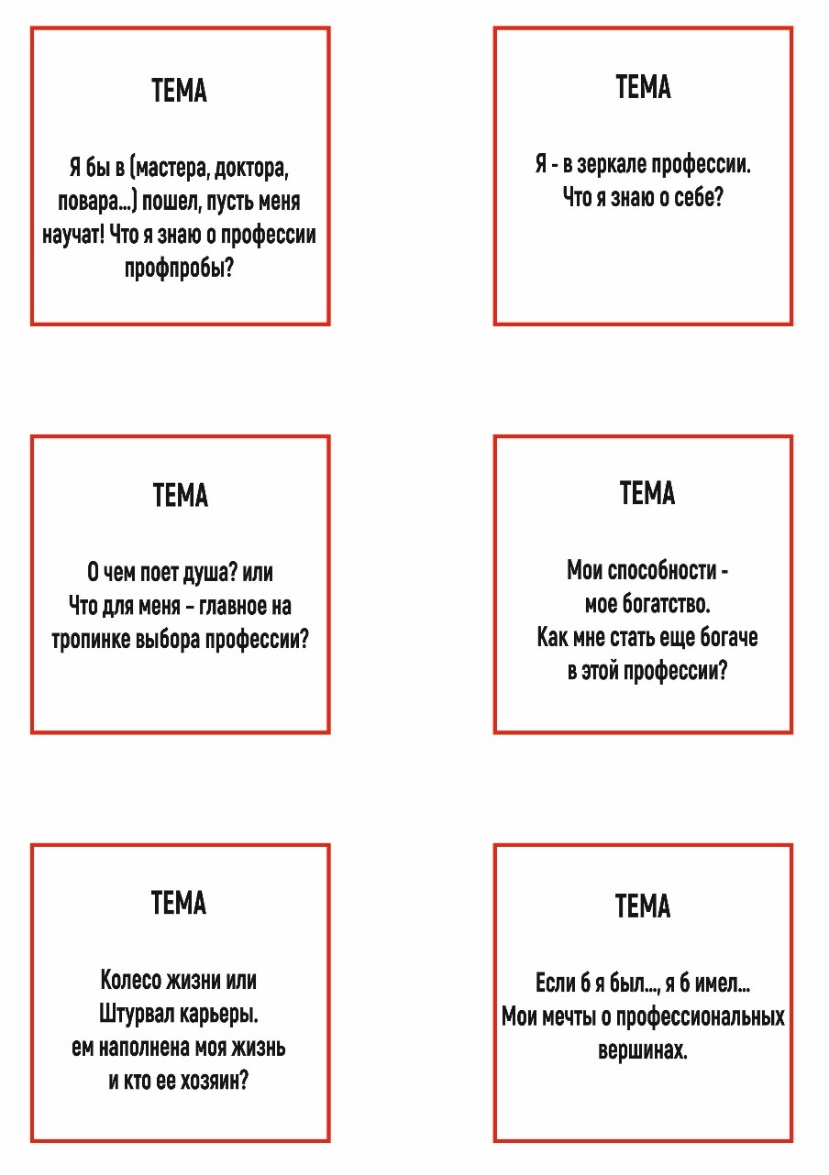 УРОВЕНЬ


Самостоятельное выполнение вида профдеятельности/ трудовой операции
Изготовление детали
Проведение игры
Приготовление блюда
Подсказки: 
Третий уровень сложности предполагает самостоятельное выполнение вида профдеятельности, в том числе по собственному замыслу
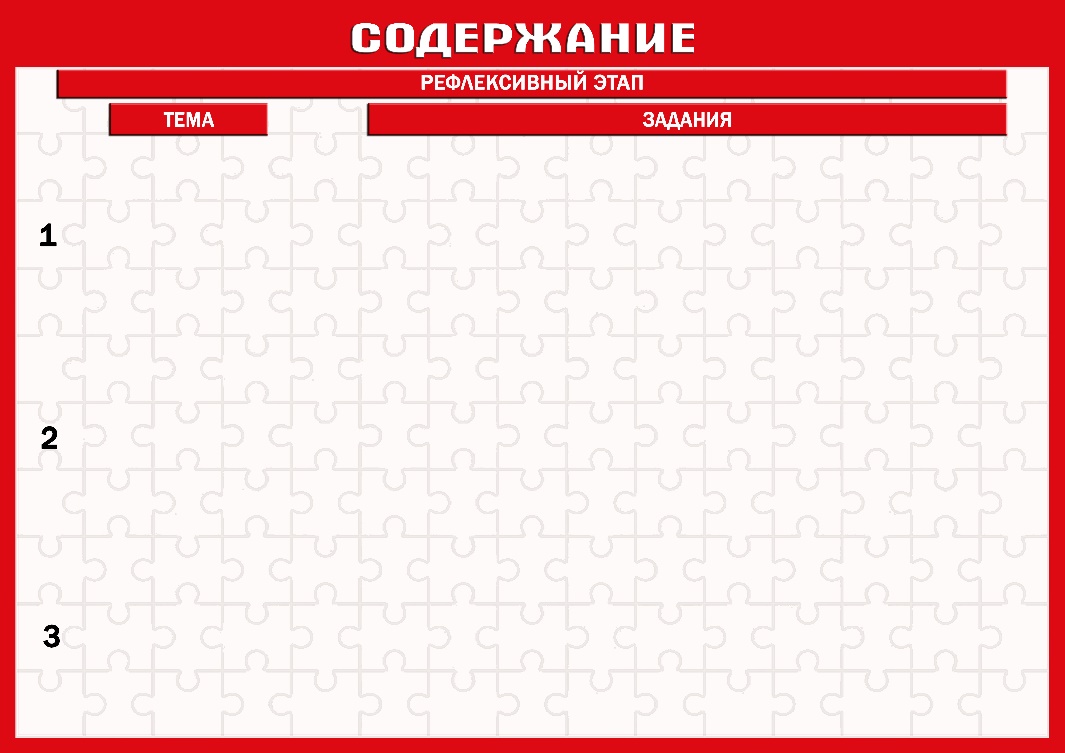 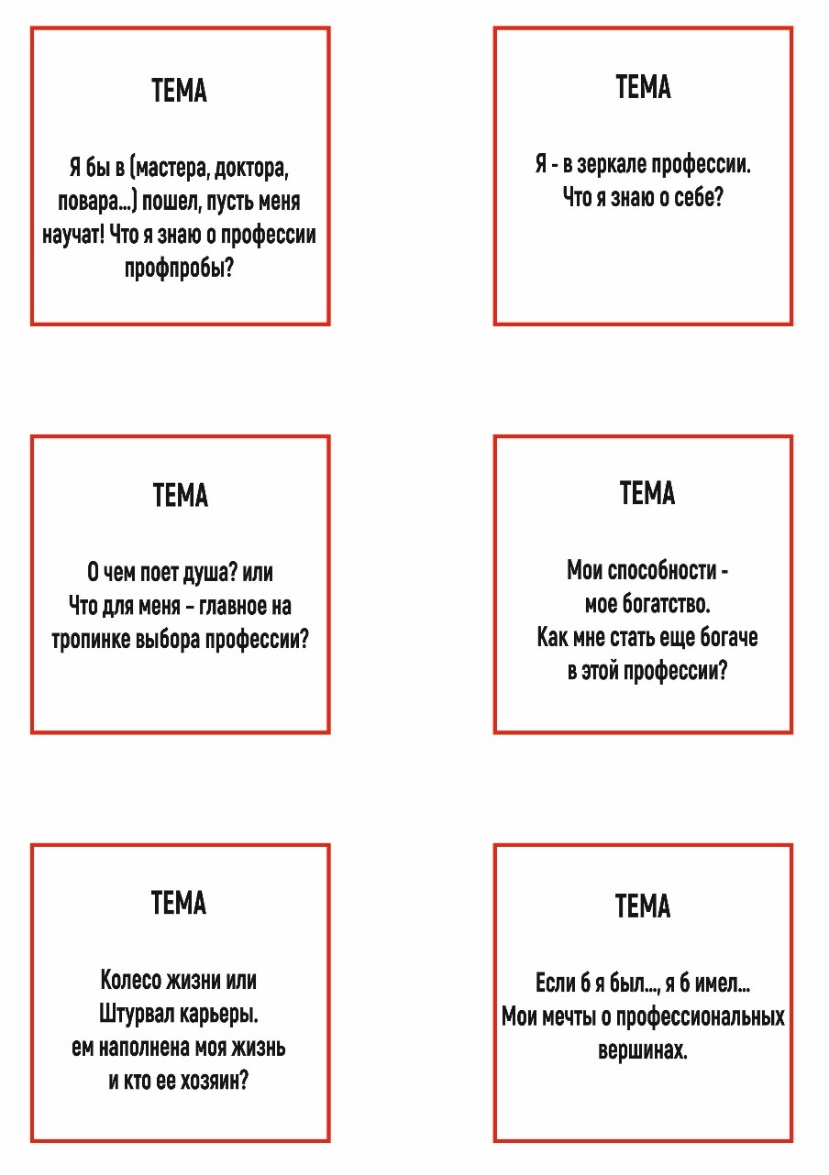 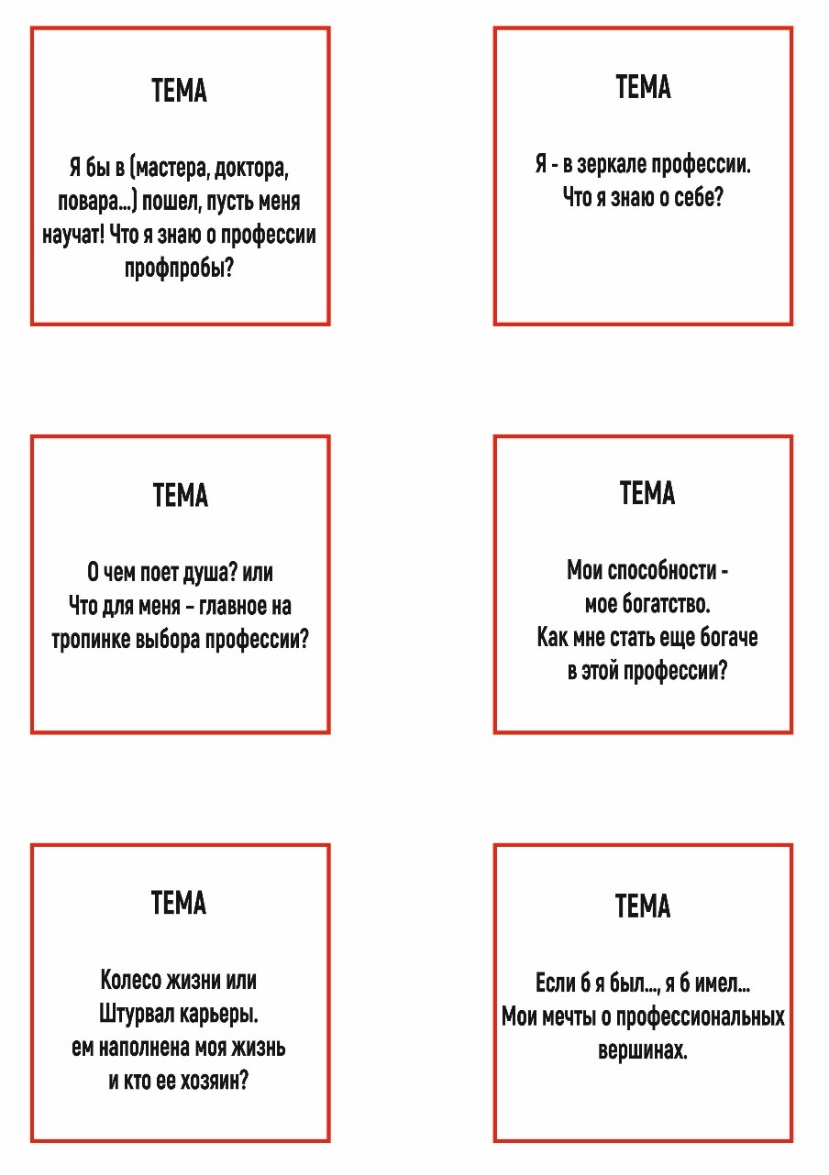 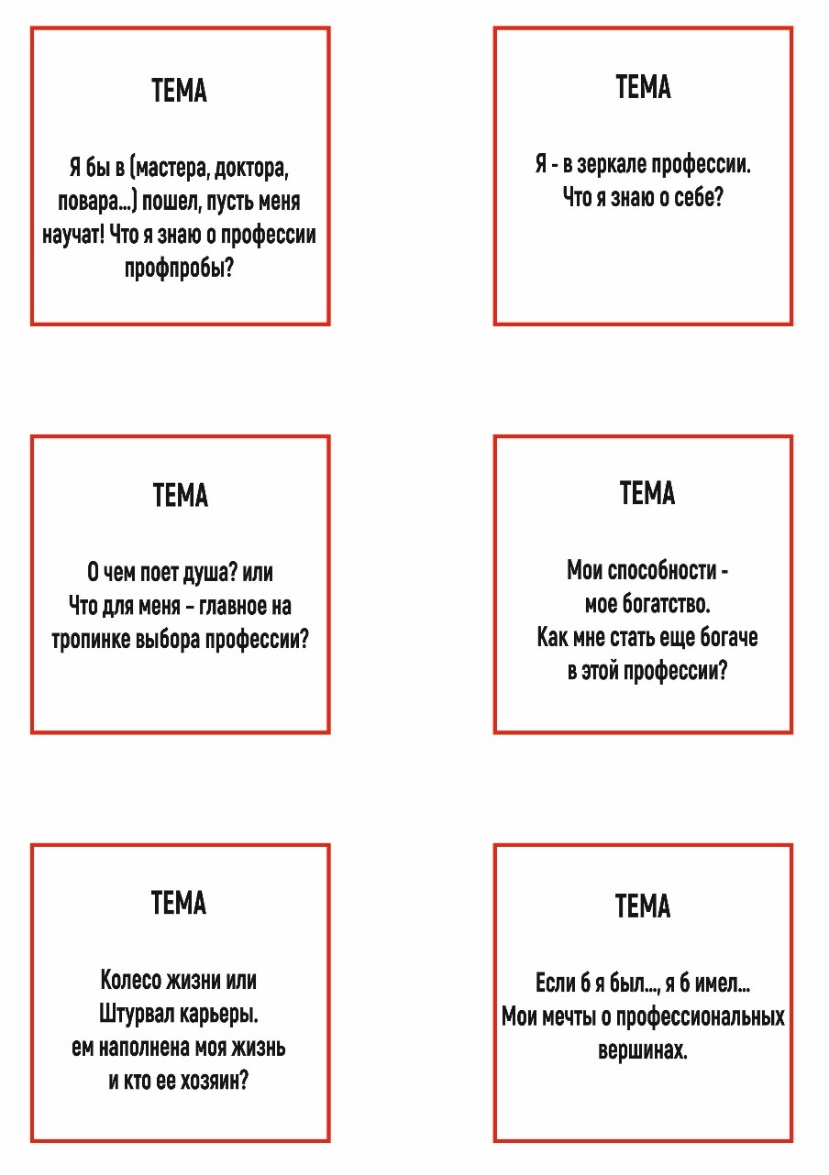 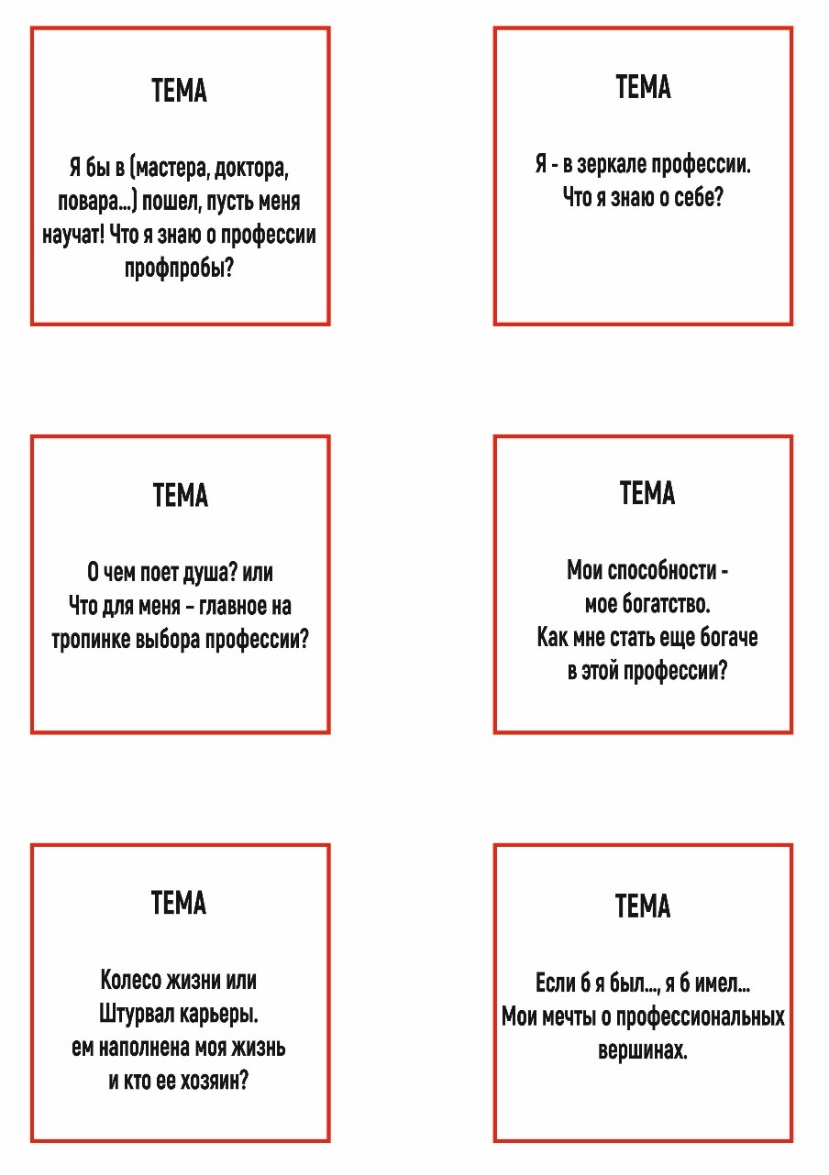 РЕКОМЕНДАЦИИ ПО ВОЗМОЖНЫМ НАПРАВЛЕНИЯМ ЛИЧНОСТНОГО РАЗВИТИЯ 
(с учетом склонностей, проявленных к профессии в условиях профпробы)
Подведение итогов профессиональной пробы
Моделирование «Ресурсы профессии»
ПОРТФОЛИО участника профпробы
Подсказки: 
- этап  рефлексии позволяет оценить  успешность продвижения обучающегося в пробе, позволяет выявить траекторию движения к овладению тем содержанием, которое  необходимо при условии желания овладеть этой профессией;
- данный этап программы проектируется с помощью двух аналогичных предыдущим наборов карточек – с темами занятий и методами/формами их организации.
- рефлексия рекомендуется на каждом занятии и итоговая.
- логика этапа отражается в трех видах оценивания успешности прохождения пробы – рефлексивной самооценки, взаимооценки с другими участниками пробы или свидетелями прохождения пробы (представителями работодателя, родителями и т.д.), оценки руководителя пробы
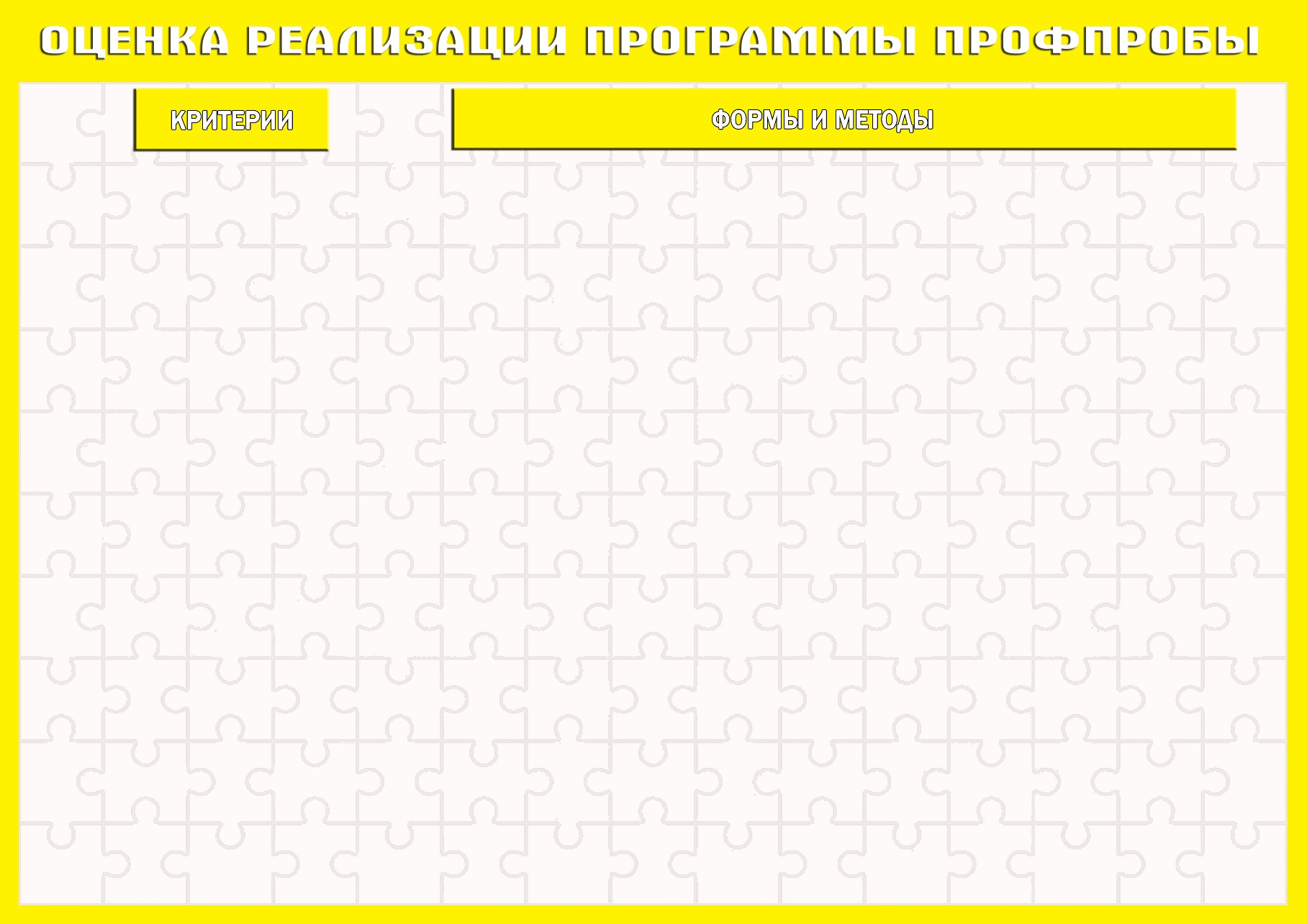 Изучение набора  карточек  по  выбору  методов и форм оценивания эффективности освоения программы – заключительного этапа работы над  программой
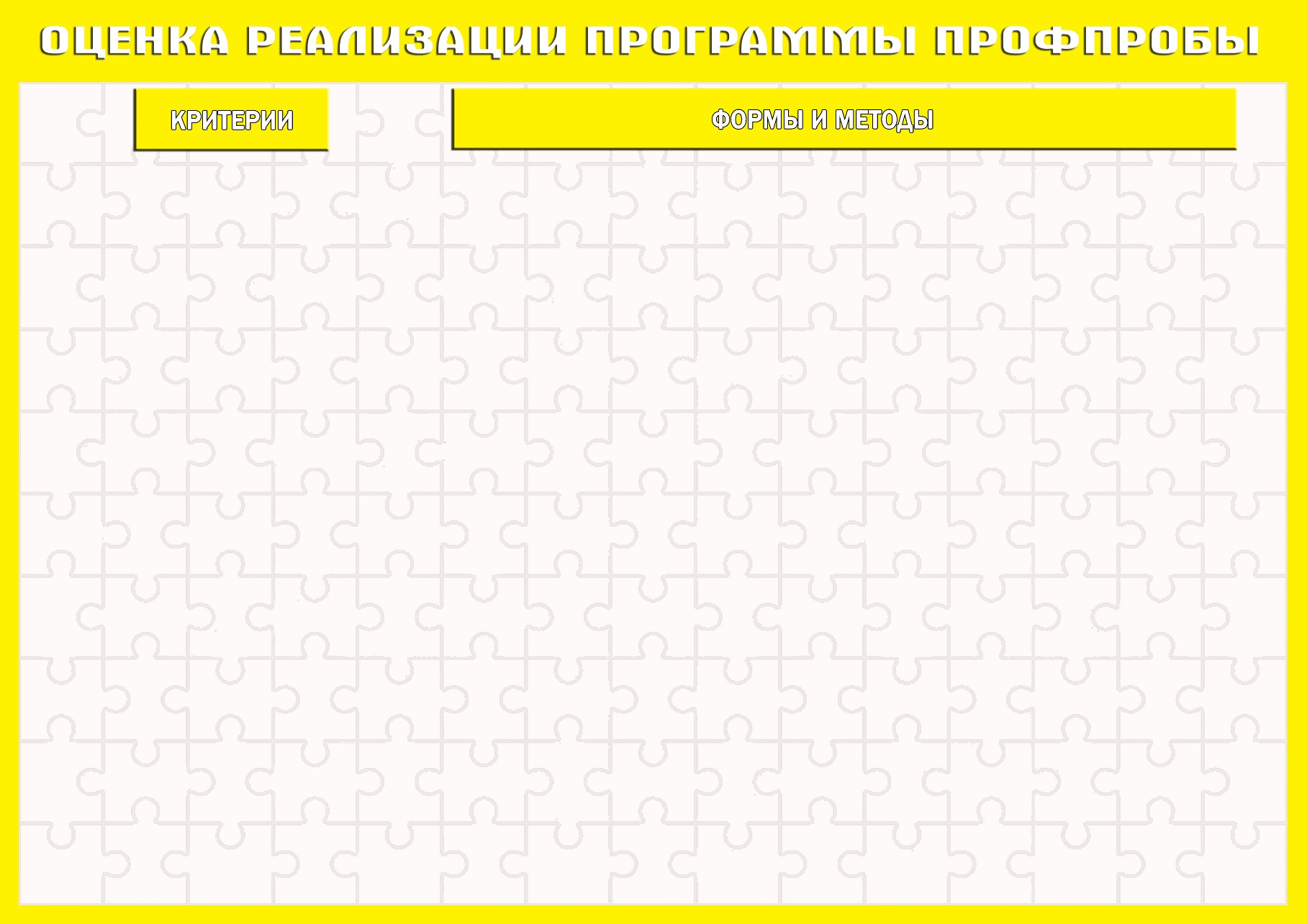 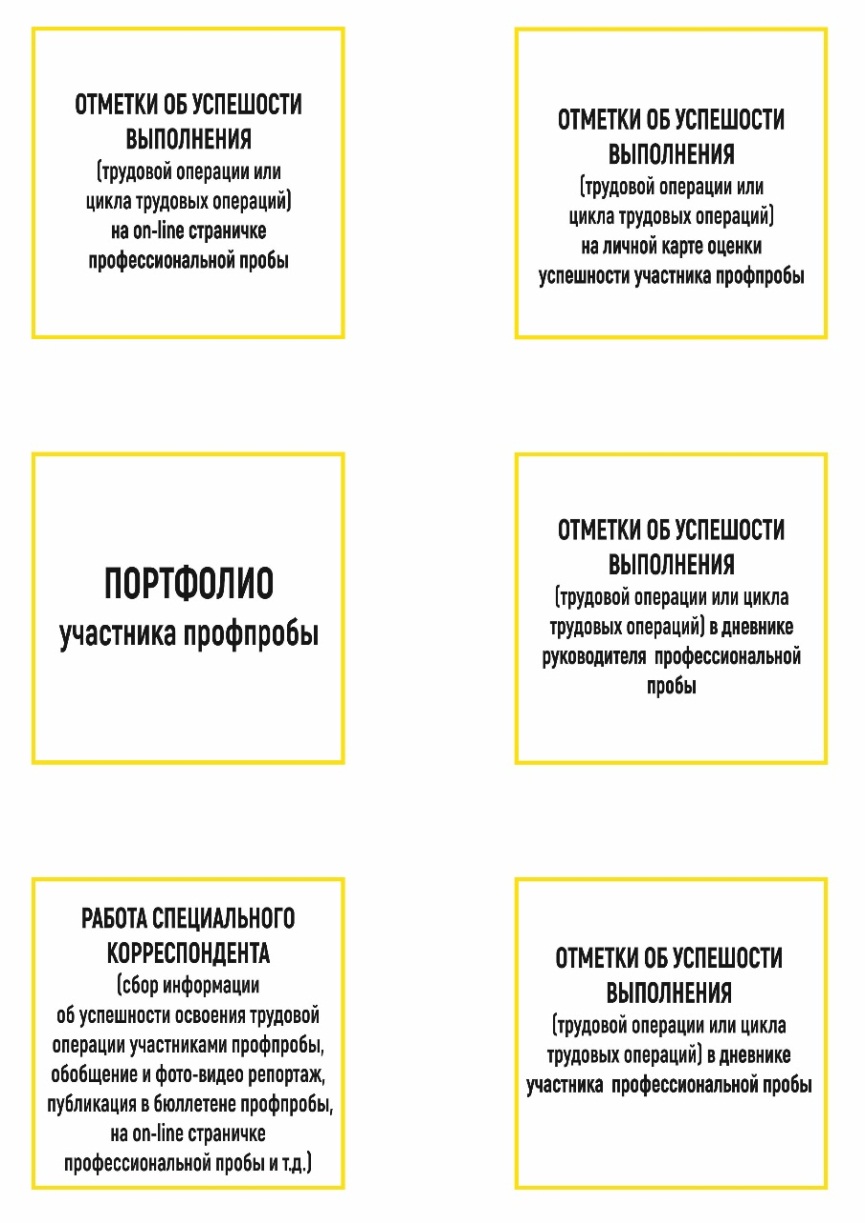 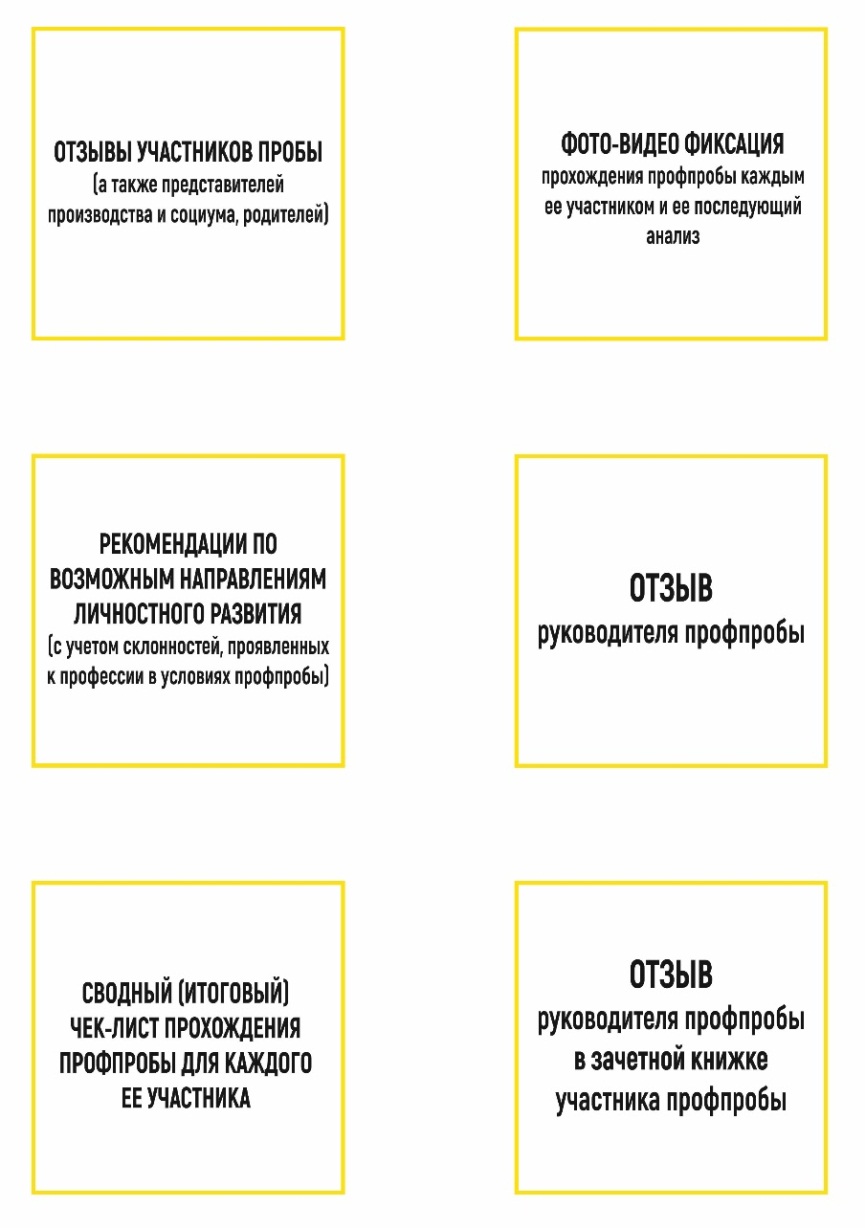 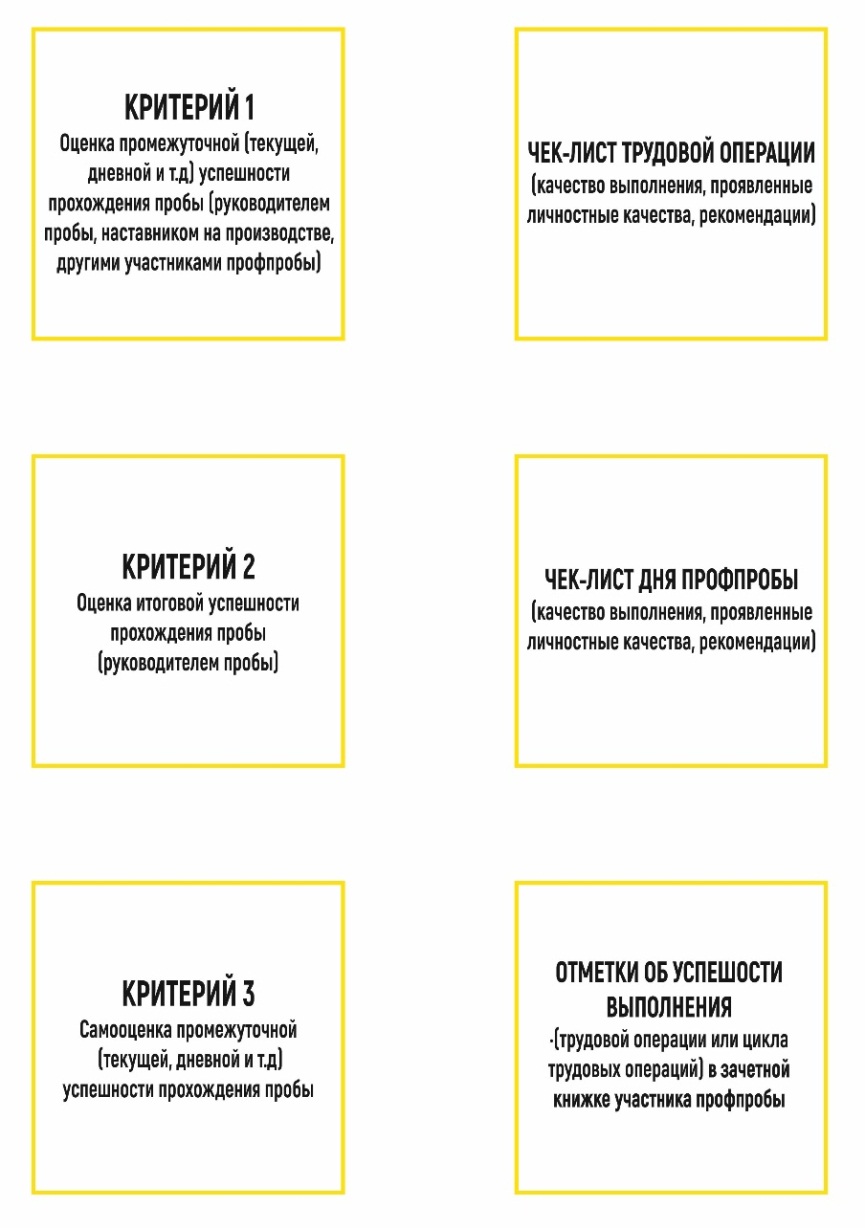 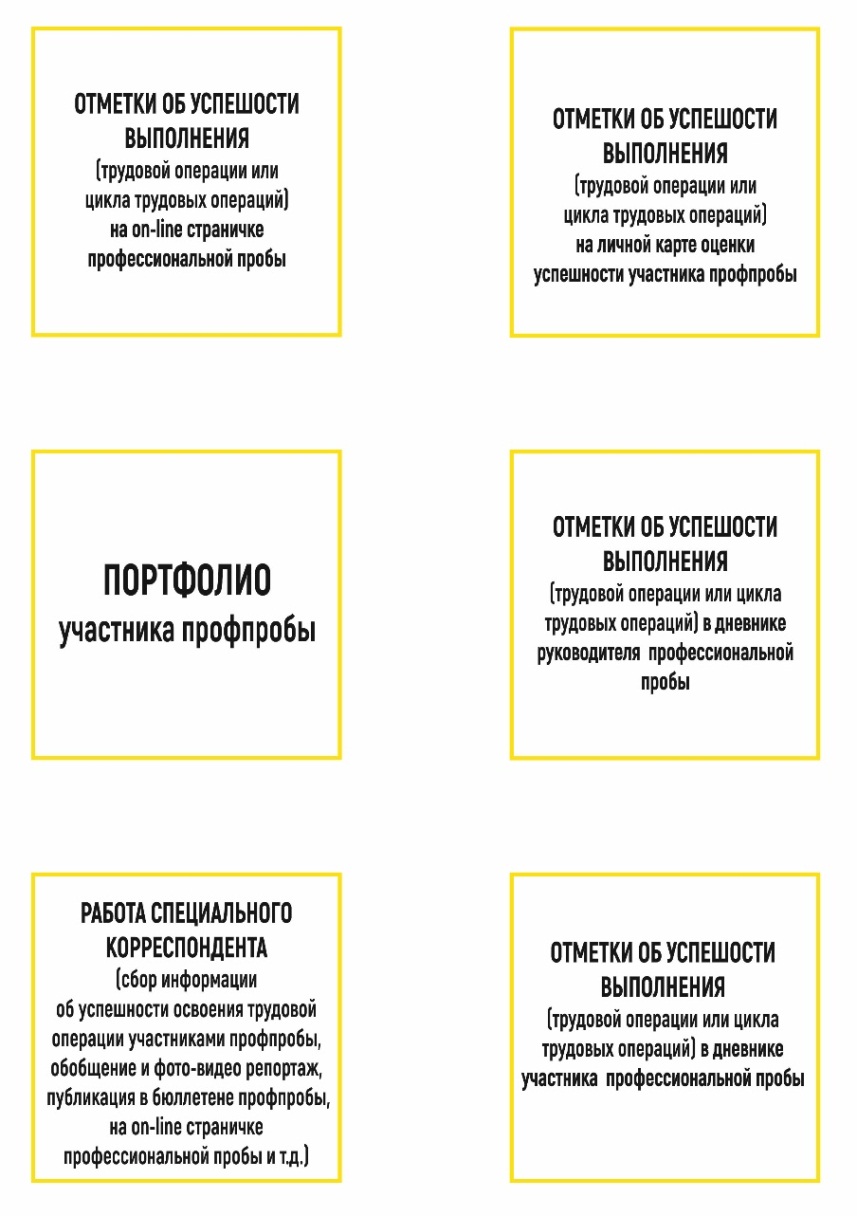 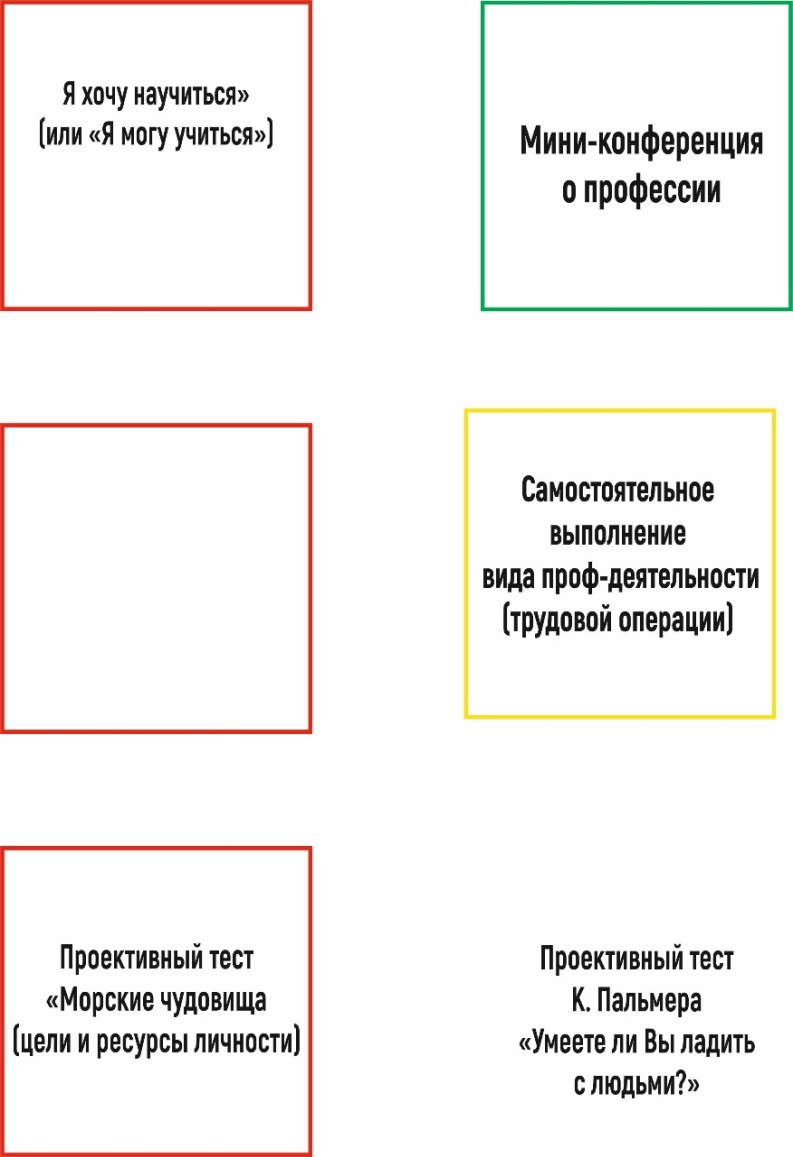 Подсказки: 
- Оценивание происходит на трех уровнях: самооценивание, оценивание другими, оценивание руководителем пробы
- Оценивание ведется по критериям: знаниевый, деятельностный, отношенческий (ценностный)
- Знаниевый включает оценку знаний о сущности профессии, о трудовых функциях, трудовых операциях, технике безопасности и пр.
- Деятельностный включает оценку навыков и умений, полученных в ходе проб
- Ценностный критерий оценивает отношение, интерес, мотивацию к профессии
В конструкторе можно выбрать методы на каждый уровень оценивания и критерии оценивания
Примеры: 
- Уровень оценивания 1: методы и формы: чек-лист трудовой операции,
- Видеофиксация пробы
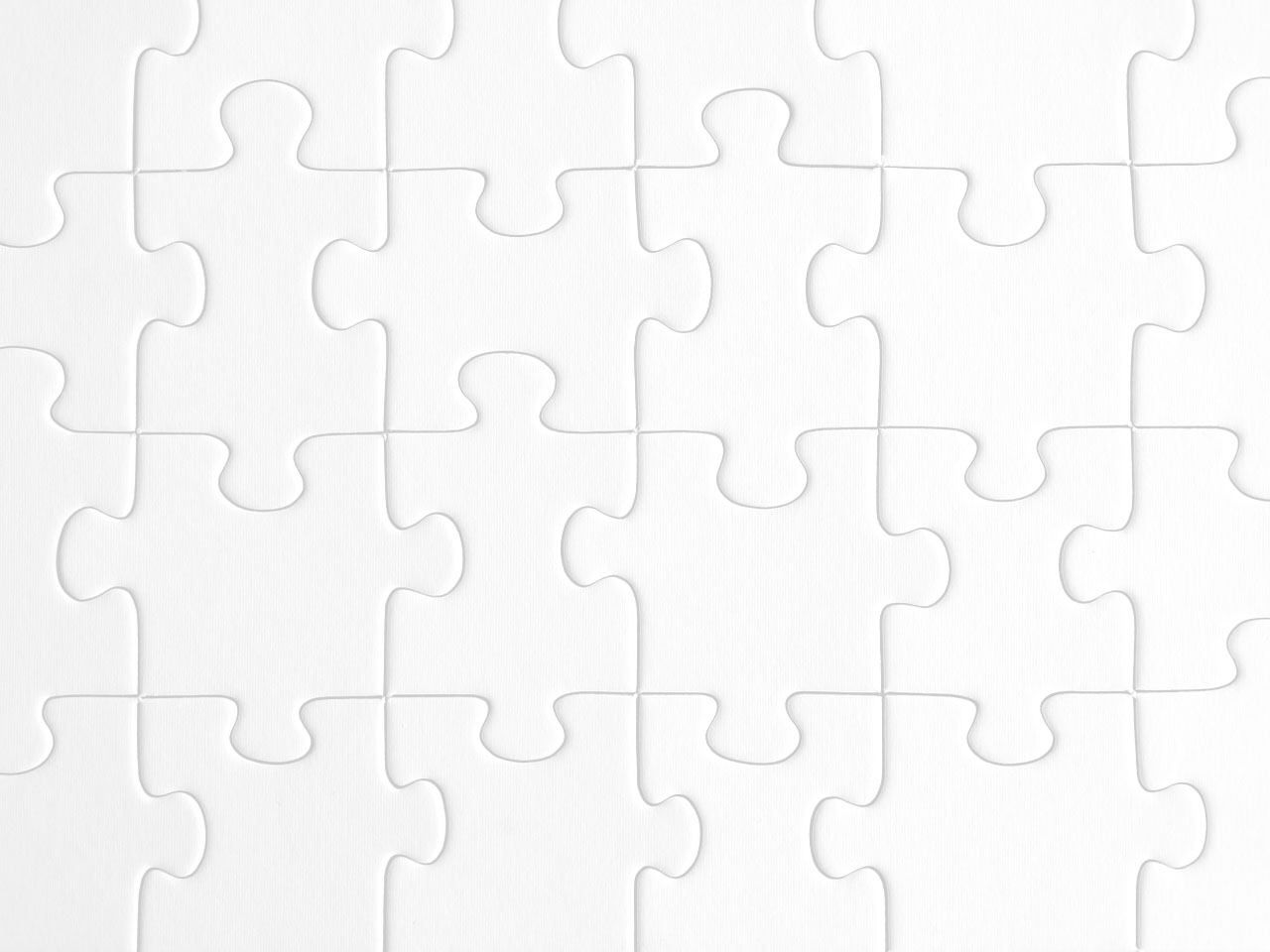 БРАТСКИЙ ПЕДАГОГИЧЕСКИЙ КОЛЛЕДЖготов к сотрудничеству по вопросам приобретенияконструктора программы профессиональной пробы и работы с ним

Контакты: сайт колледжа
+7 (3953) 42-34-14, colledge_bpk@mail.ru